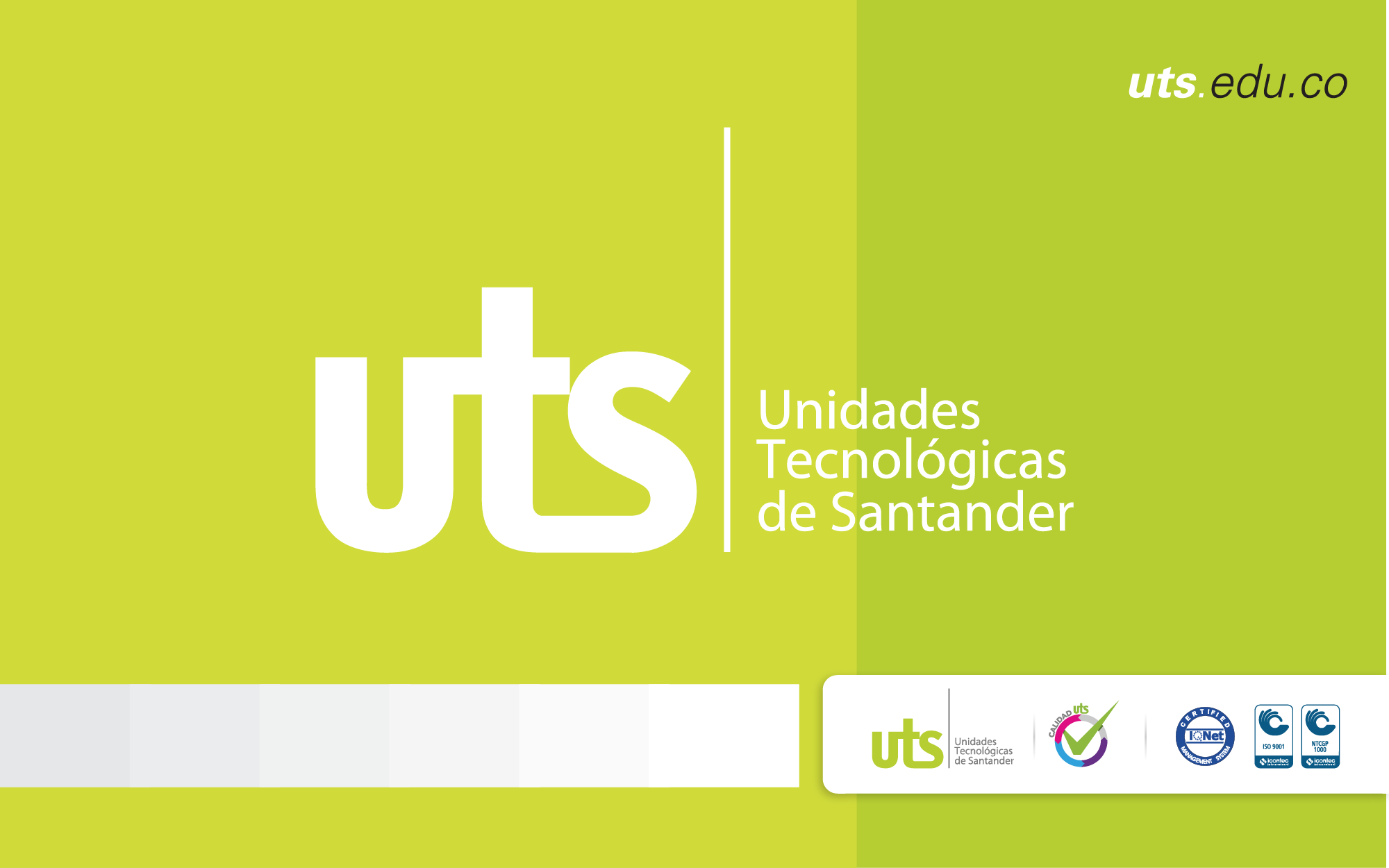 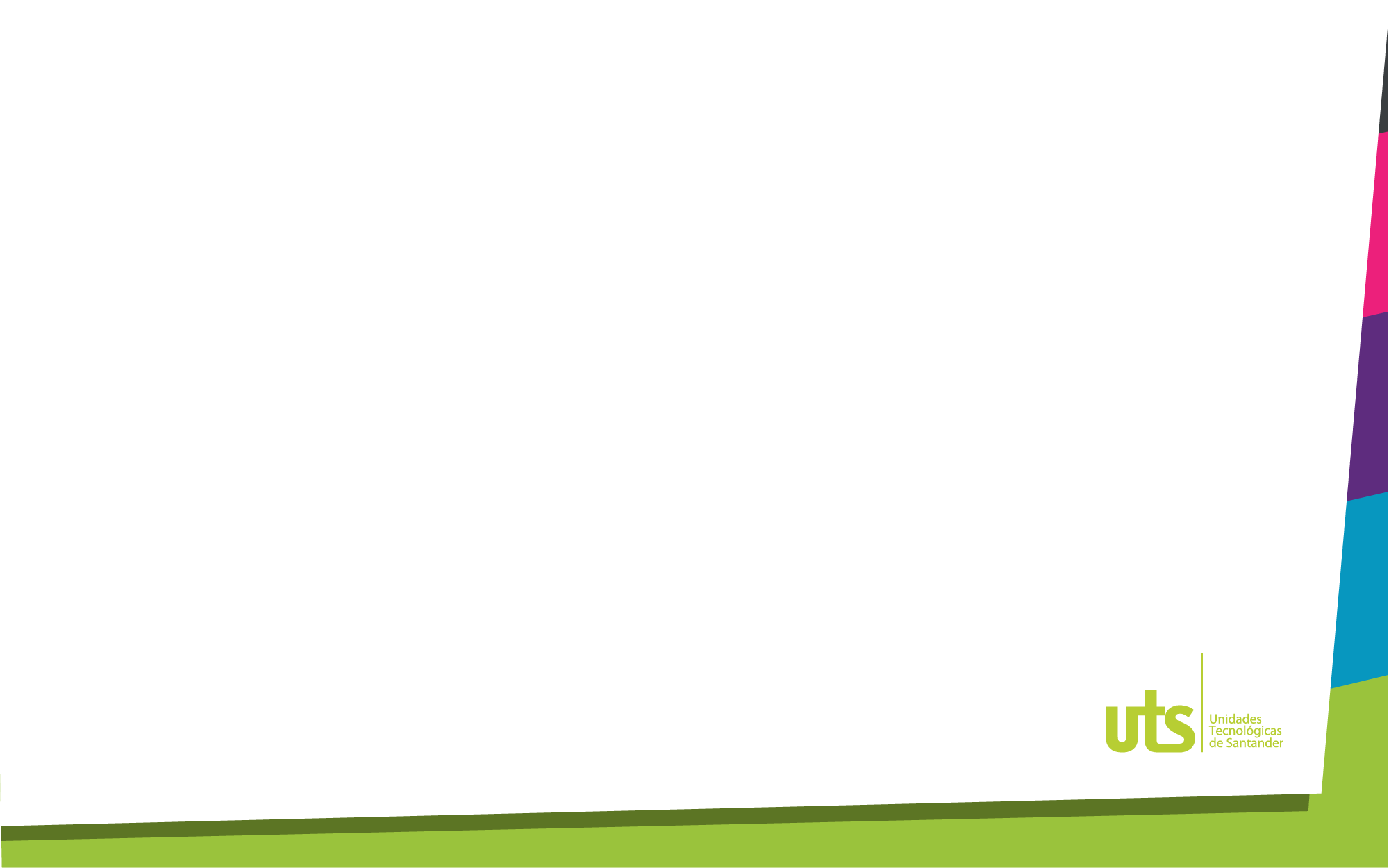 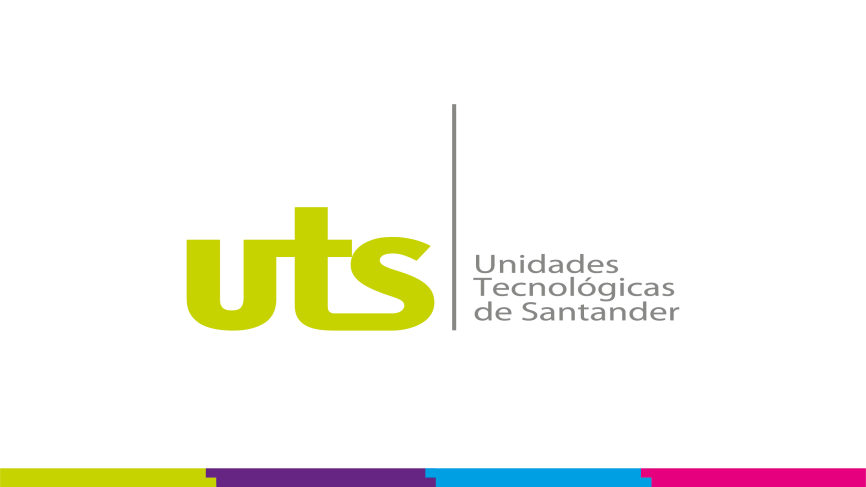 ELECCION RECTOR
2019-2023
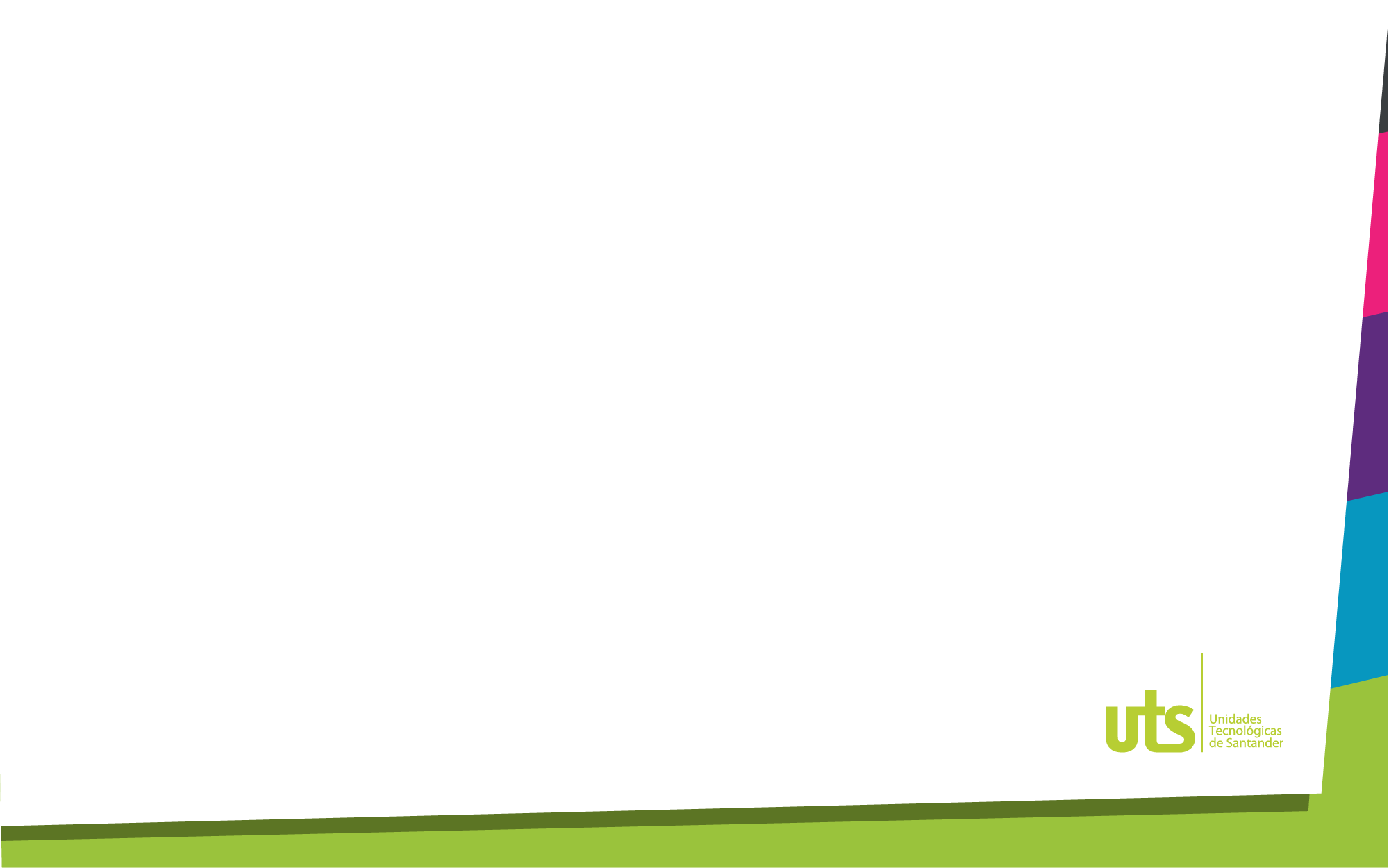 CONVOCATORIA
Acuerdo del Consejo Directivo No 01-046 de Octubre 18 de 2018  que ordena la apertura del proceso de convocatoria y elección del Rector
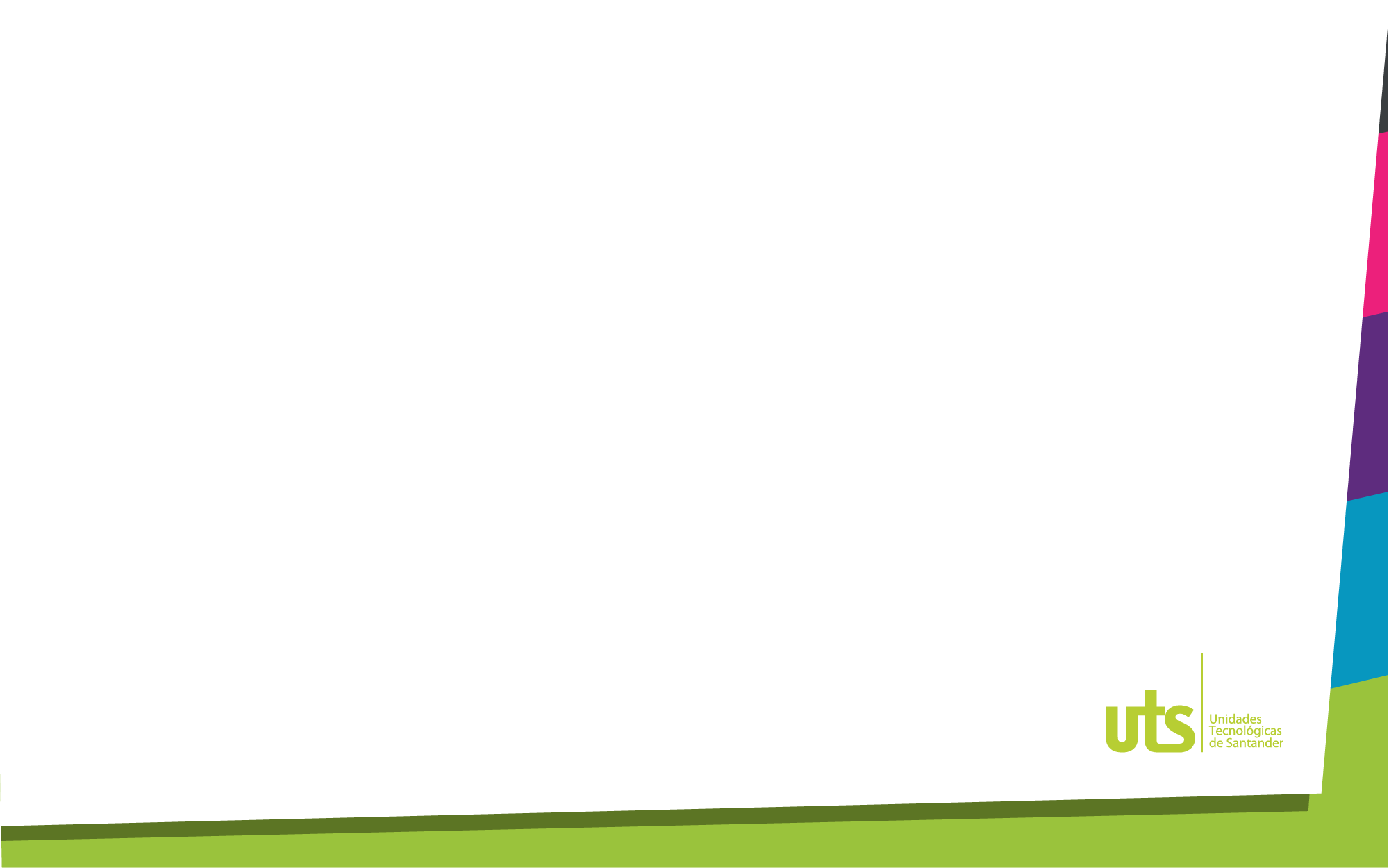 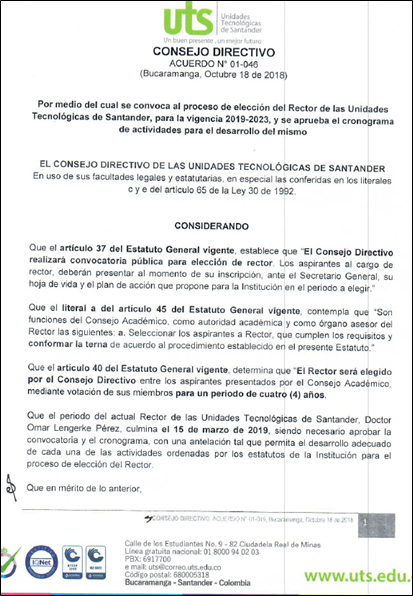 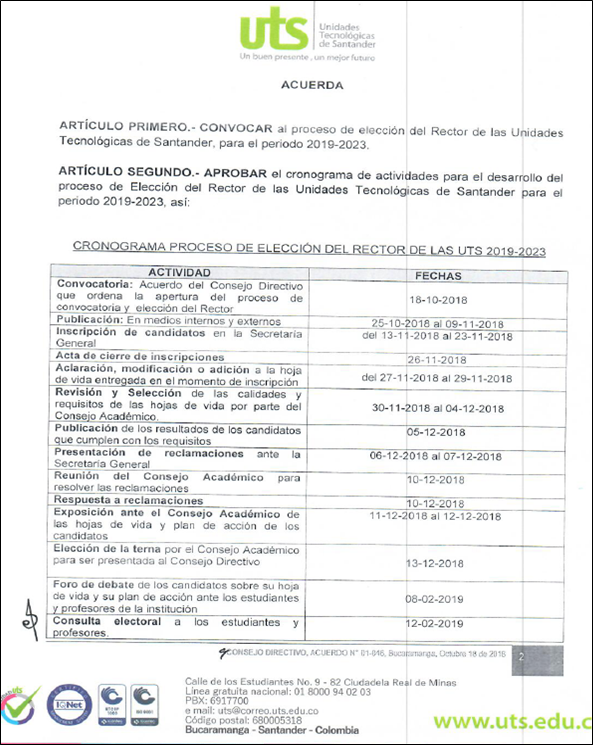 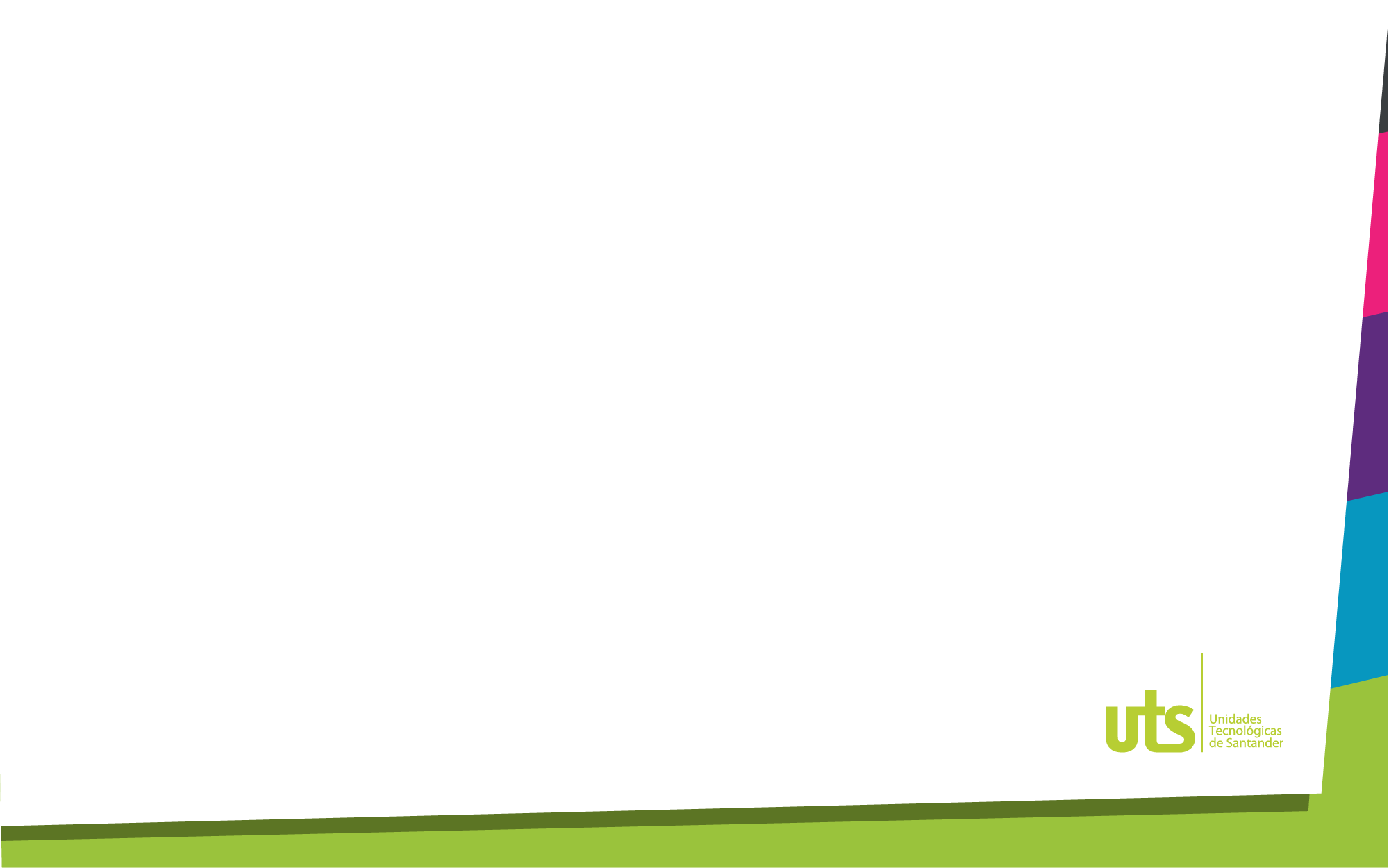 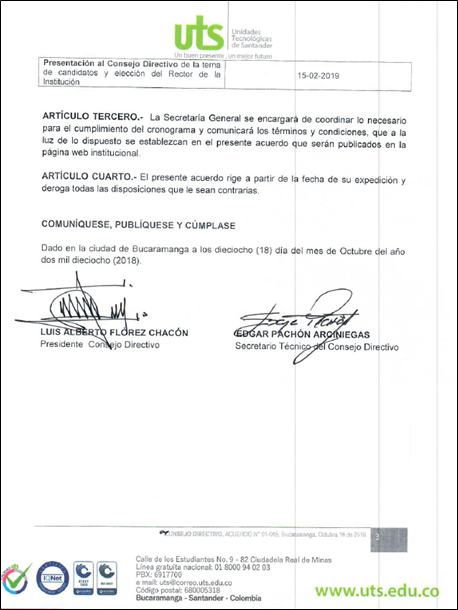 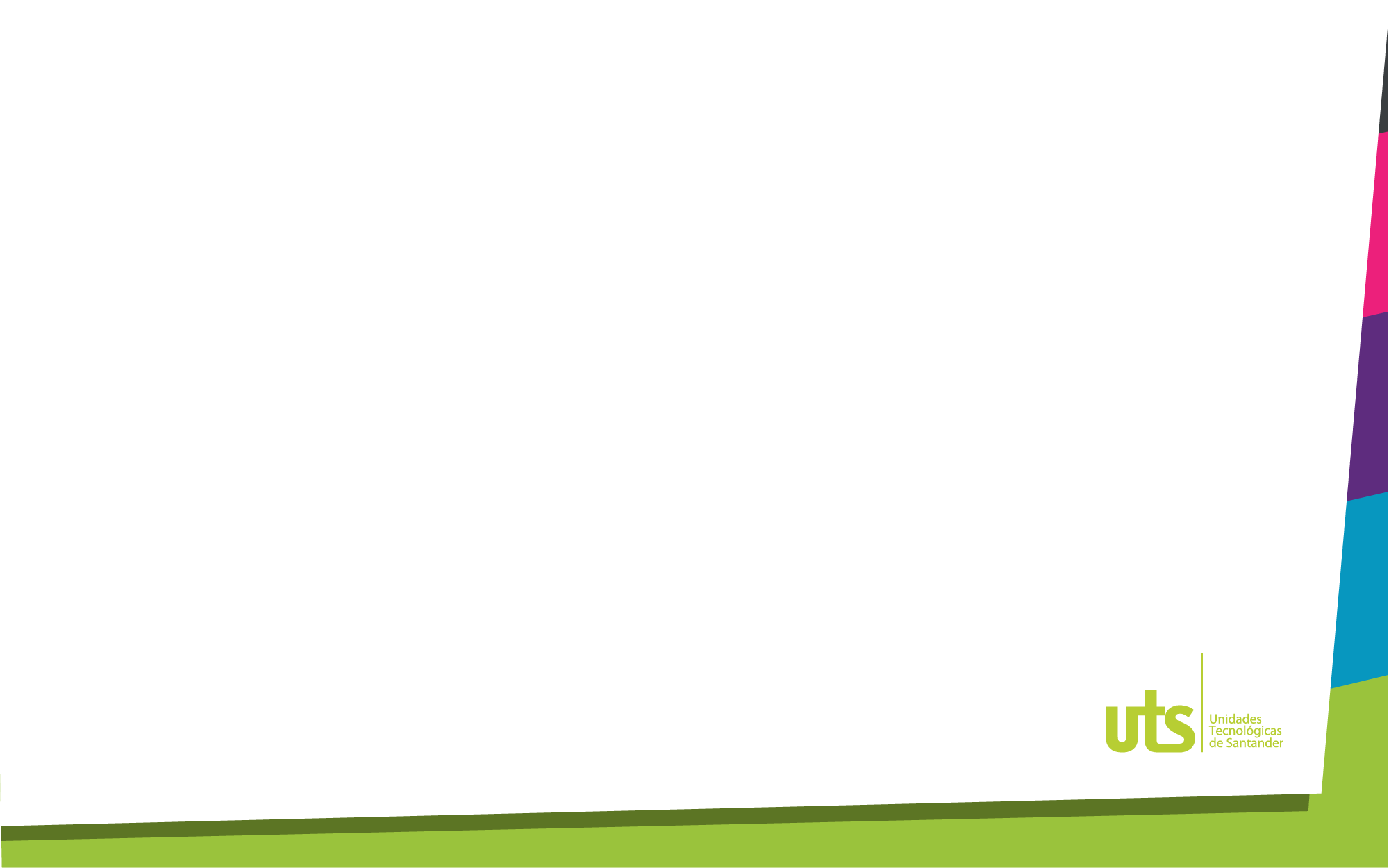 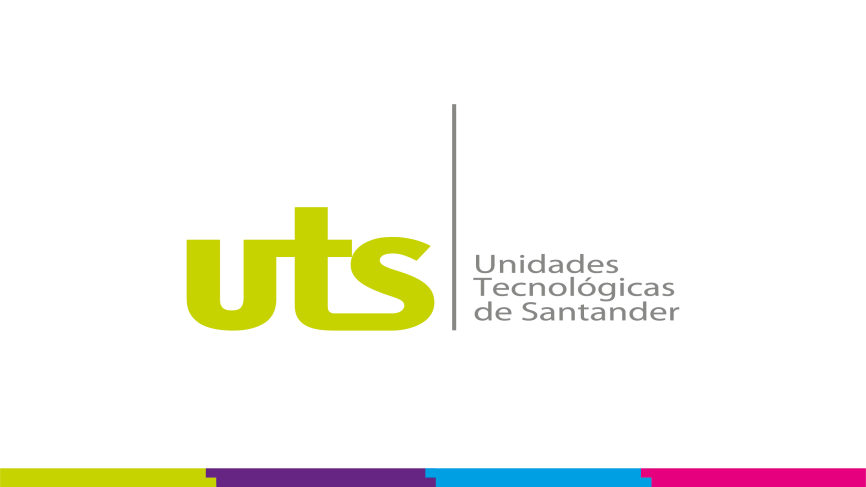 PUBLICACIÓN
Medios Internos y Externos
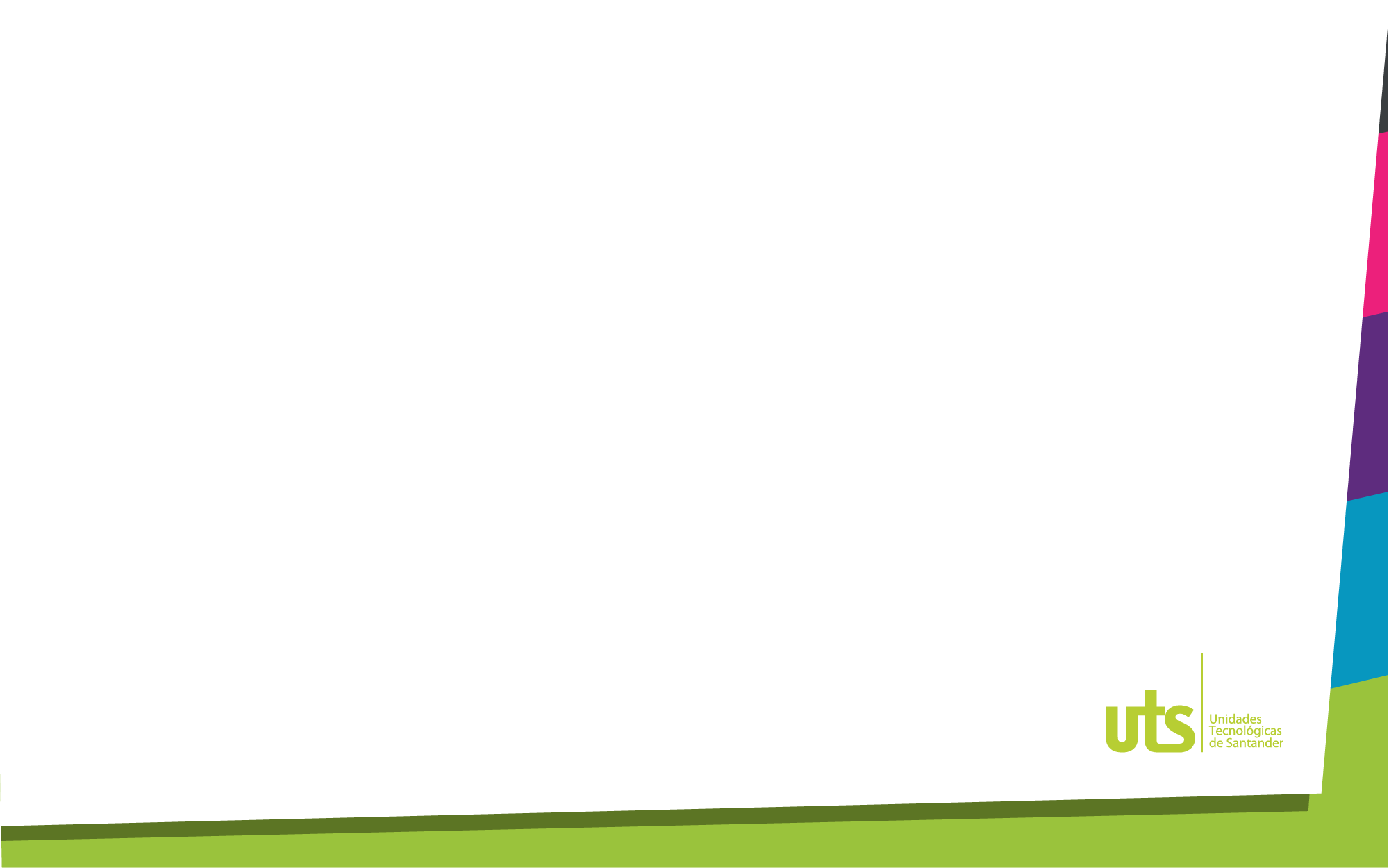 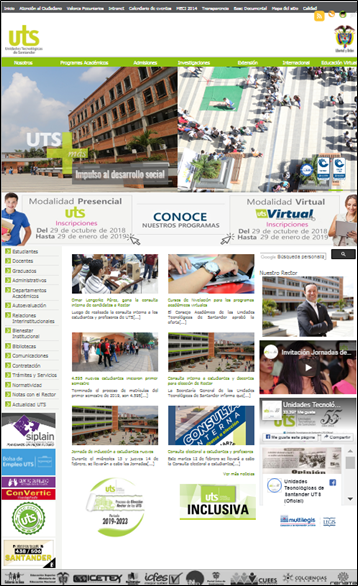 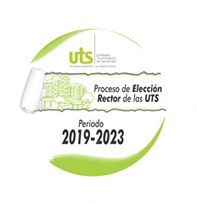 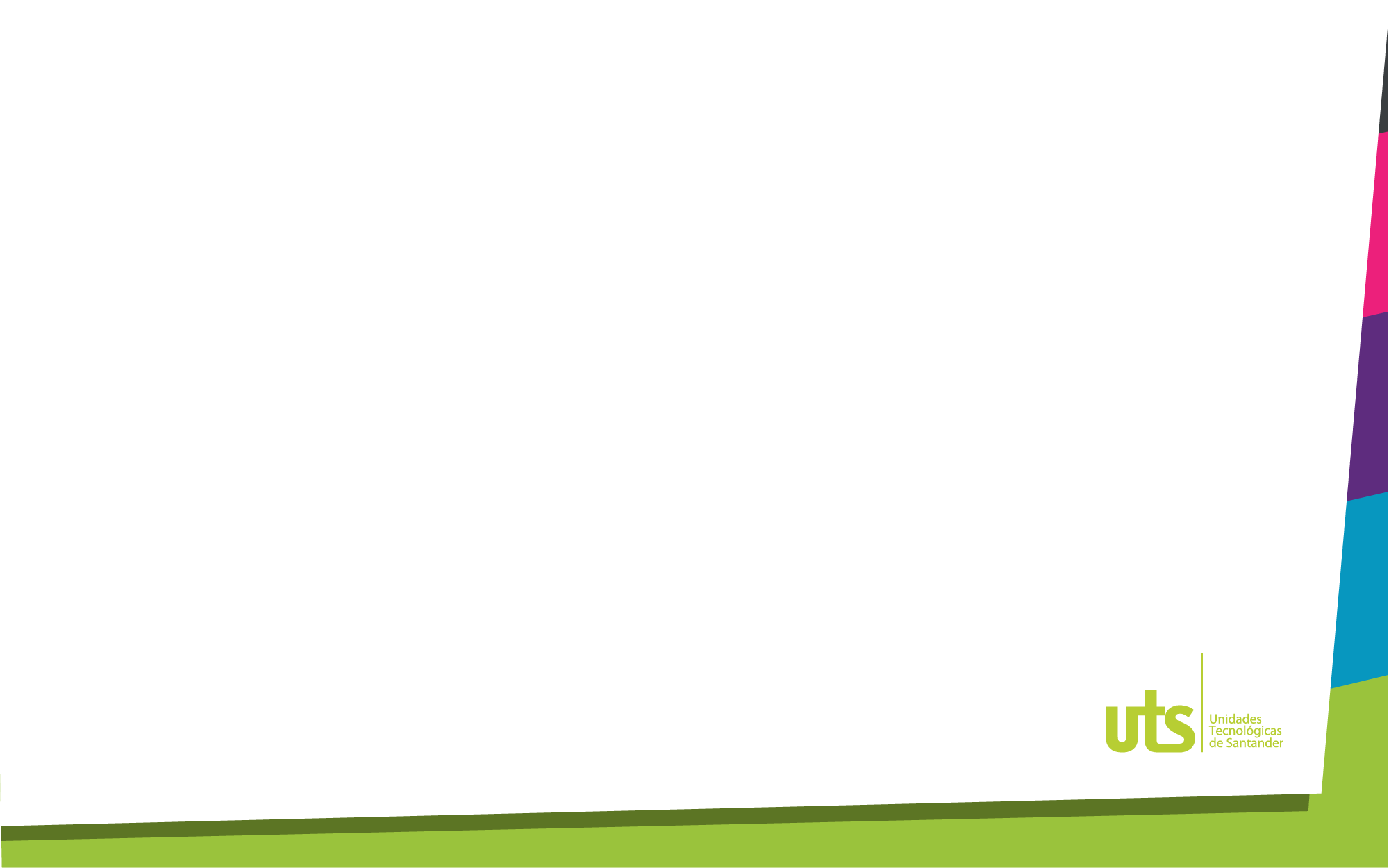 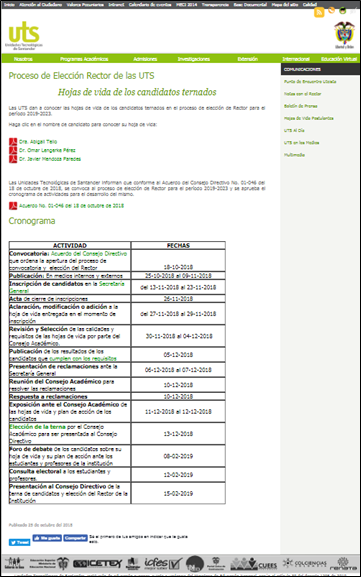 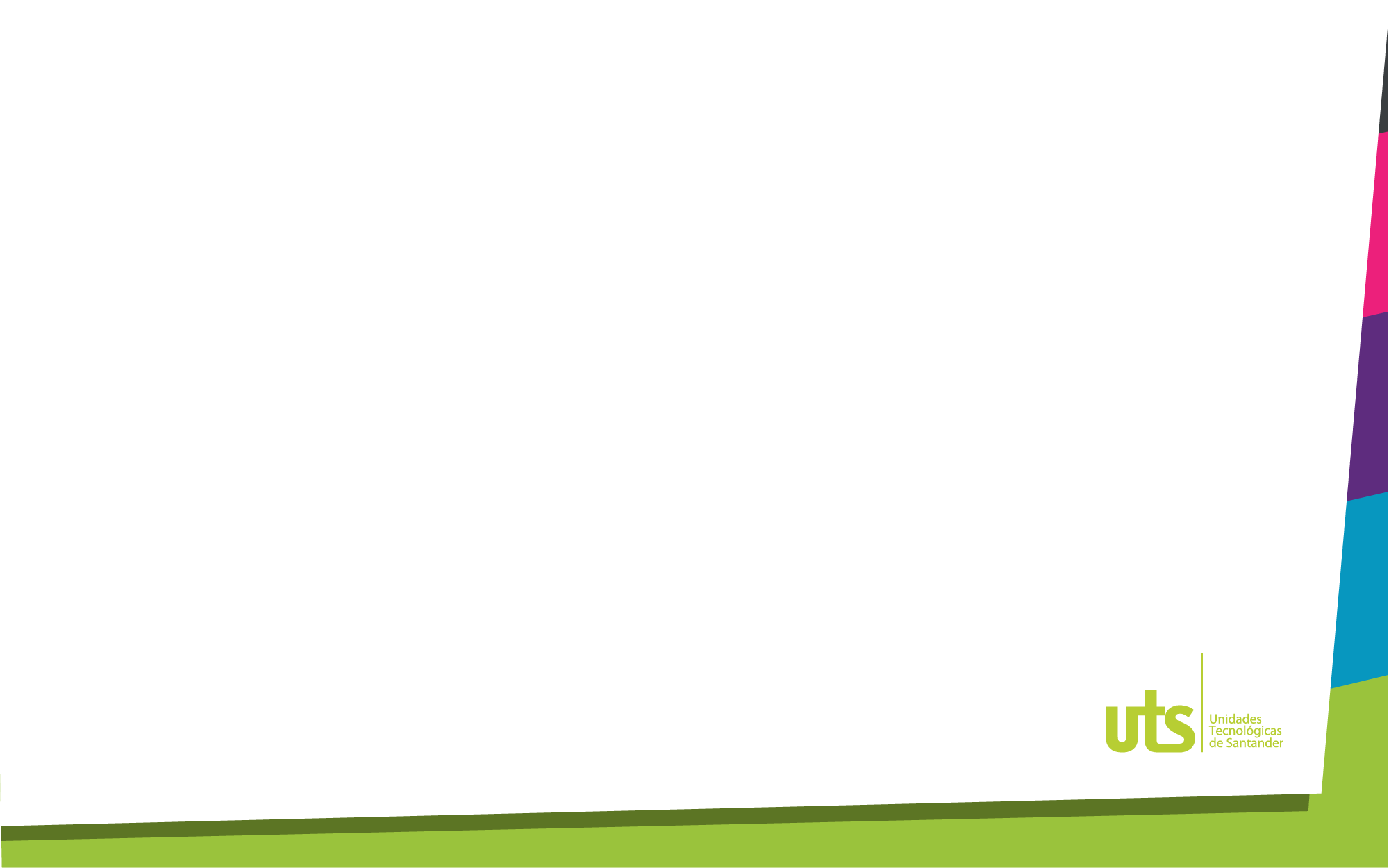 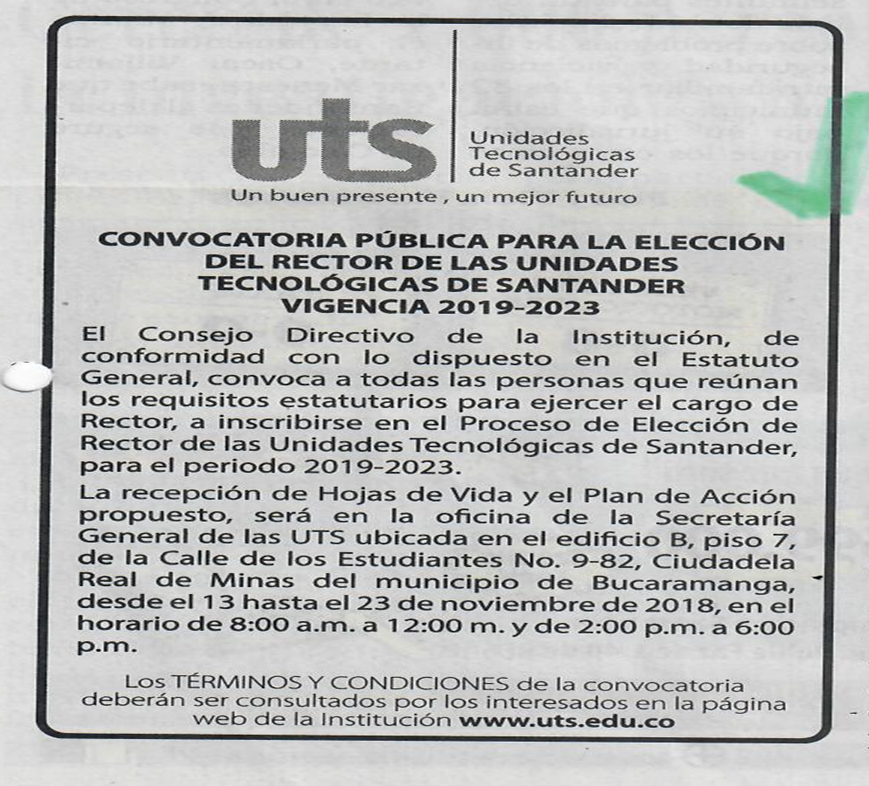 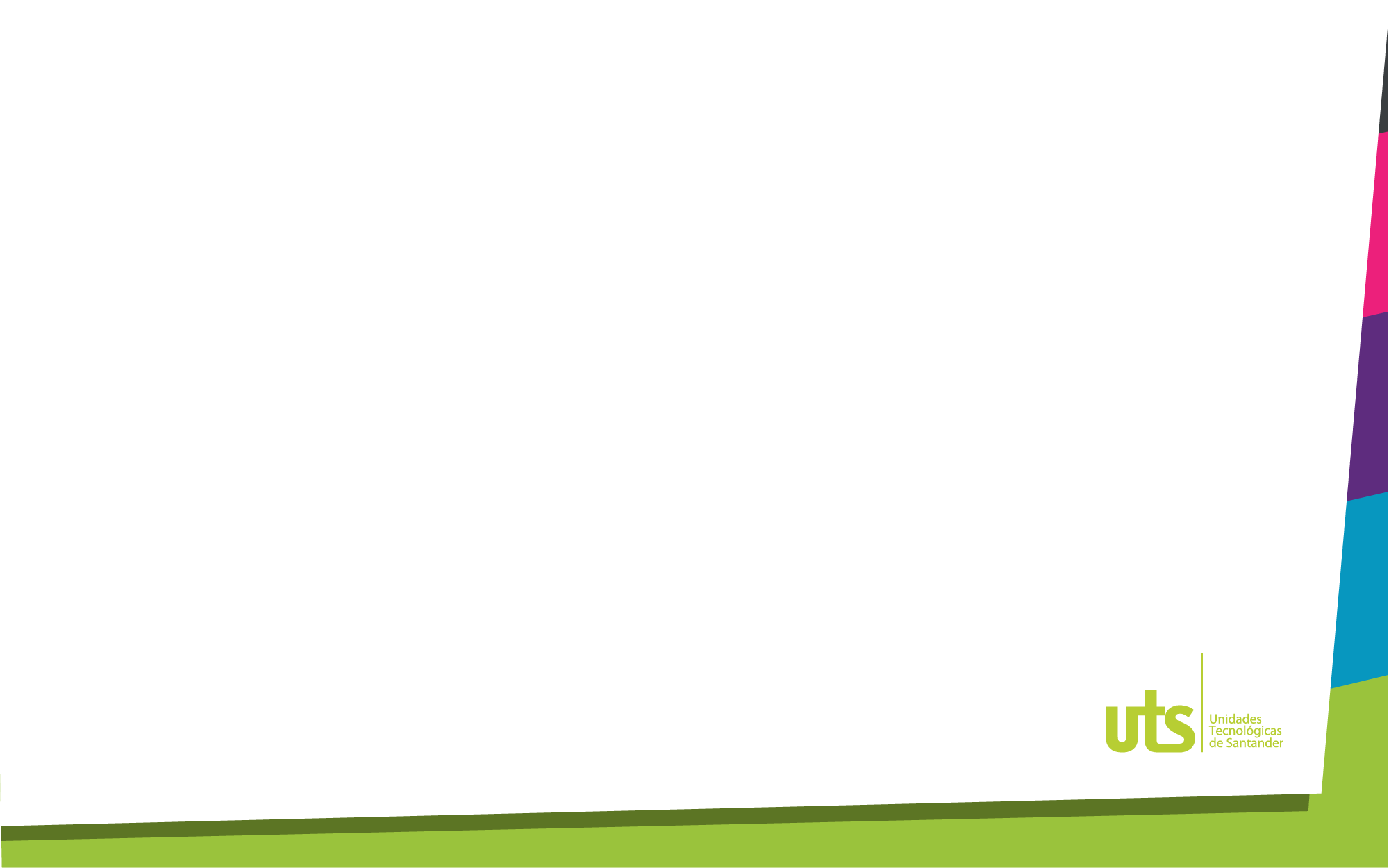 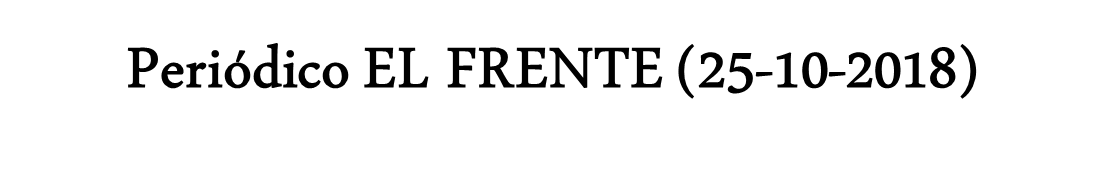 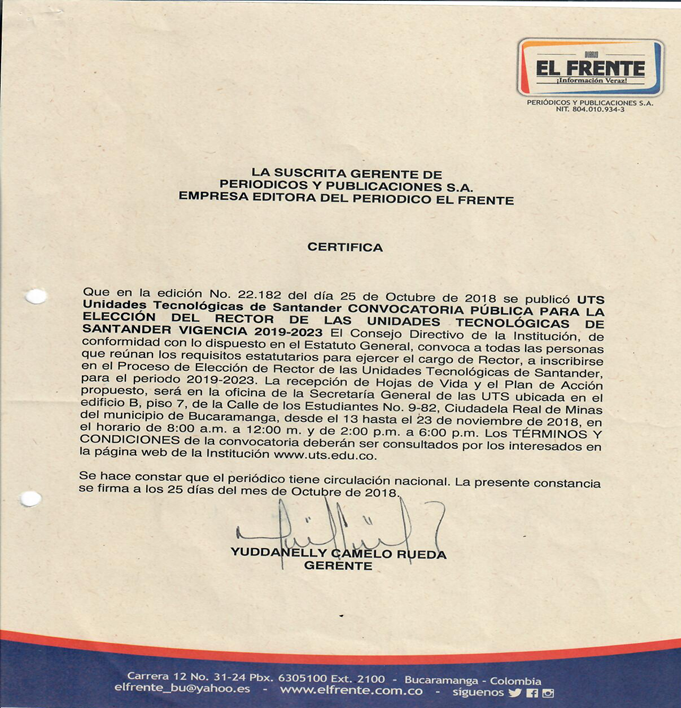 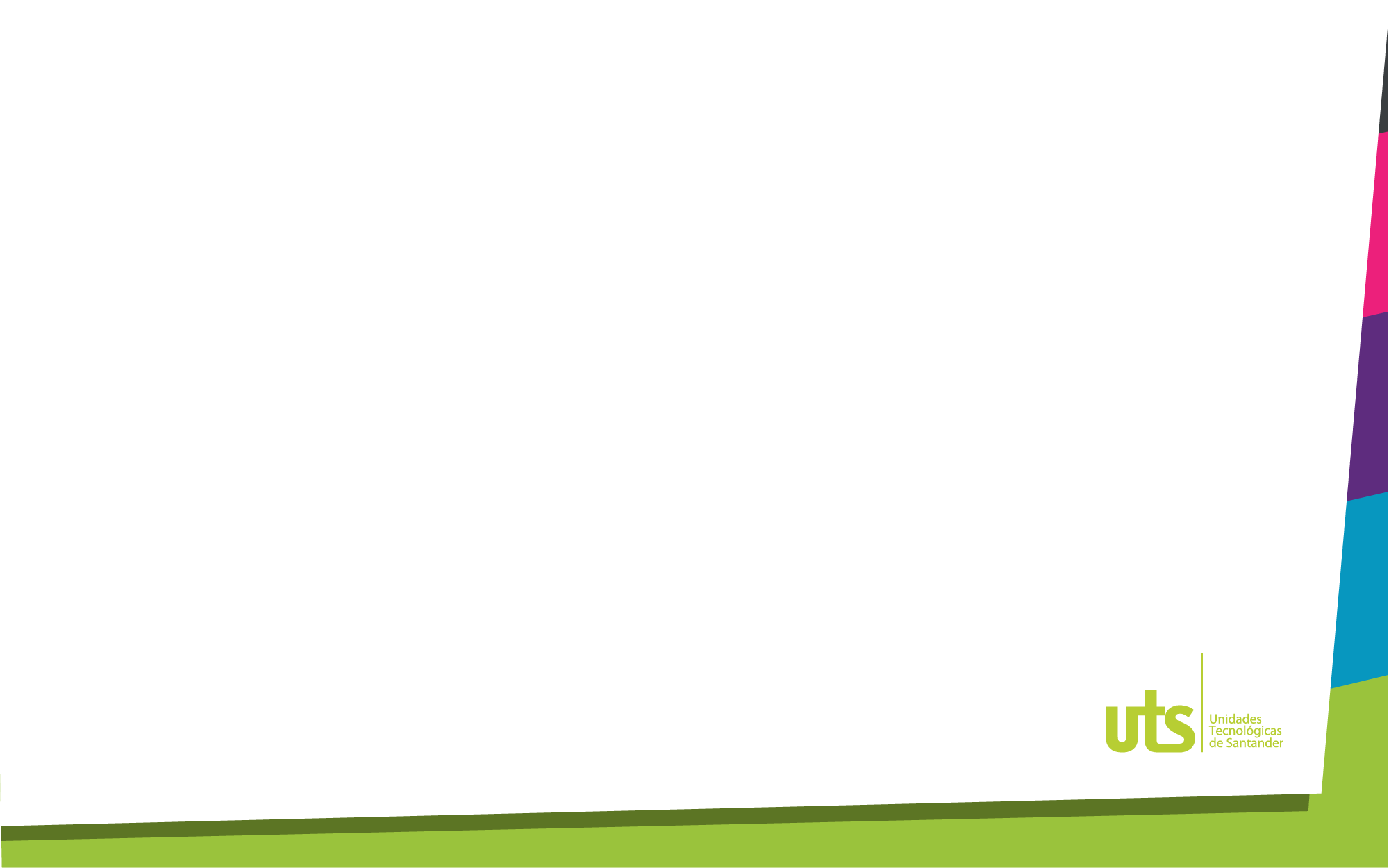 Periódico EL FRENTE (28-10-2018)
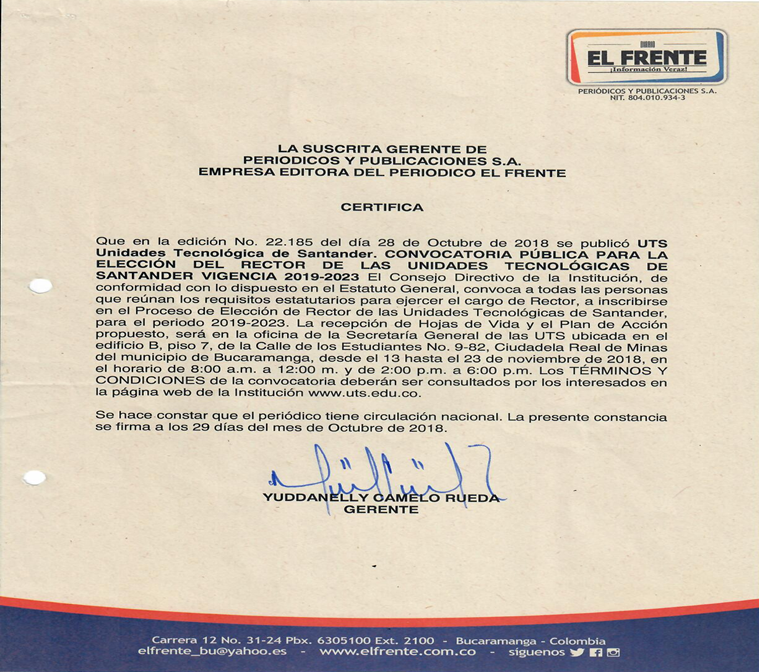 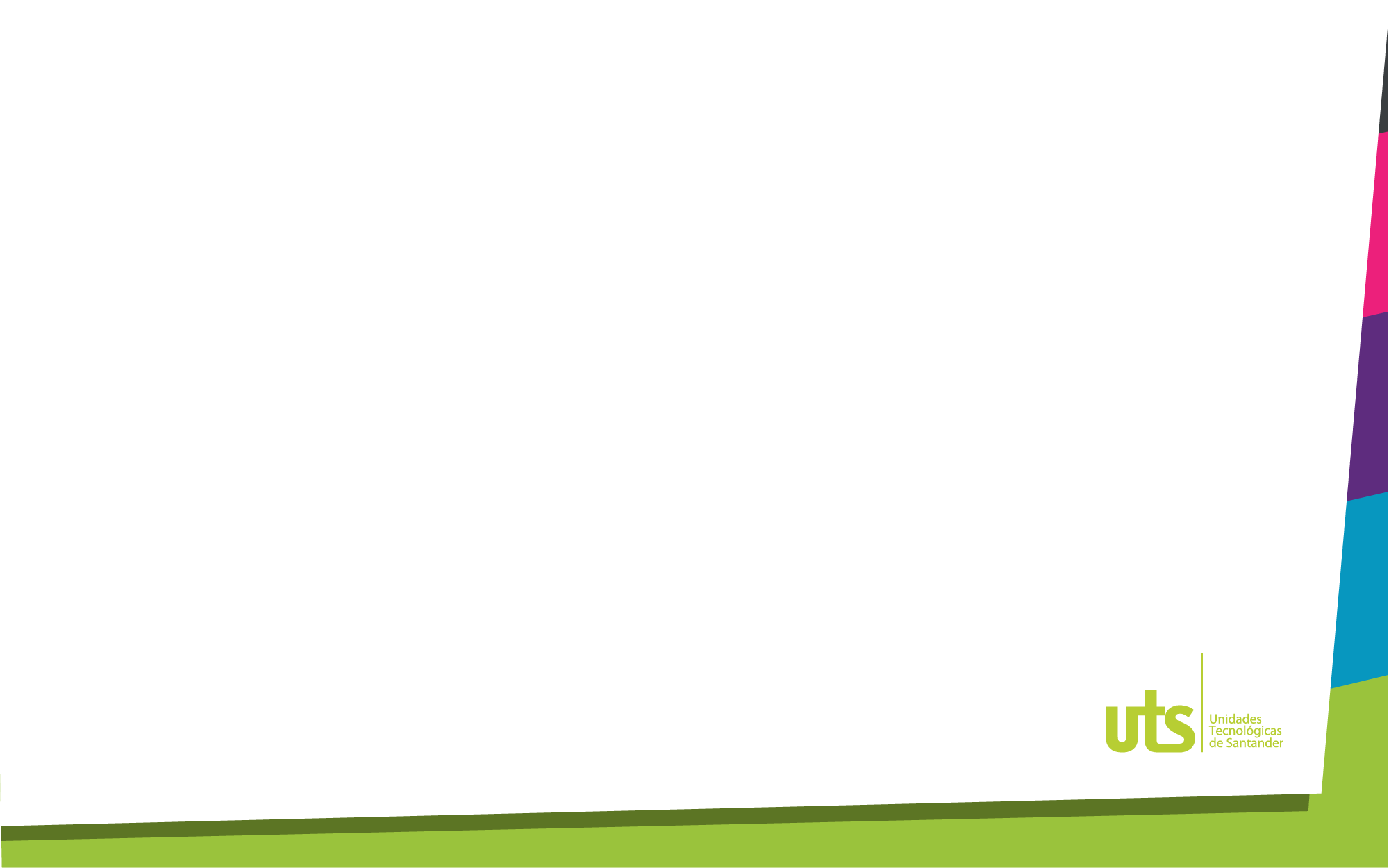 Periódico EL FRENTE (04-11-2018)
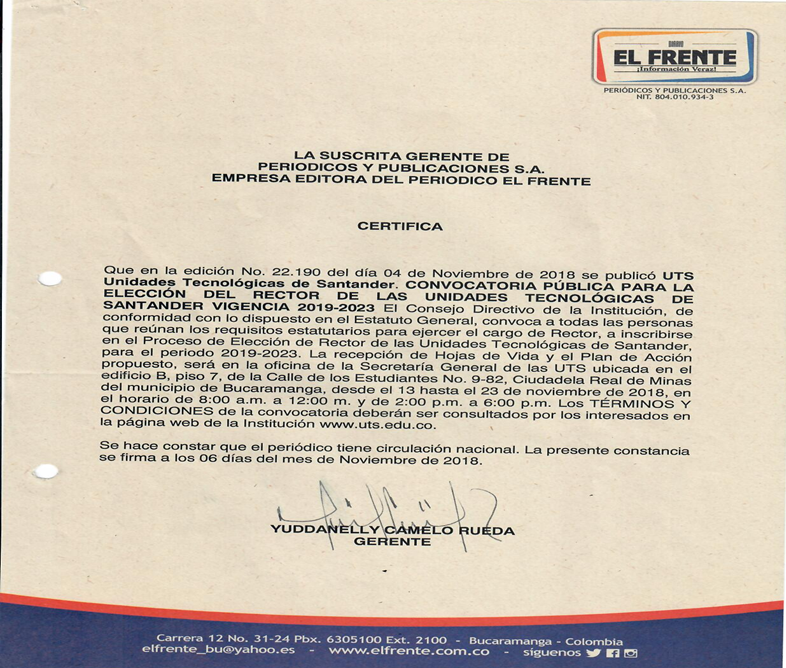 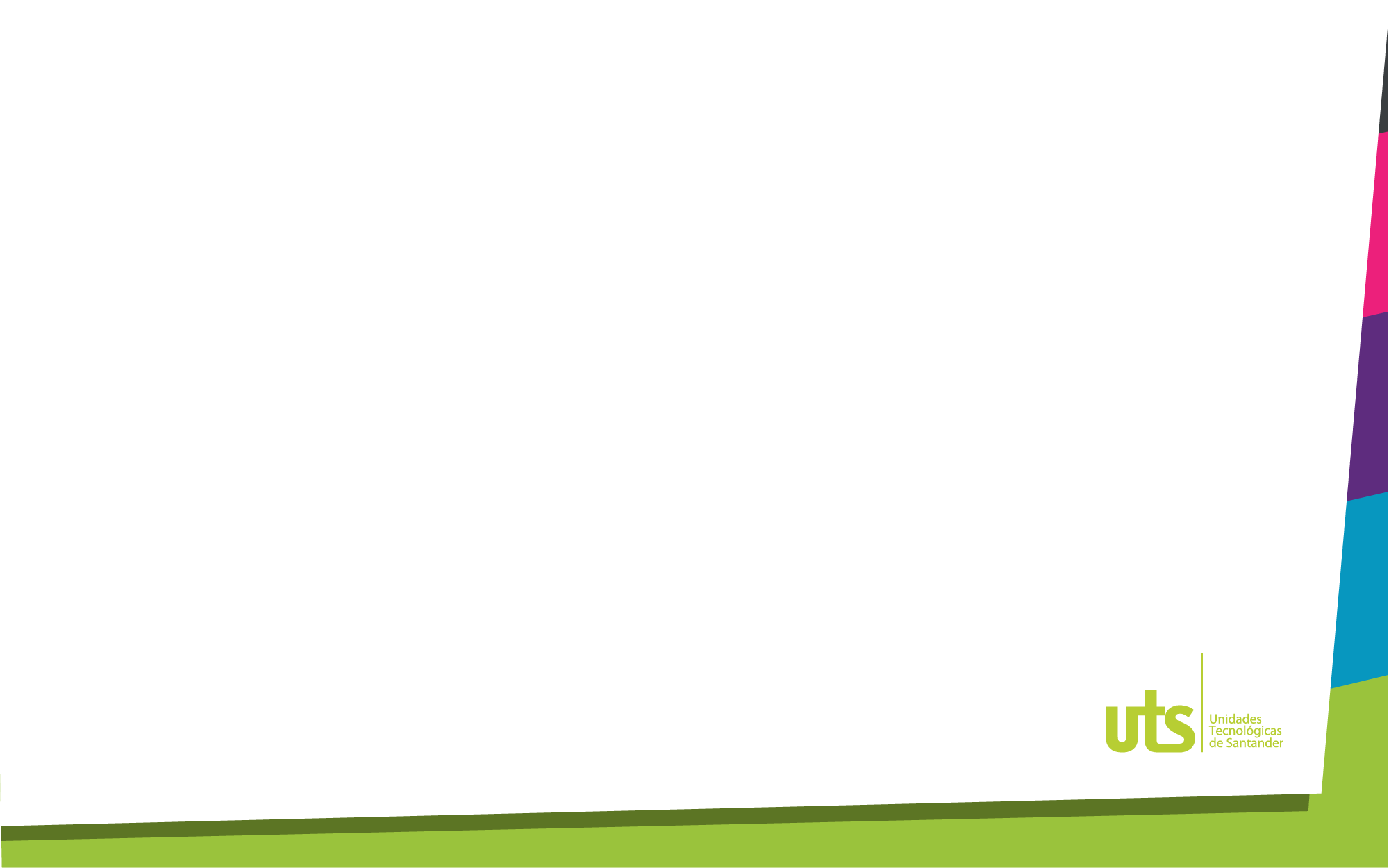 Periódico EL FRENTE (08-11-2018)
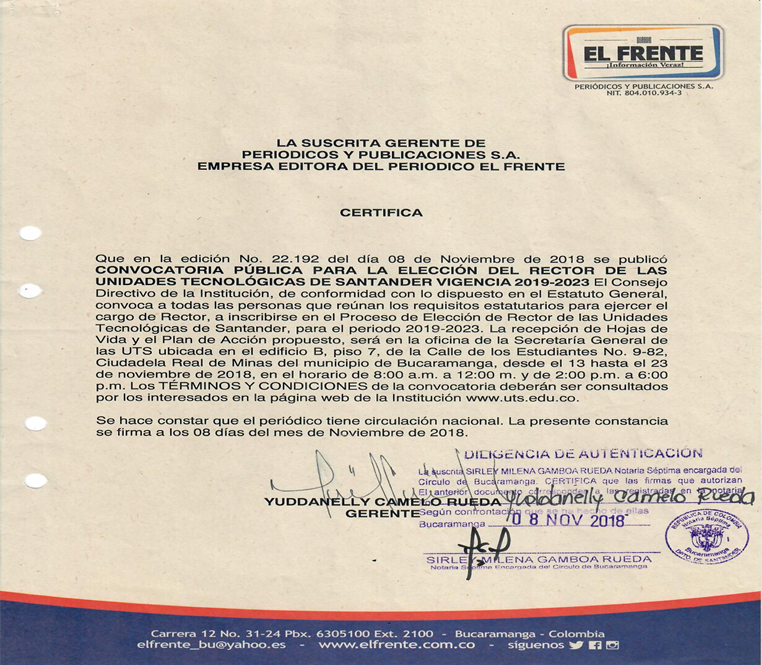 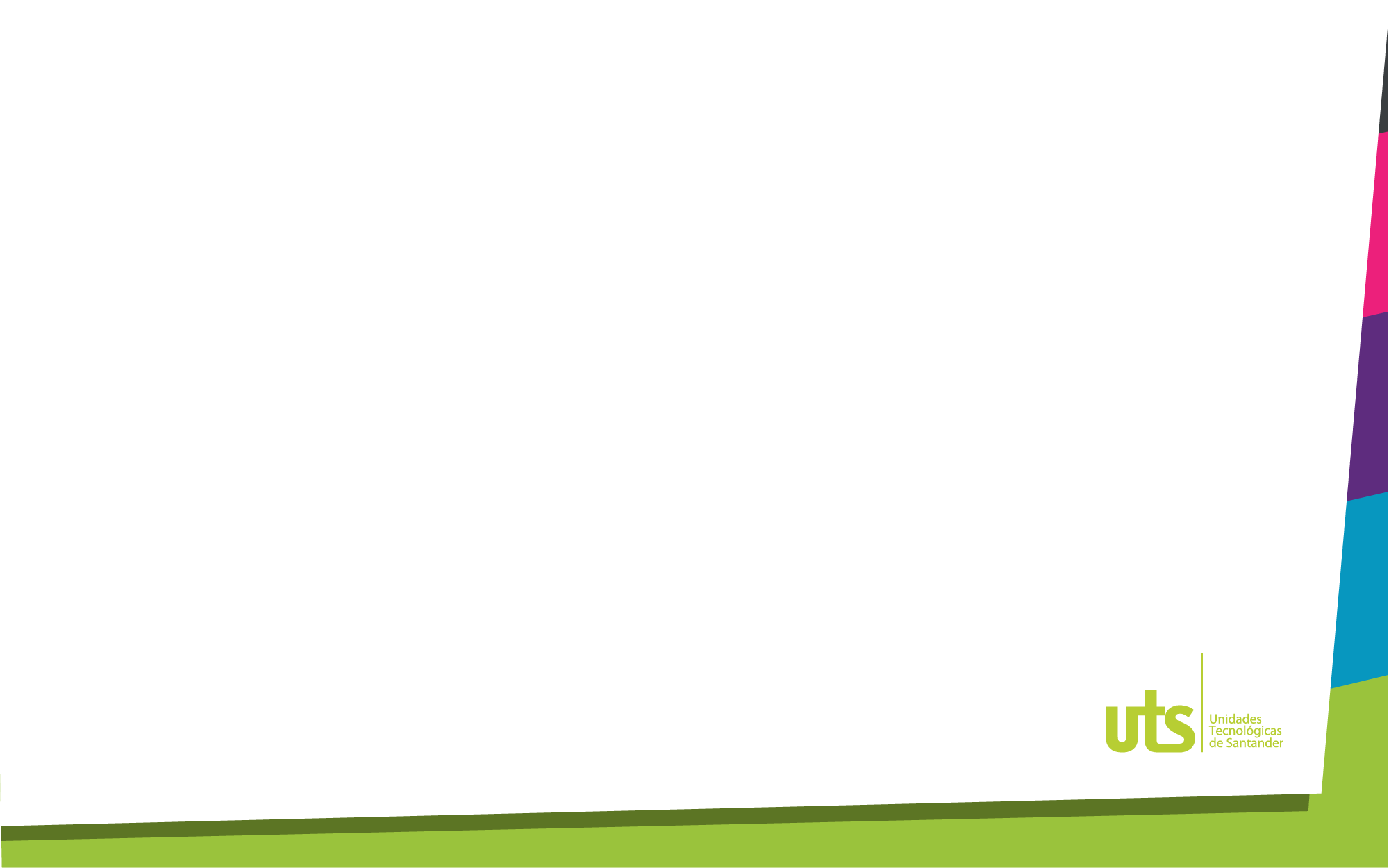 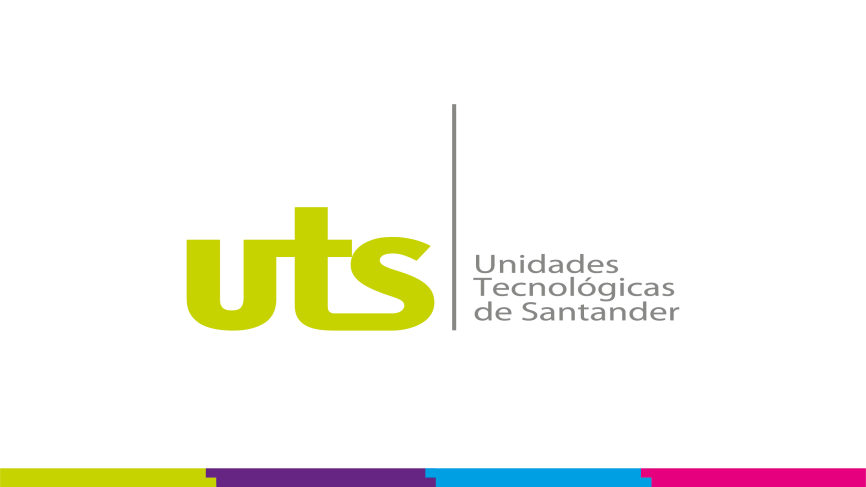 INSCRIPCIÓN DE CANDIDATOS 
En la Secretaria General
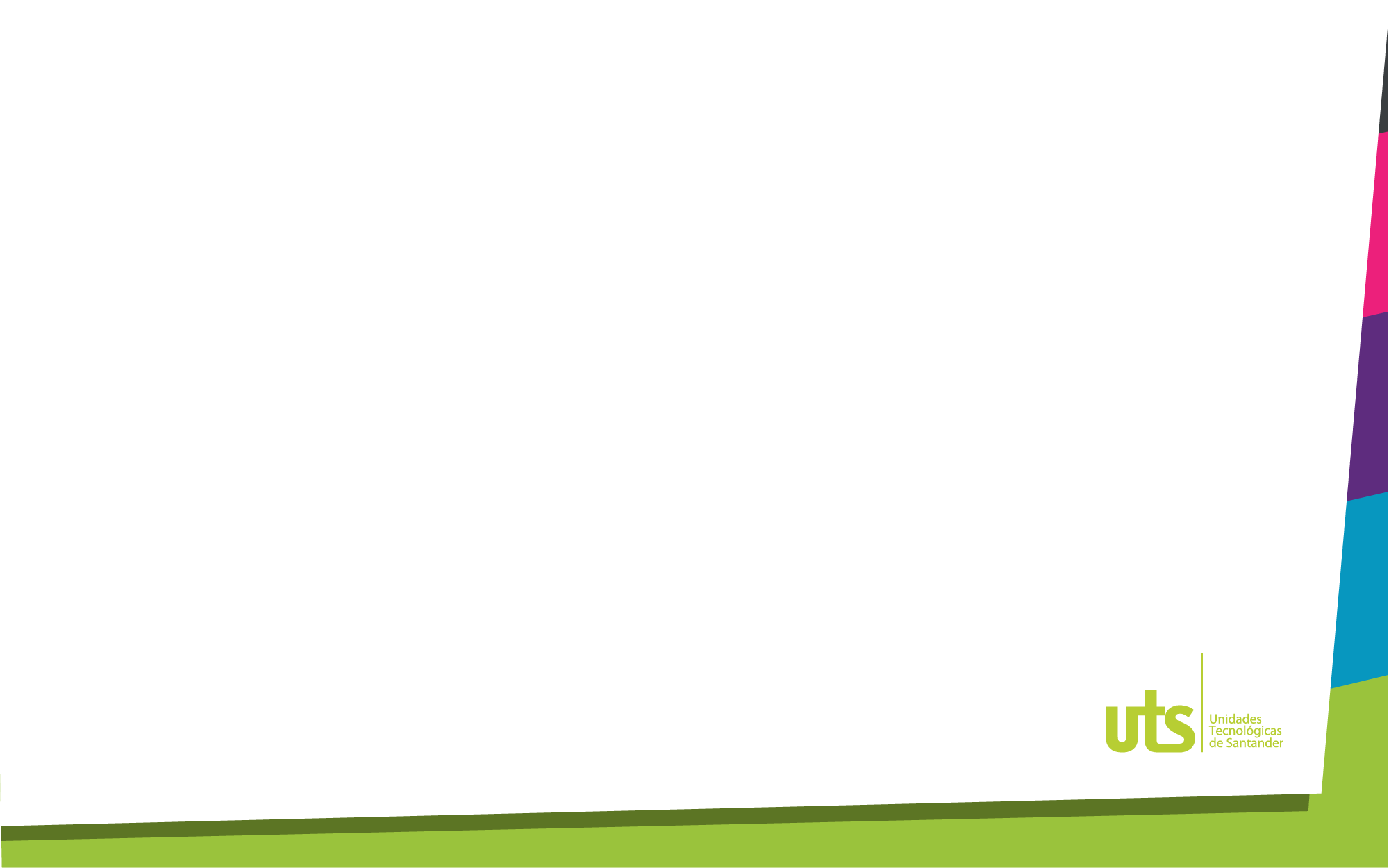 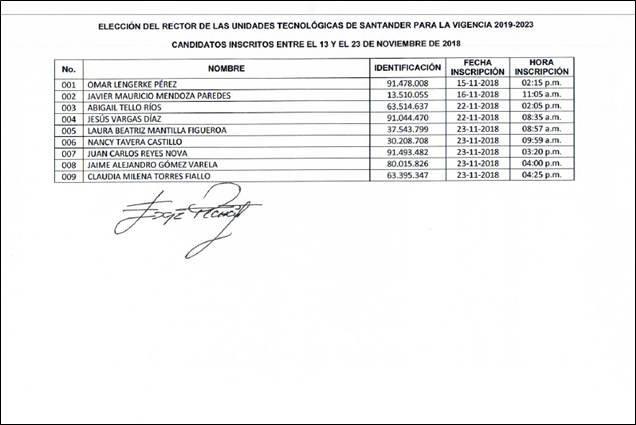 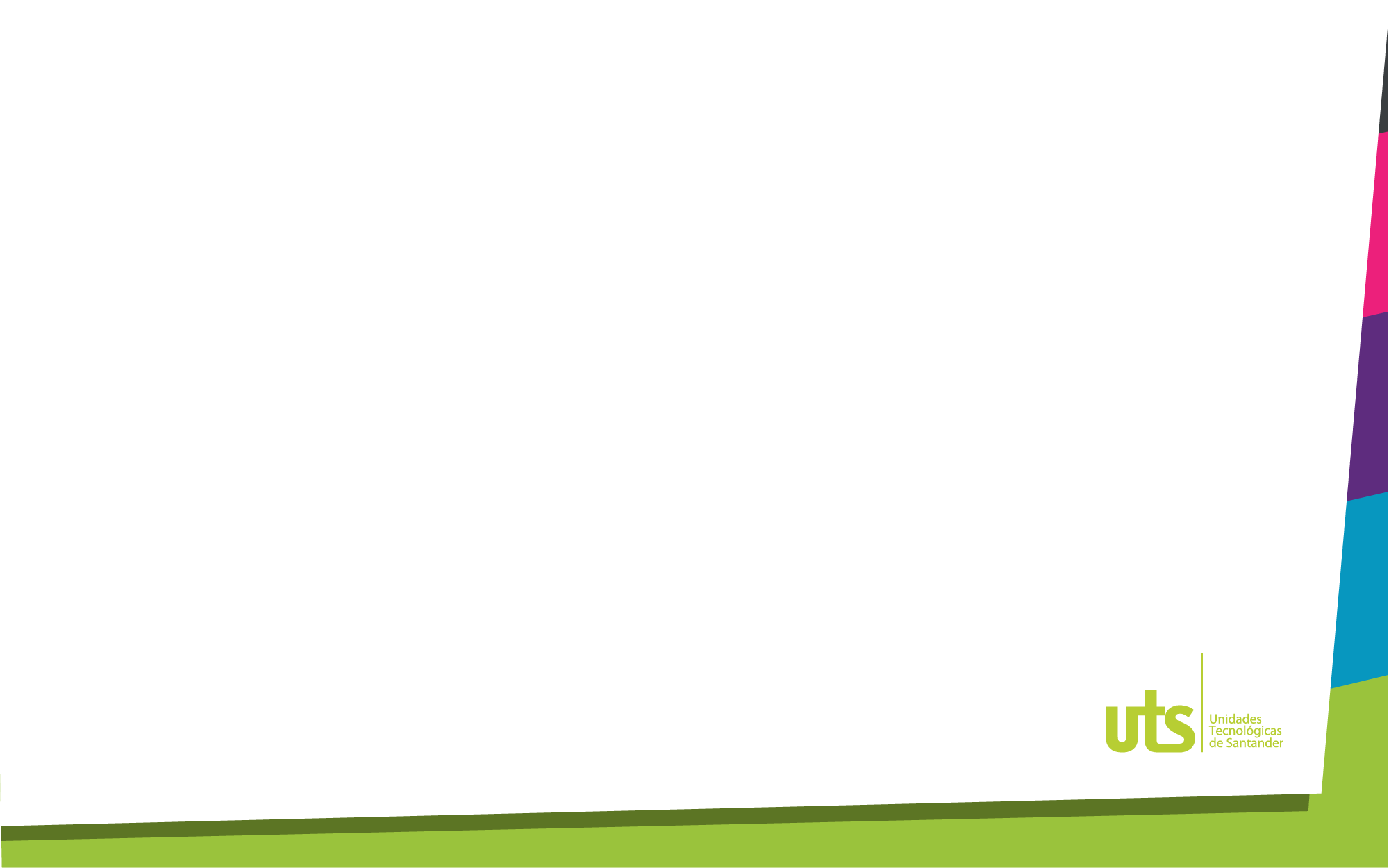 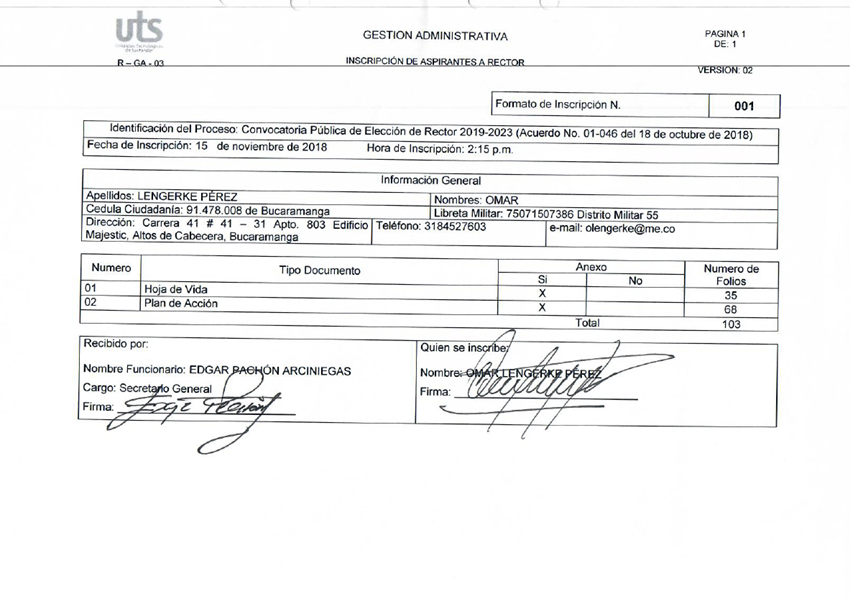 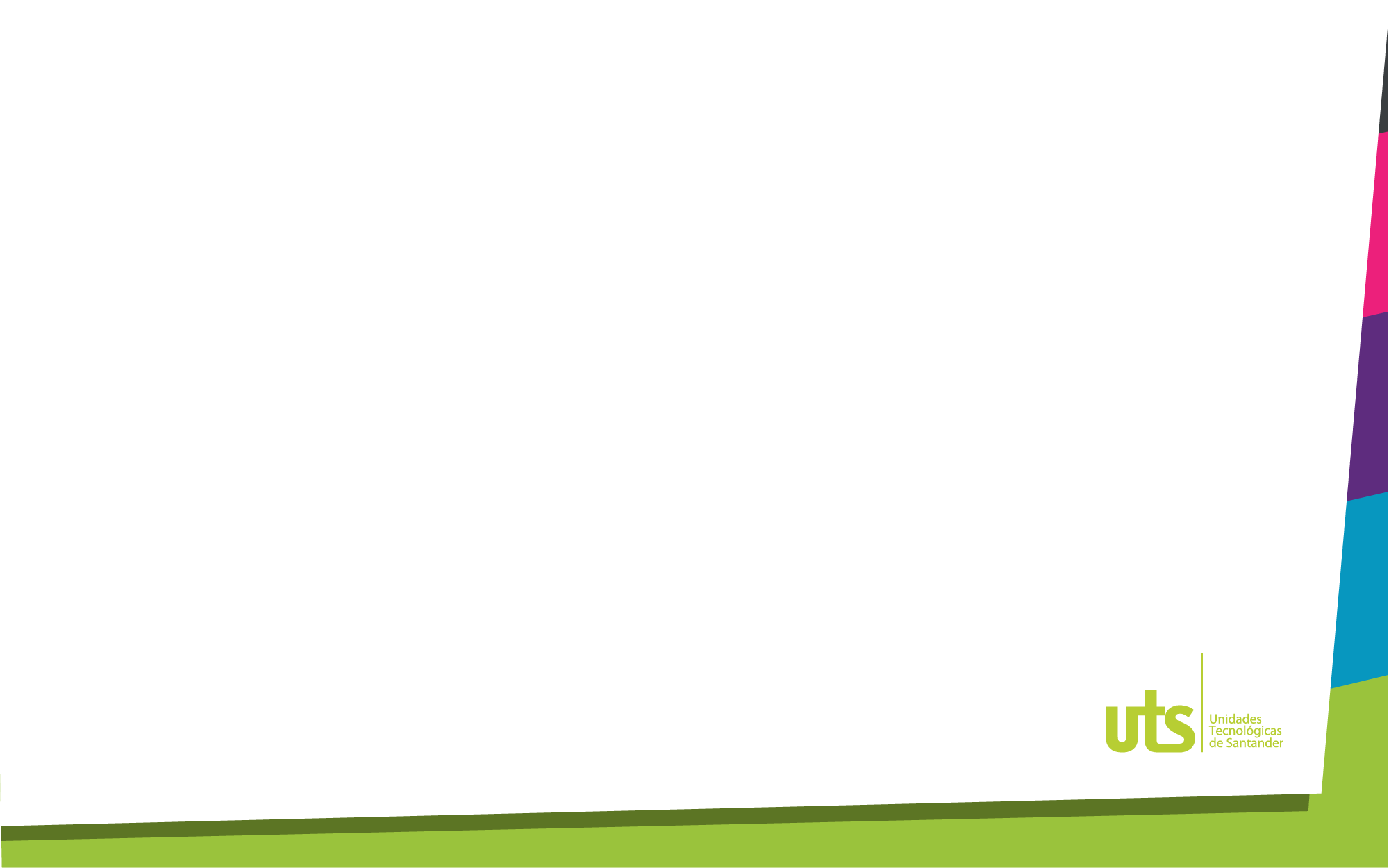 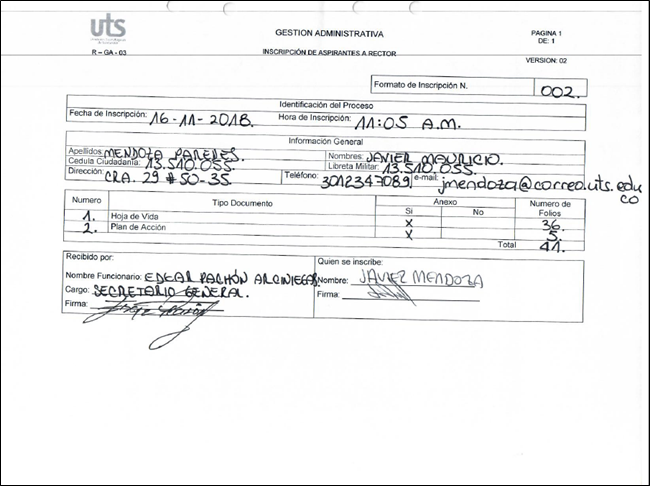 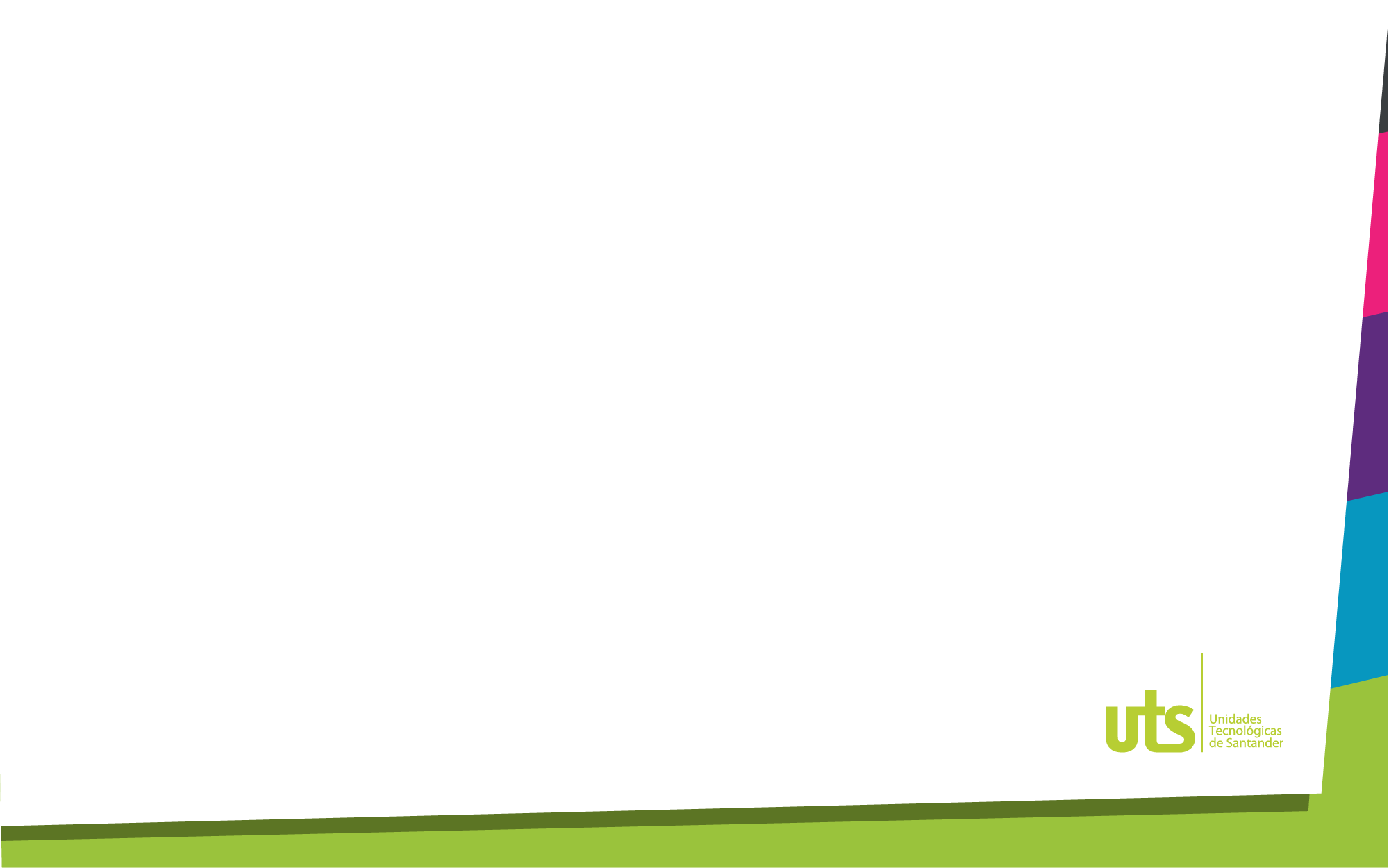 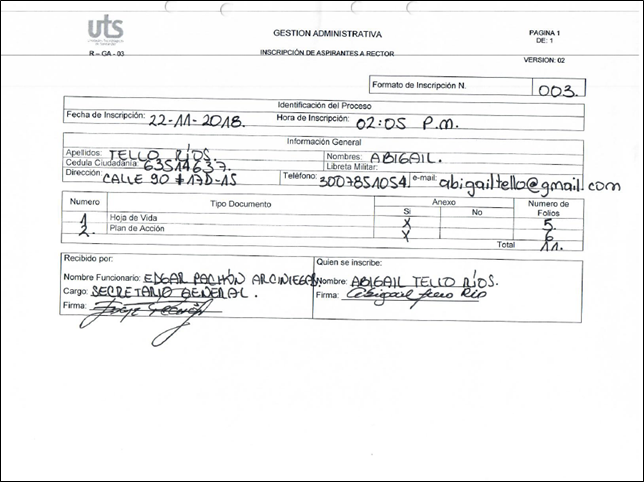 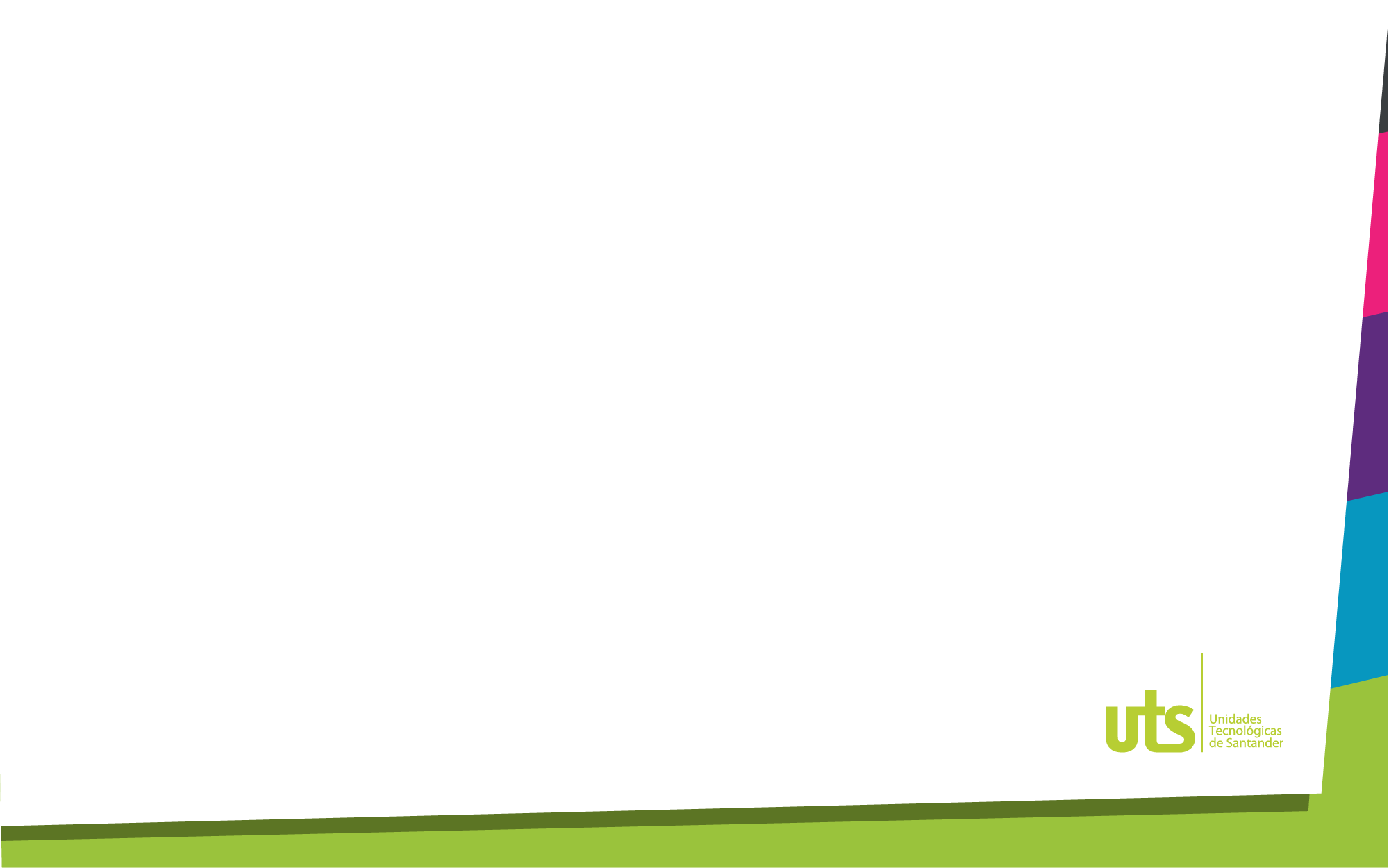 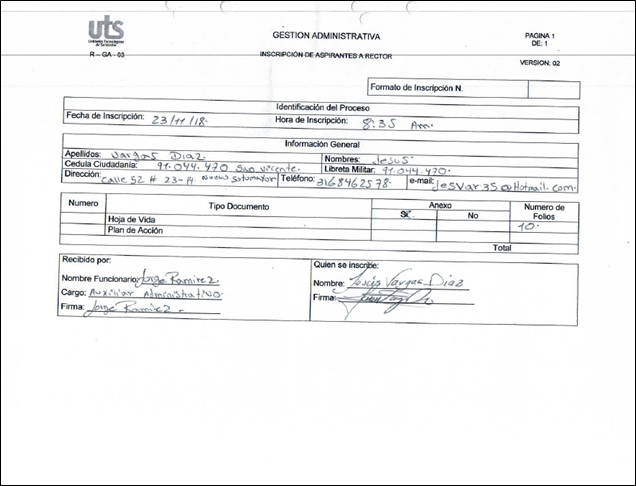 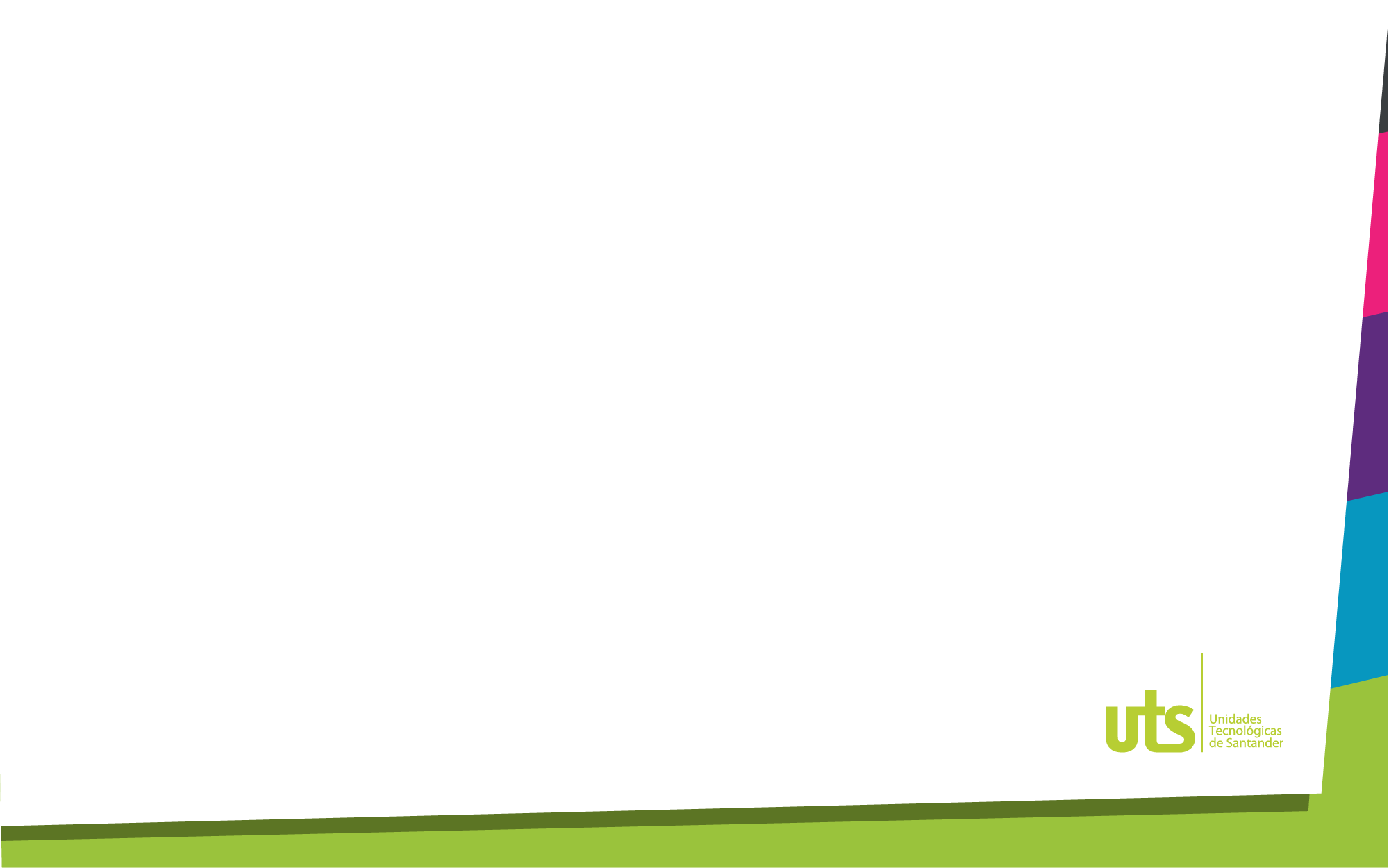 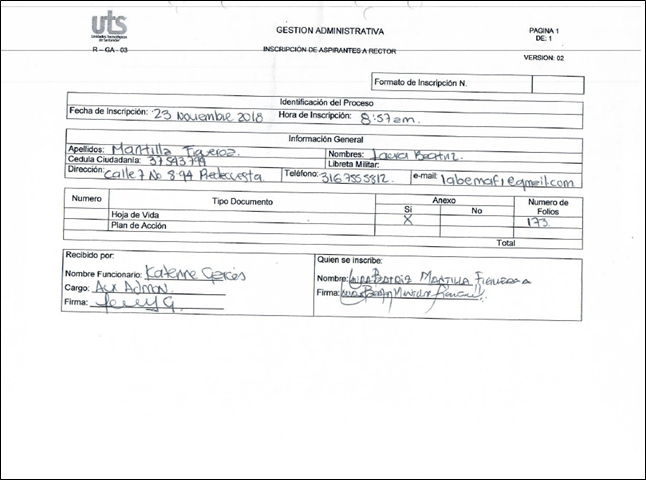 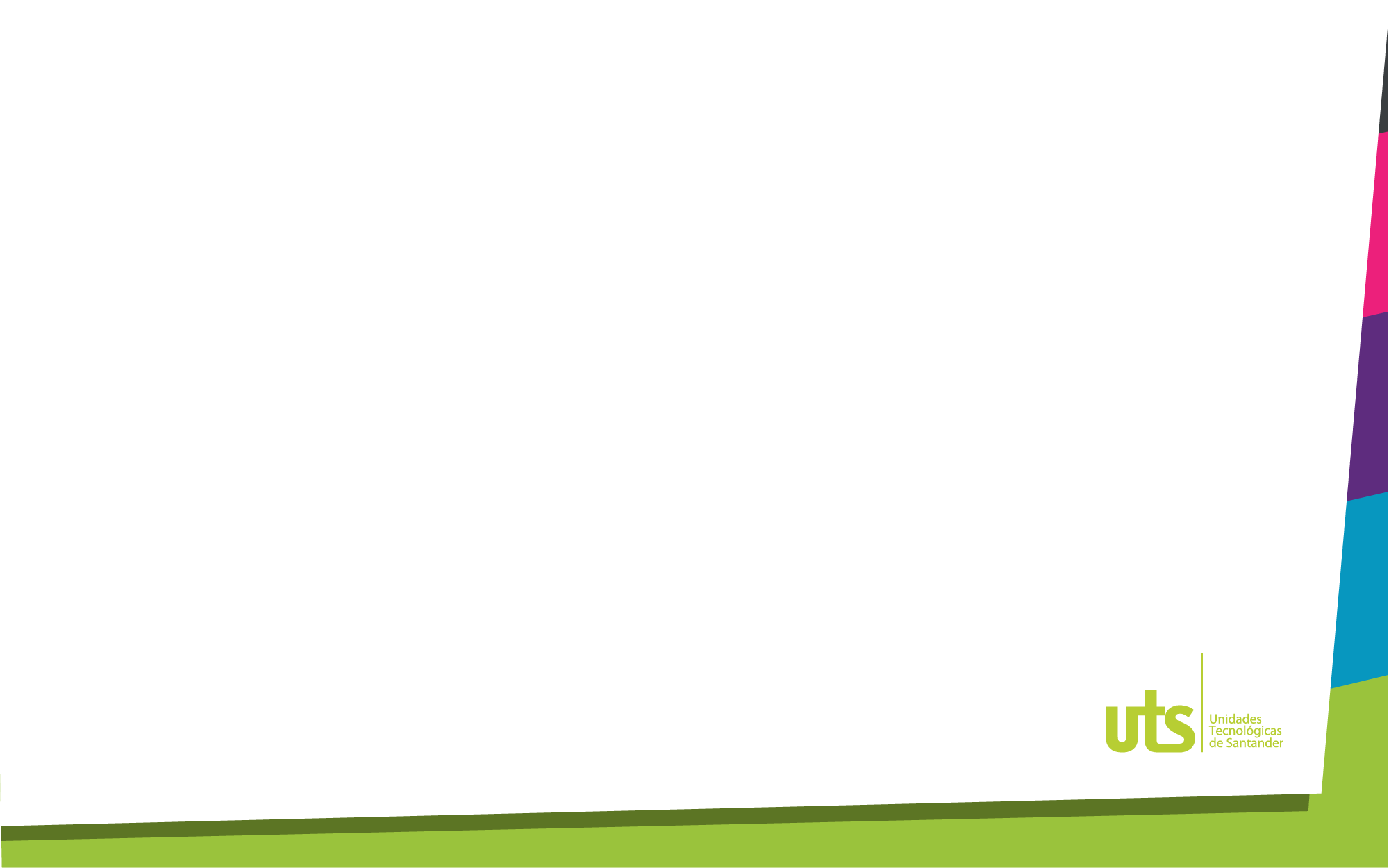 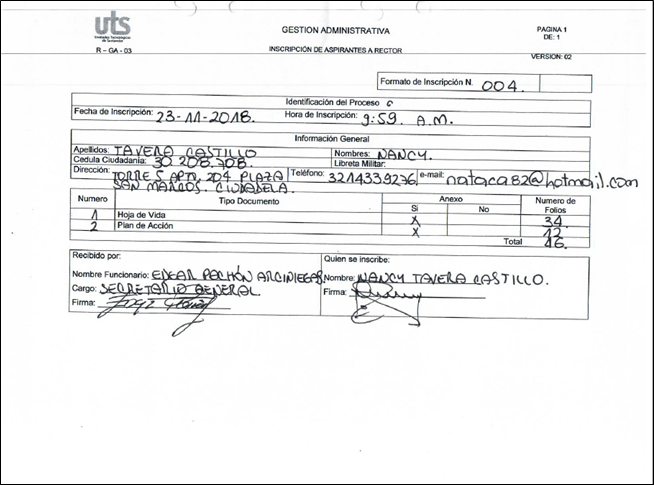 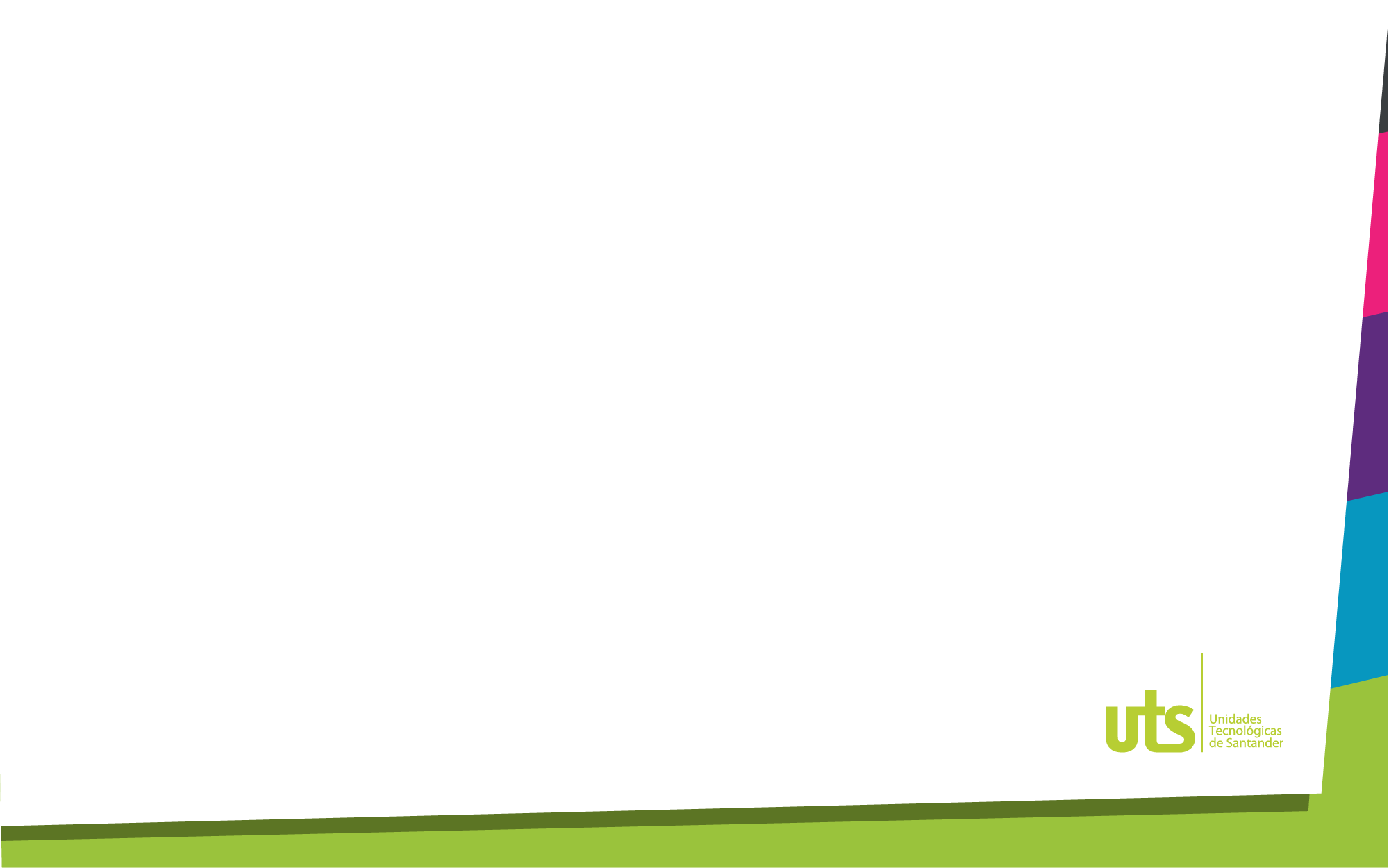 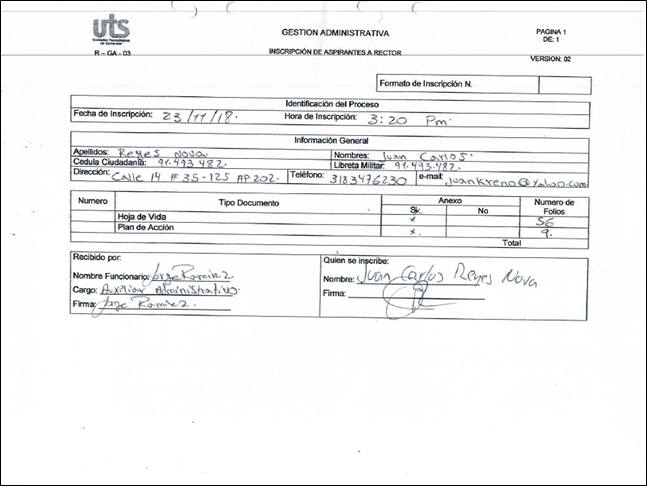 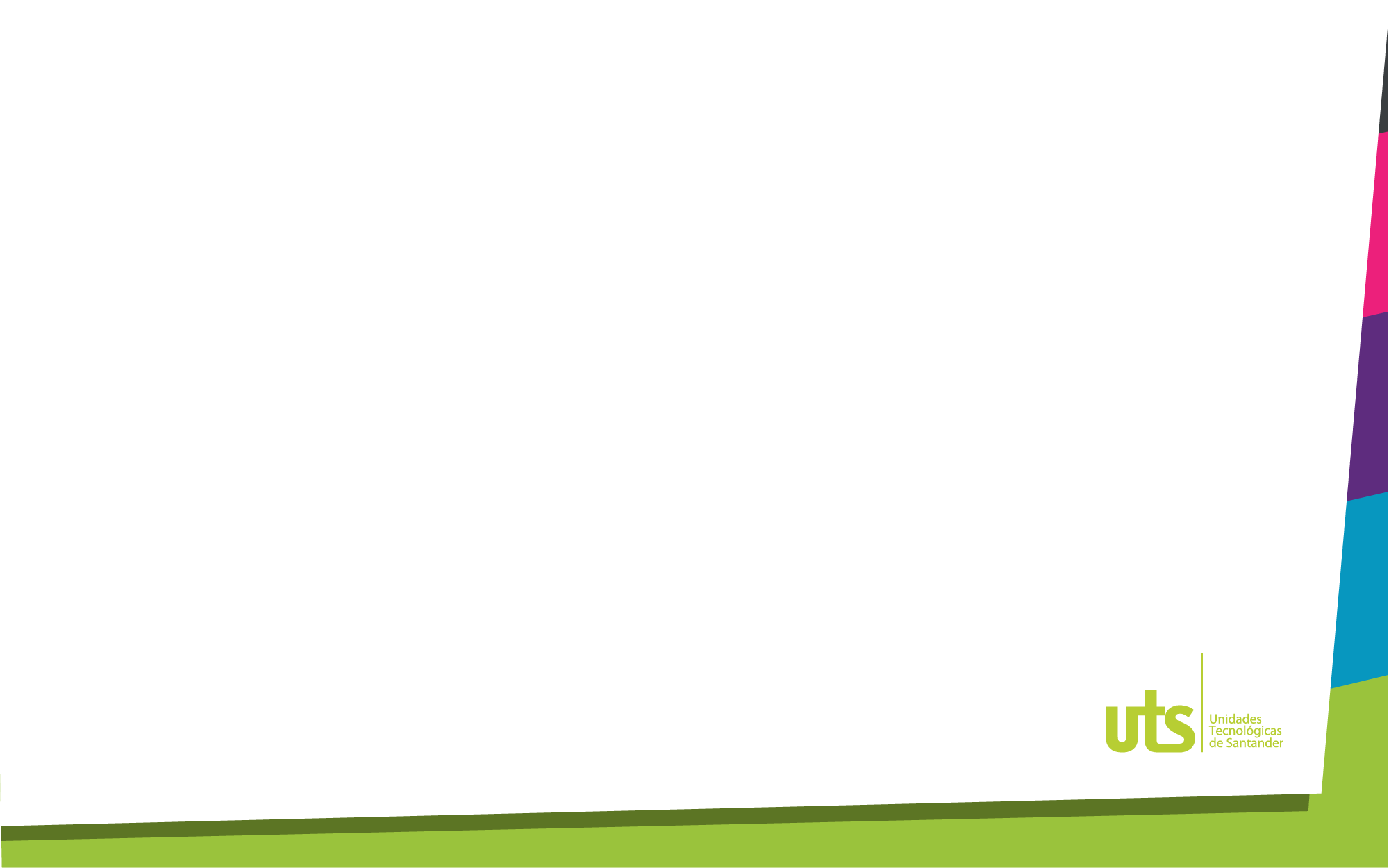 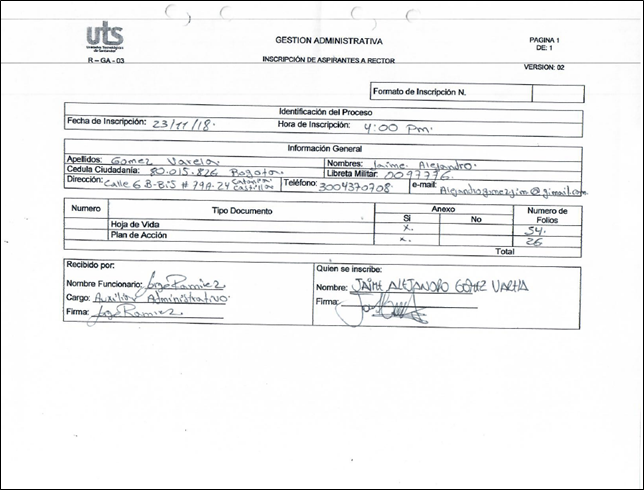 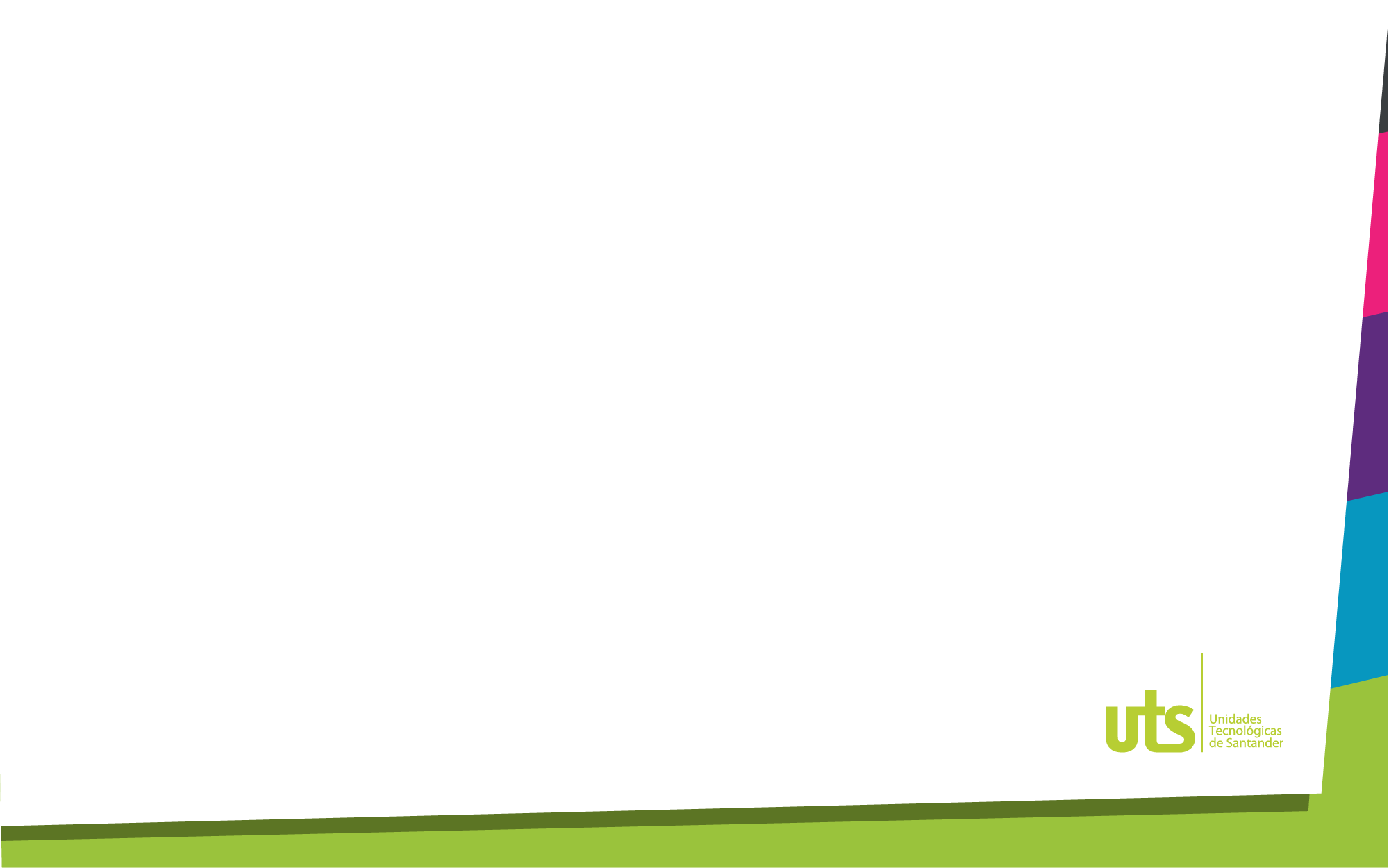 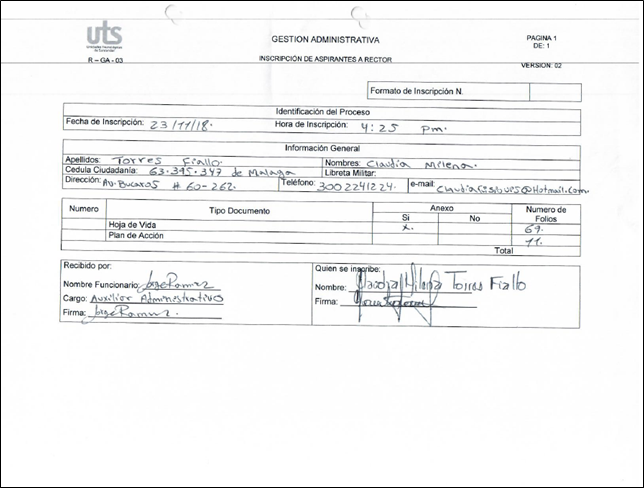 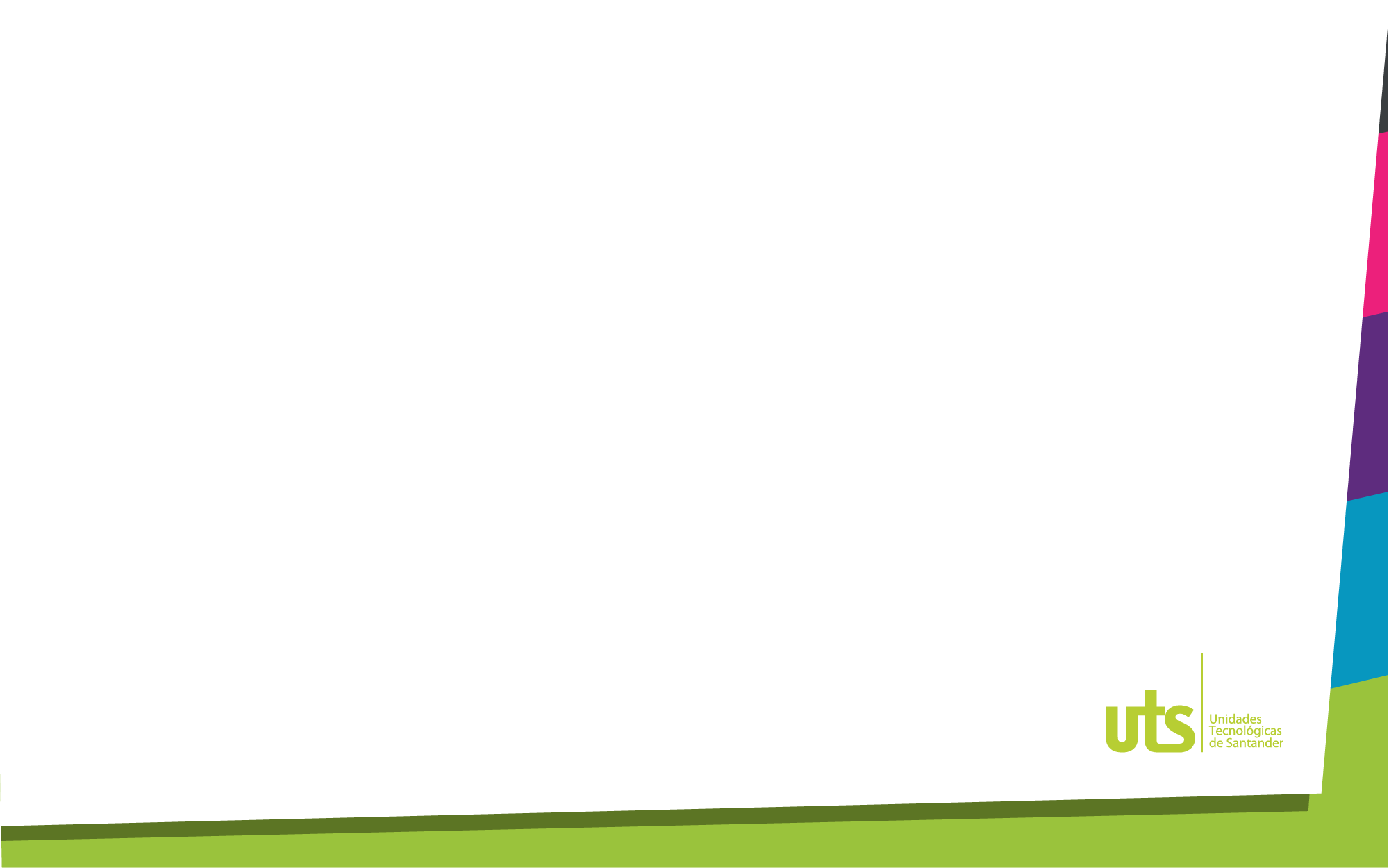 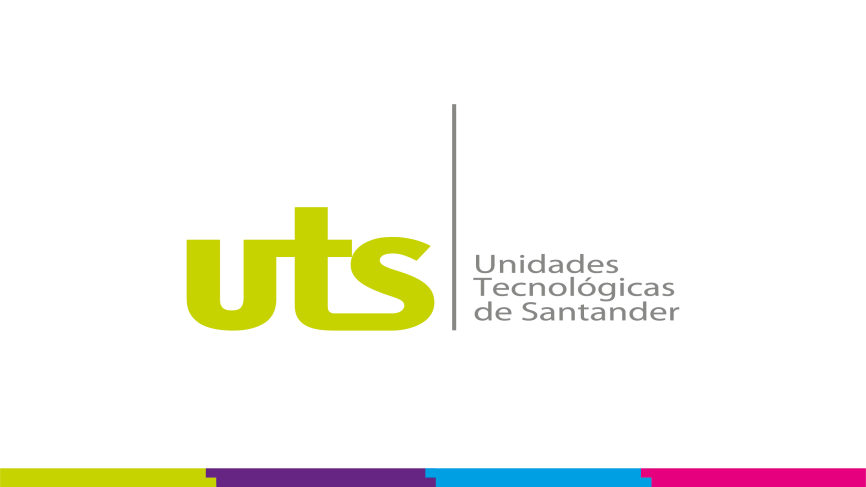 ACTA DE CIERRE DE INSCRIPCIONES
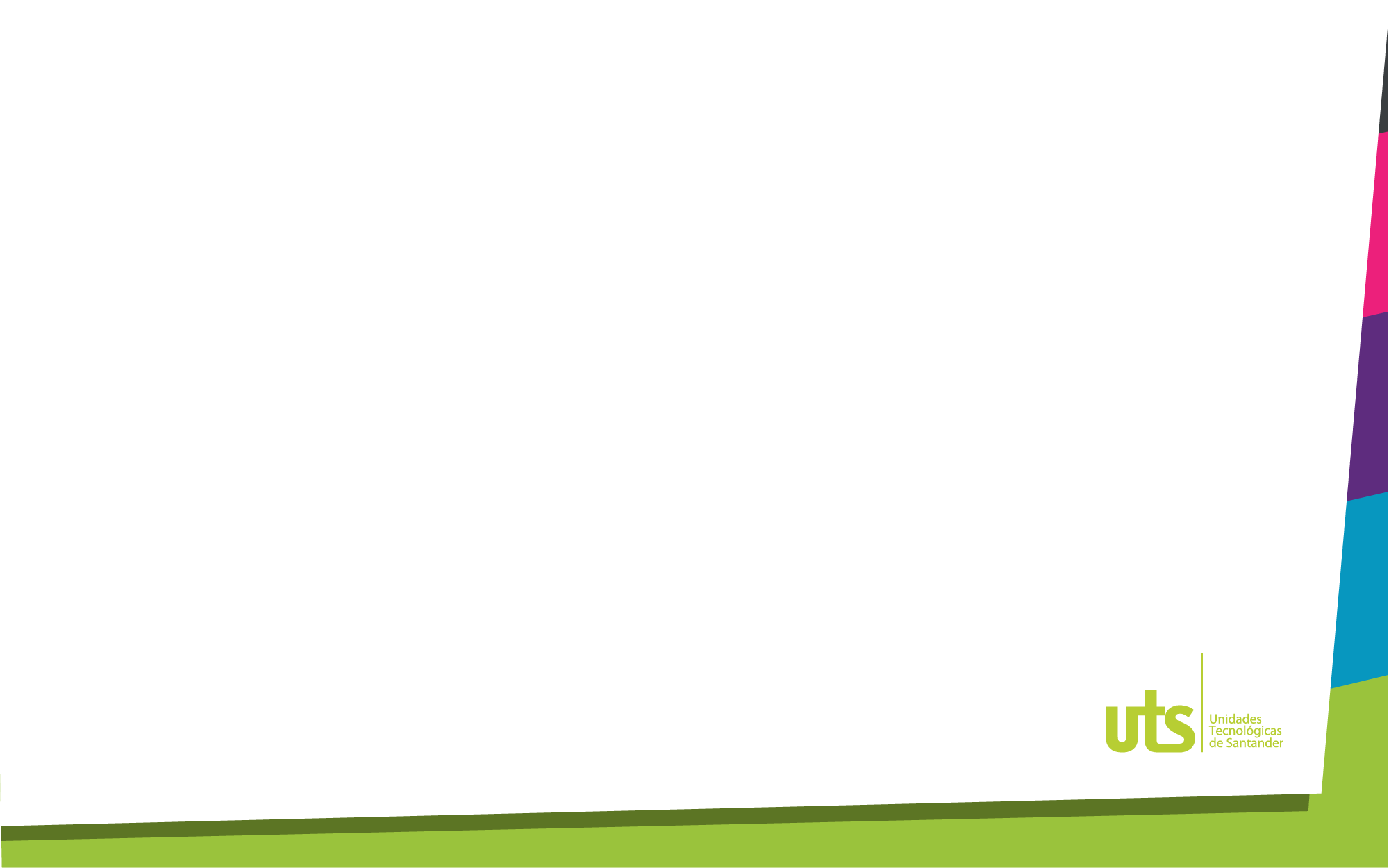 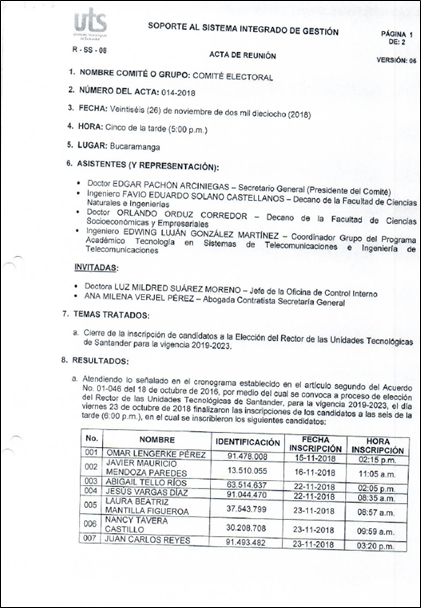 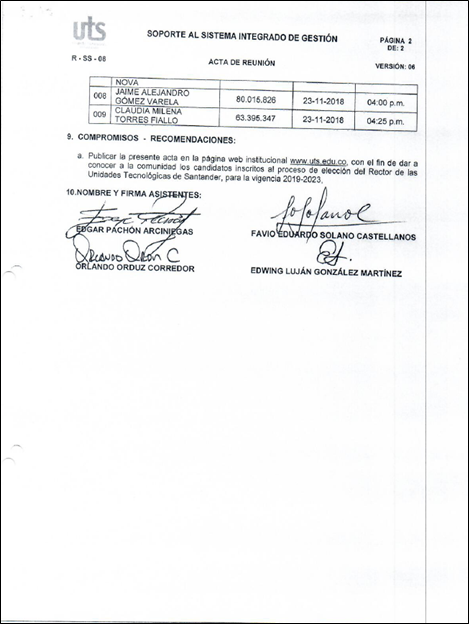 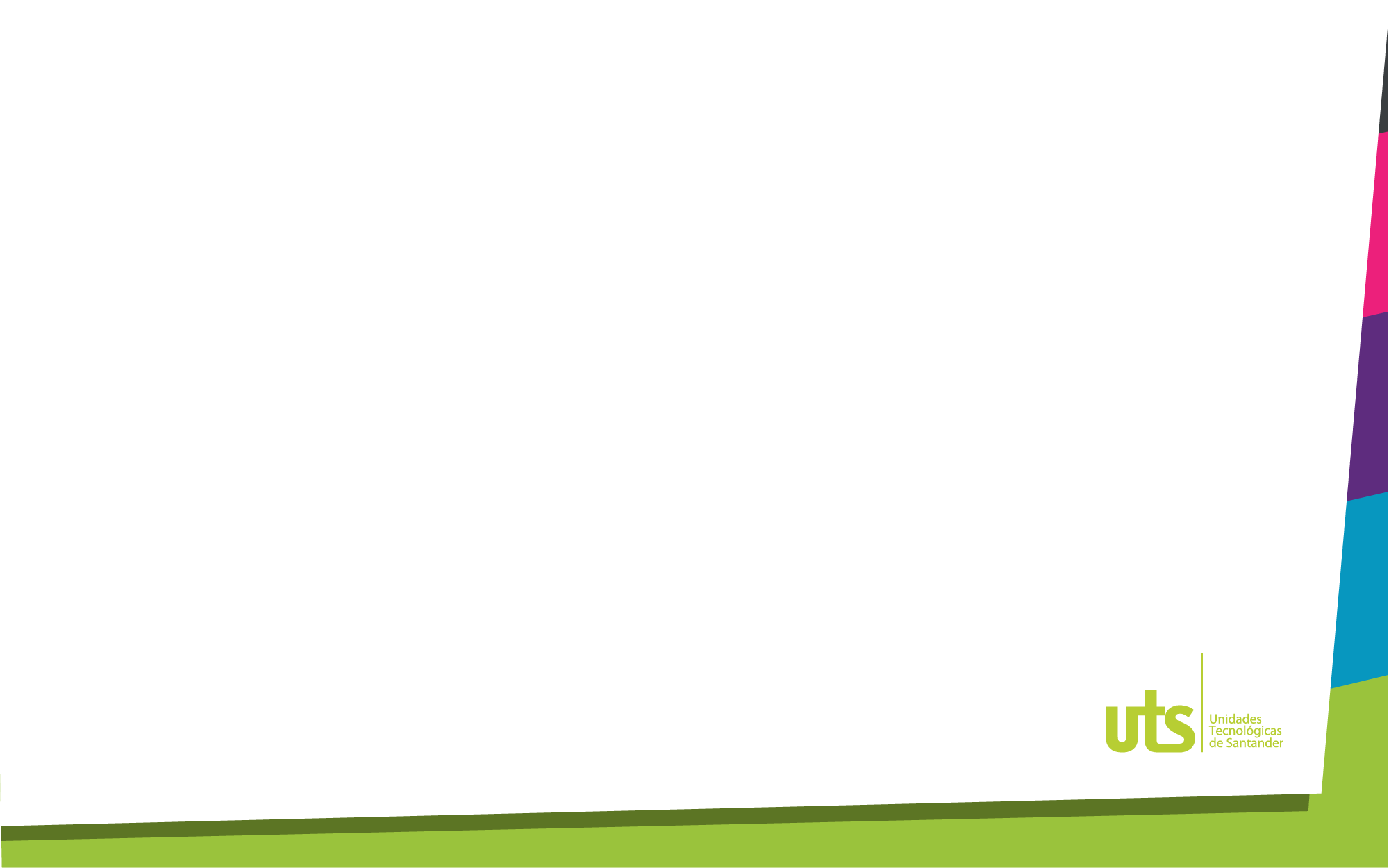 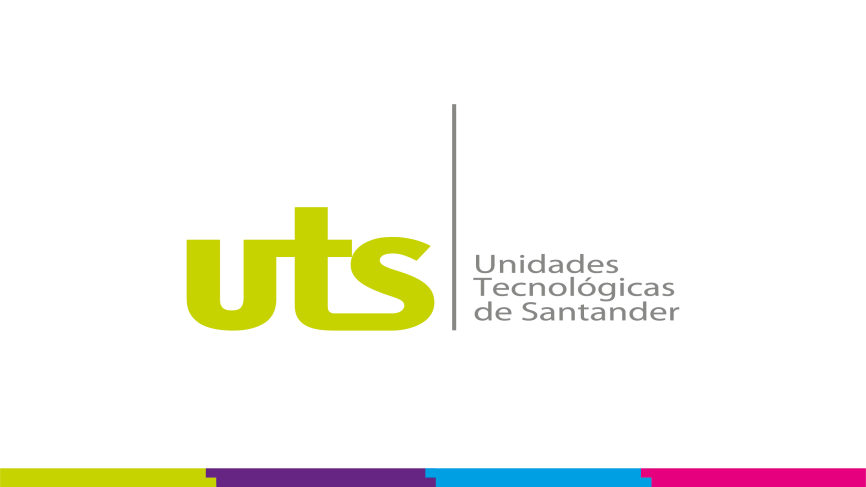 ACLARACIÓN MODIFICACIÓN O ADICIÓN 
A la hoja de vida entregada en el momento de la inscripción
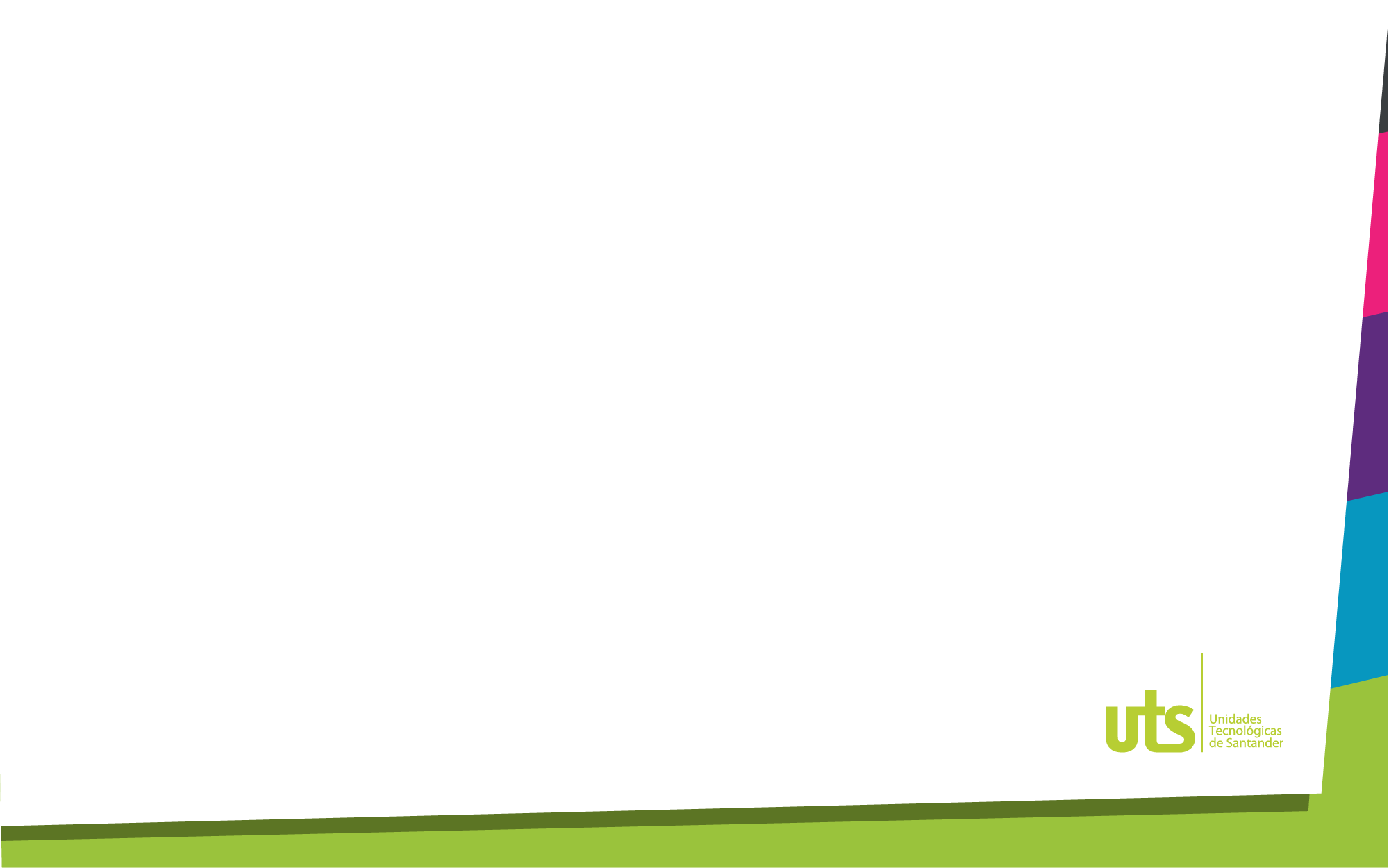 El día 29 de Noviembre de 2018  la Ingeniera Abigail Tello Ríos,  anexó a su hoja de vida los soportes académicos y certificaciones laborales que había relacionado en el formato de hoja de vida de la función pública.
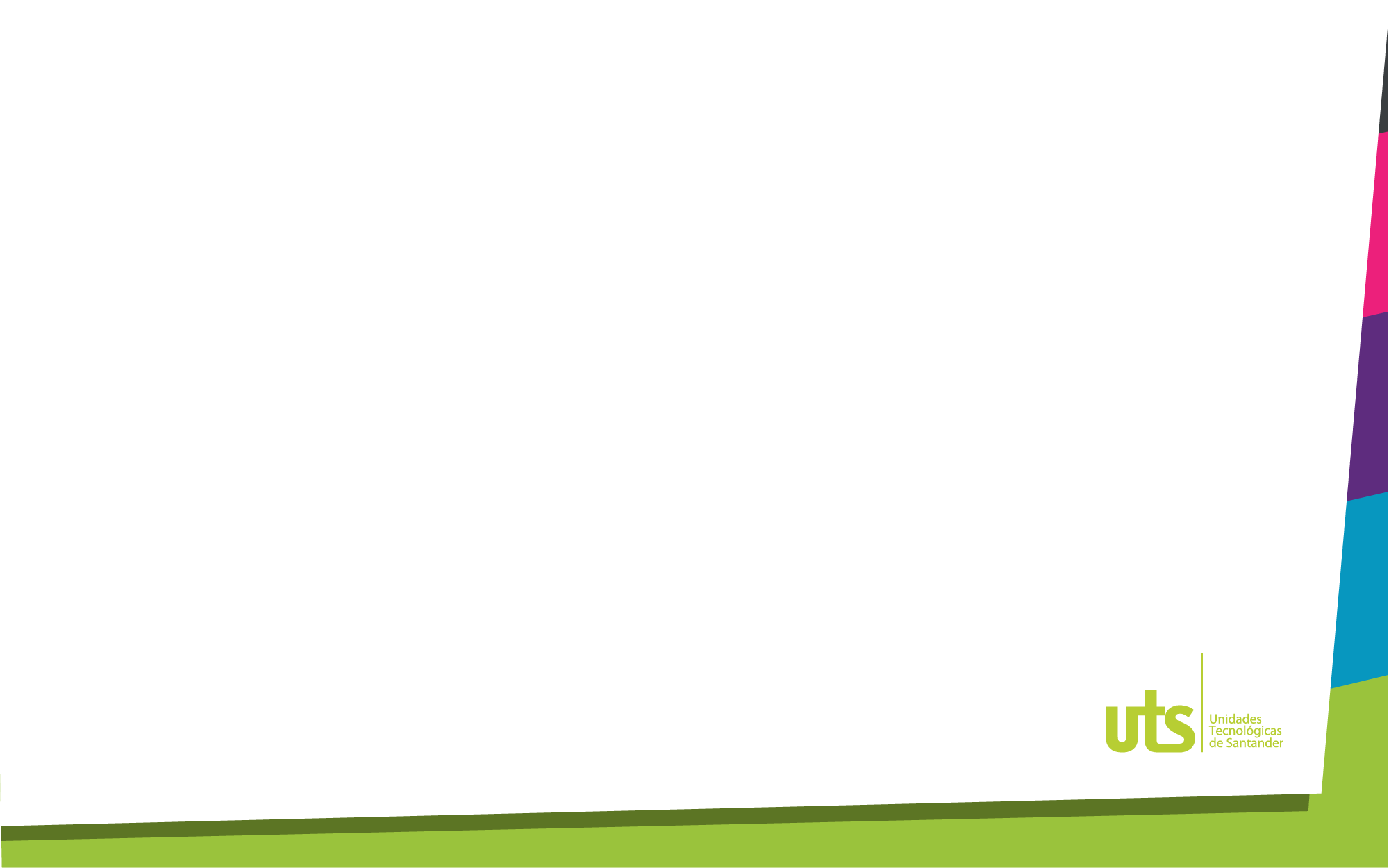 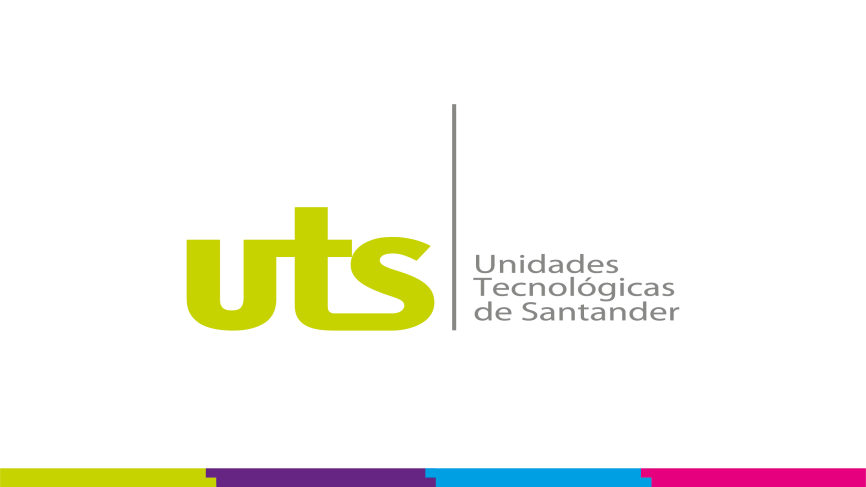 REVISIÓN Y SELECCIÓN 
De las calidades y requisitos de las hojas de vida por parte del Consejo Académico
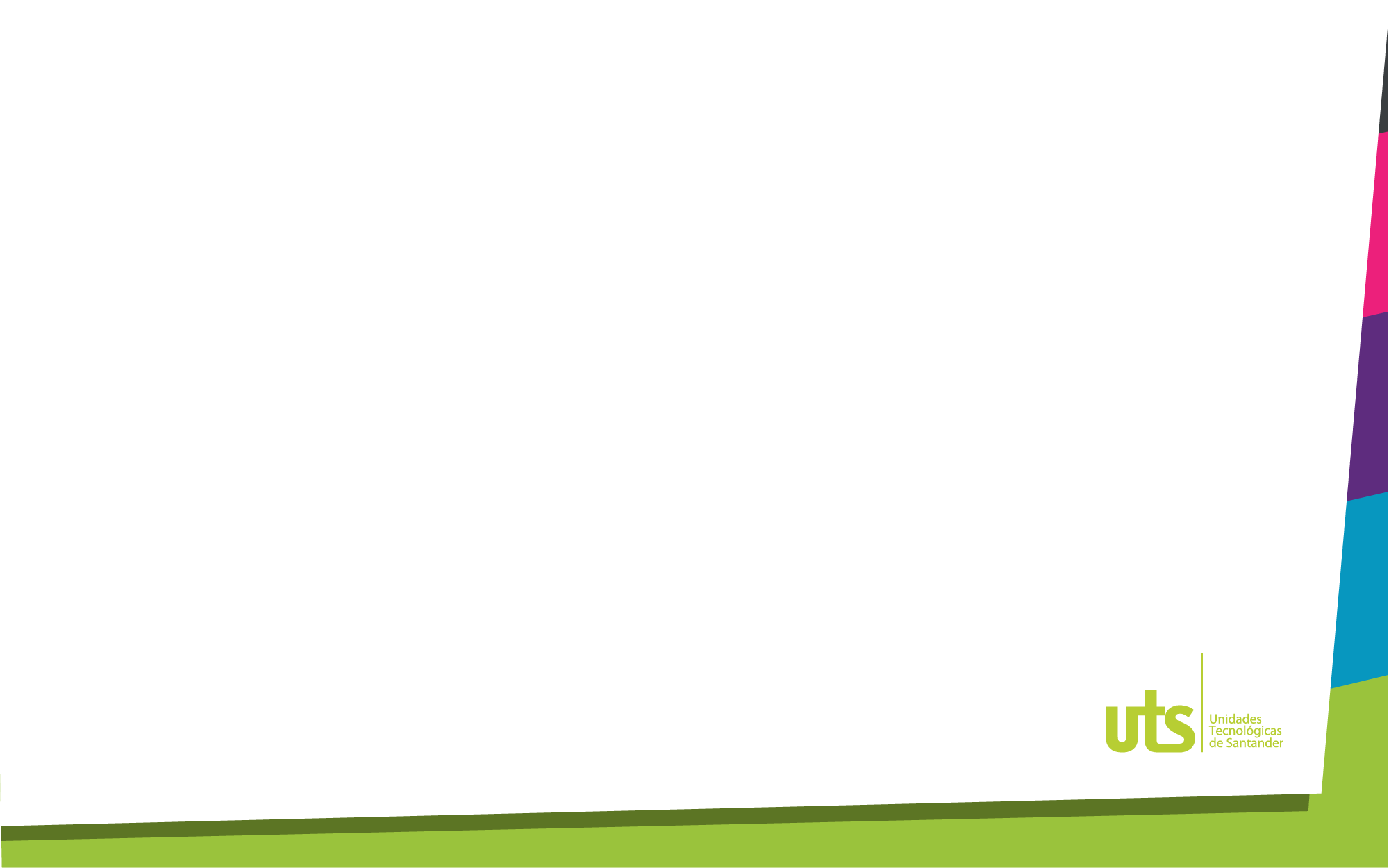 Consejo Directivo
Acuerdo No 01-050
Noviembre 15 de 2018
Por medio del cual se designa Rector Ad-Hoc de las Unidades Tecnológicas de Santander
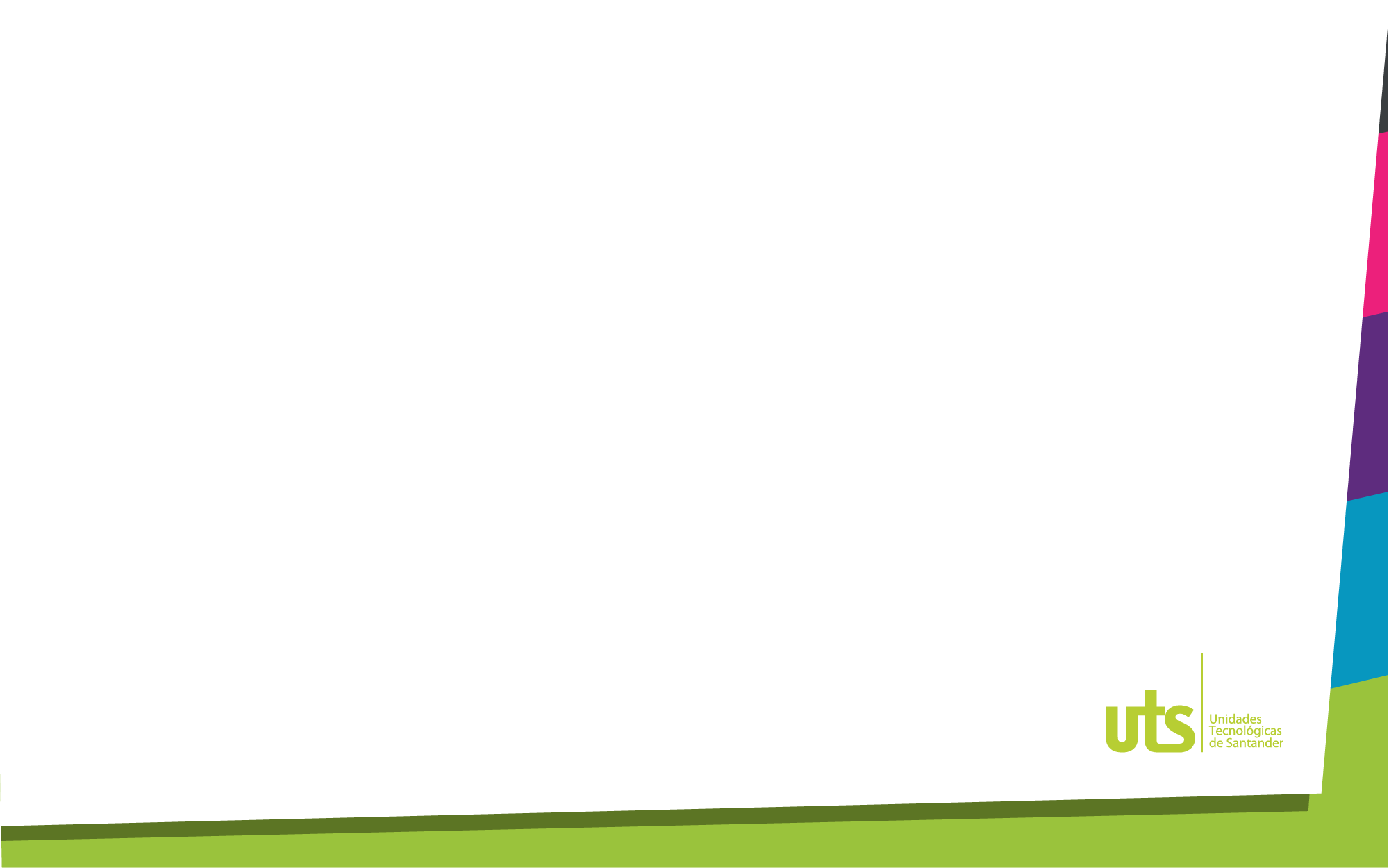 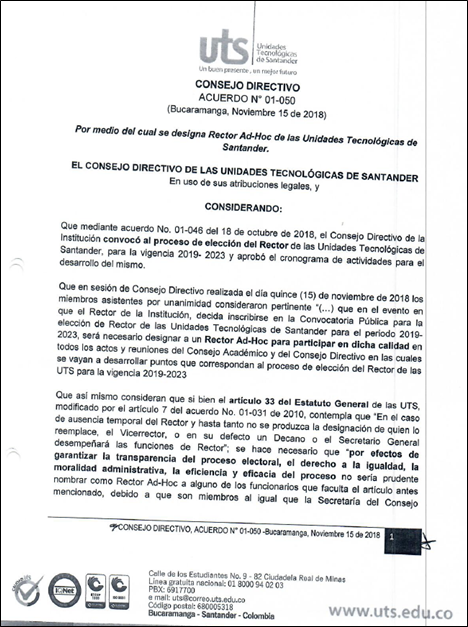 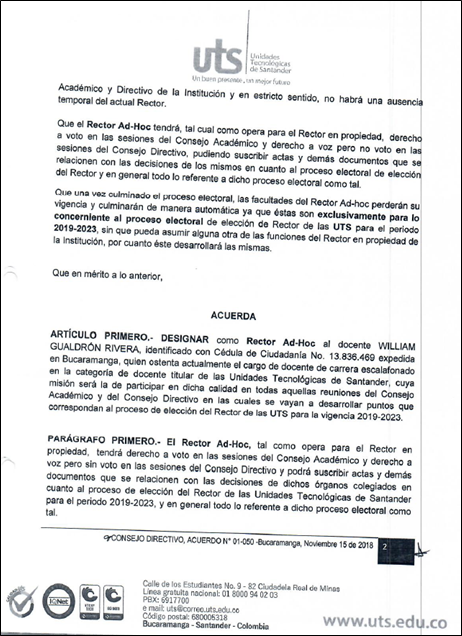 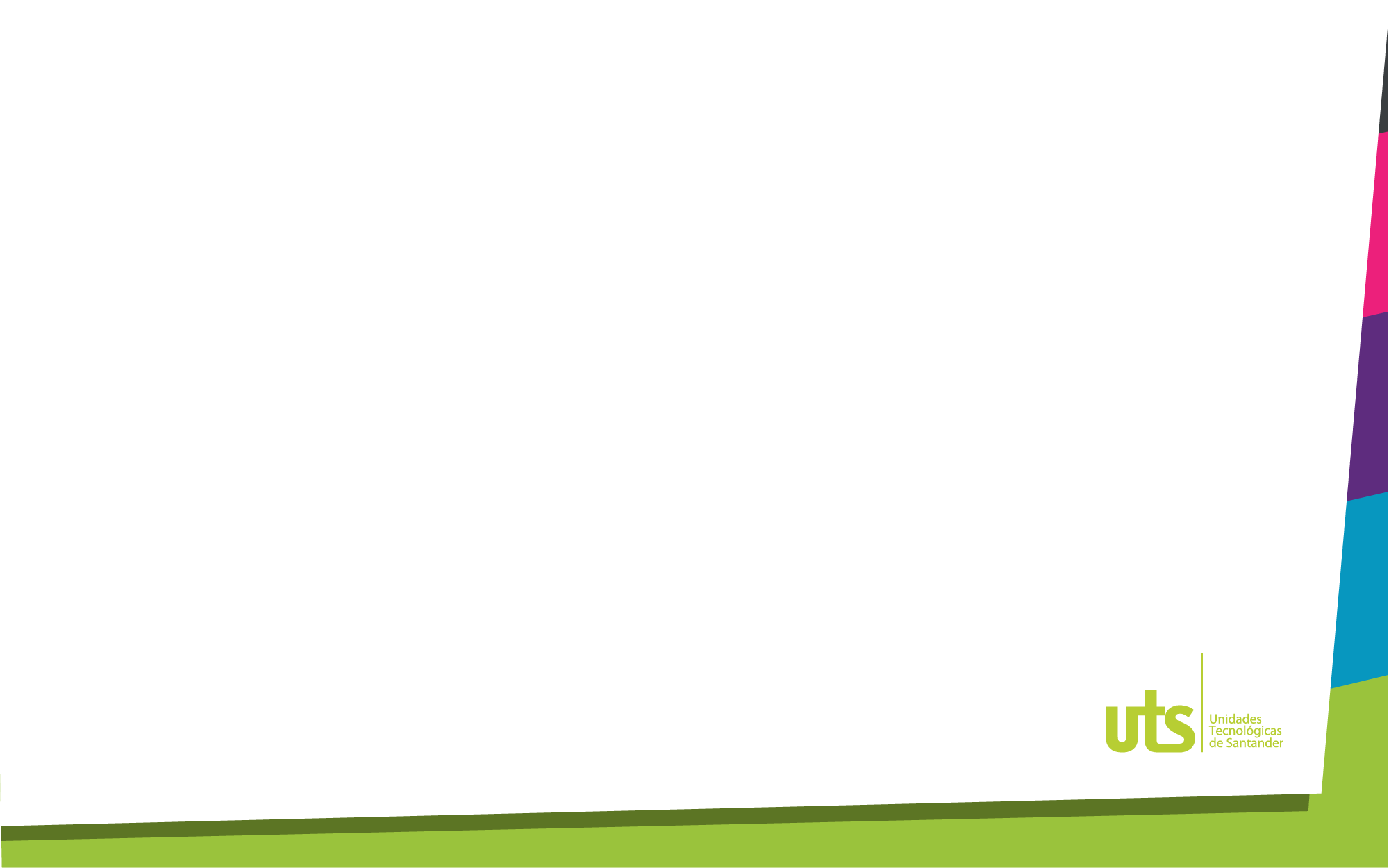 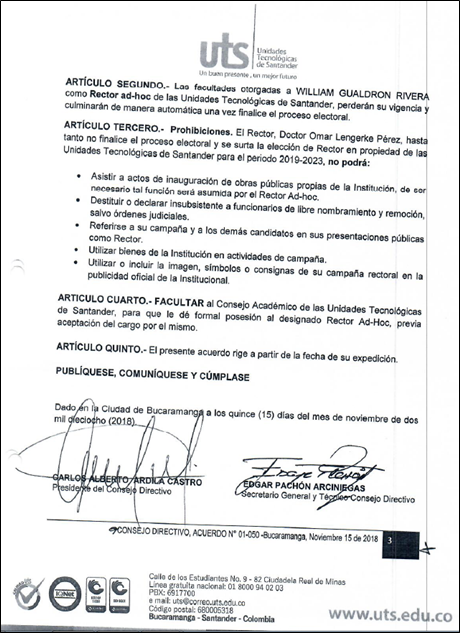 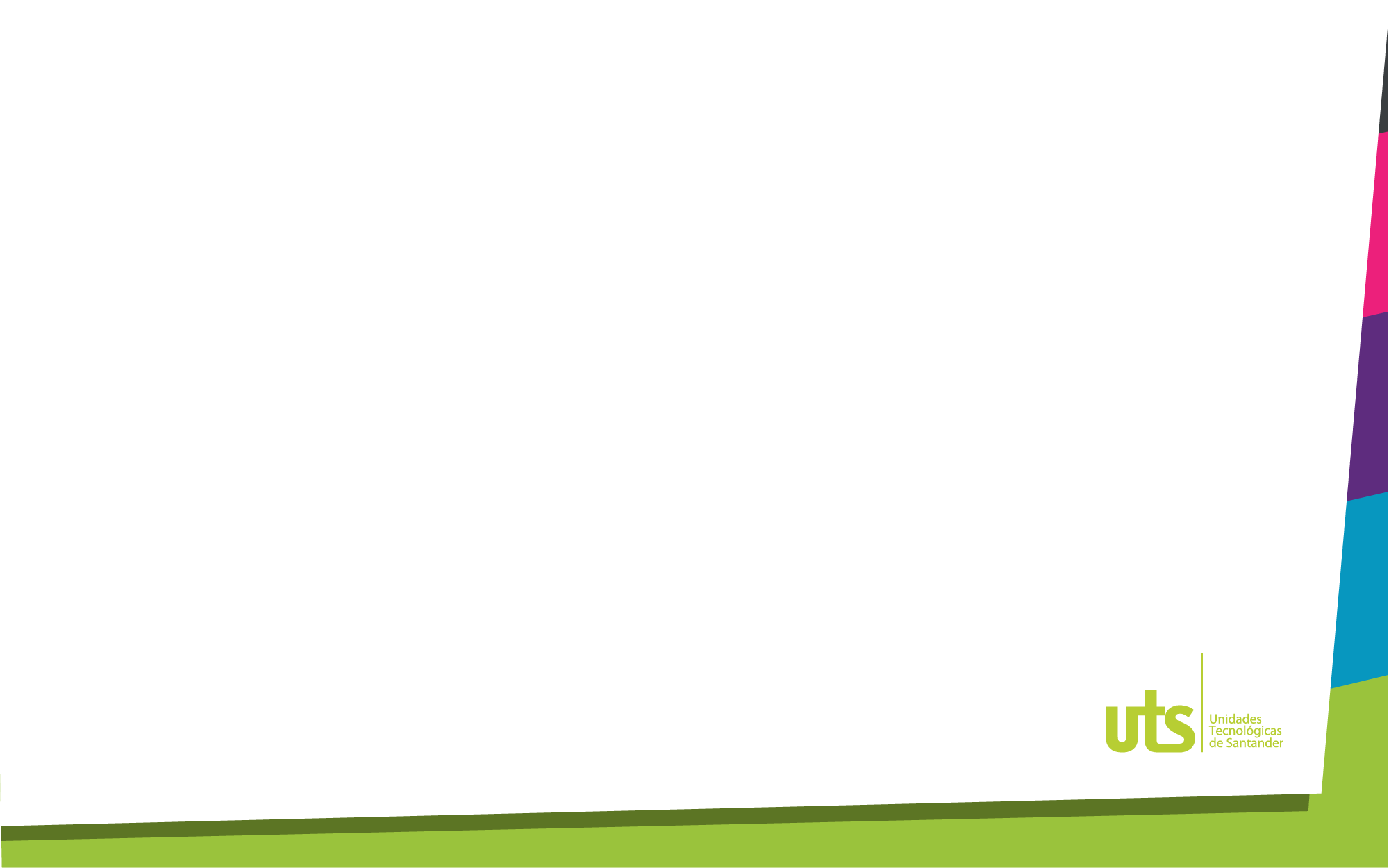 Requisitos que deben cumplir los candidatos a Rector de las Unidades Tecnológicas de Santander

ESTATUTO GENERAL
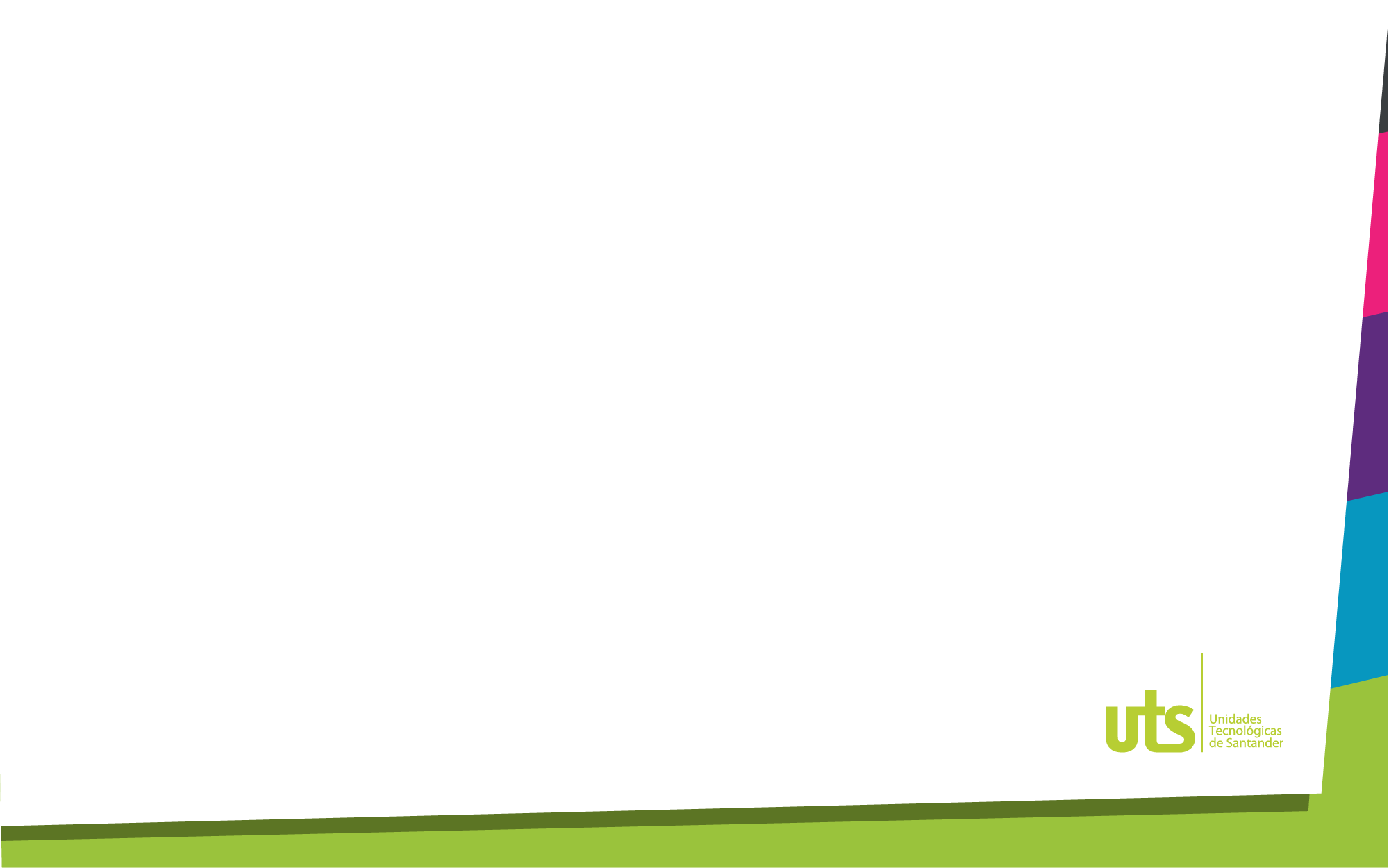 Art.- 32.-  Para ser rector se requiere poseer las siguientes calidades mínimas:
a. Ser ciudadano colombiano en ejercicio.
b. Poseer título profesional universitario y de posgrado en la modalidad de maestría o
doctorado, reconocidos por el estado.
c. Haber tenido vínculos directos con el sector de la Educación Superior, ya sea como
docente o como investigador o en cargos de dirección o haber participado en sus
organismos de dirección durante un periodo no menor de tres (3) años.
d. Acreditar experiencia profesional de cinco (5) años.
e. No haber sido sancionado por faltas contra la ética profesional, ni condenado
penalmente, excepto por delitos culposos o políticos y no estar incurso en inhabilidades o
incompatibilidades, contempladas en la Constitución o en la ley.
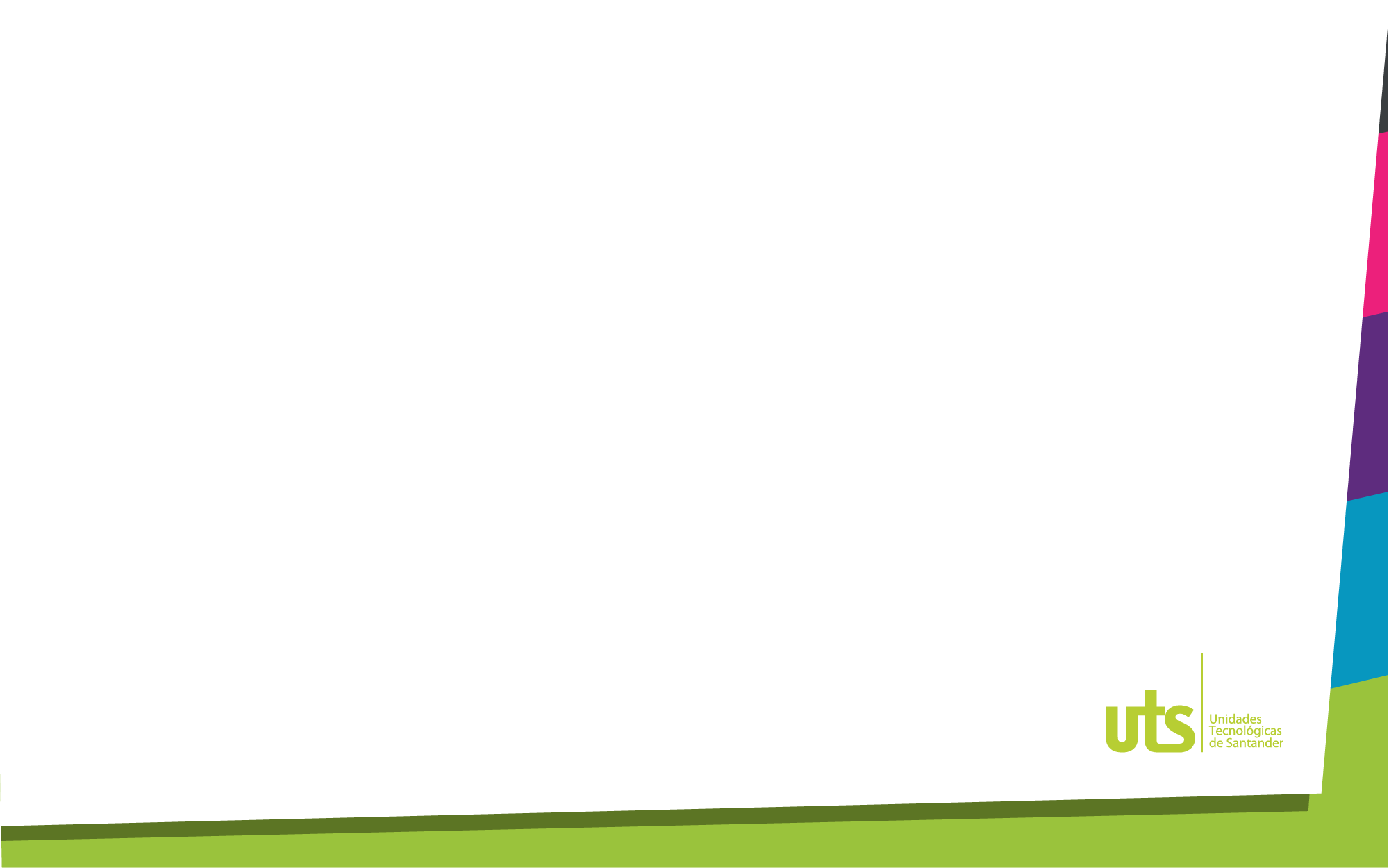 Consejo Académico 
Acuerdo No 03-089
Noviembre 30 de 2018
Por medio del cual se publican los resultado de la evaluación de las hojas de vida y planes de acción presentados por los postulantes a la convocatoria del proceso de eleccion del Rector Unidades Tecnológica de Santander 2019-2023
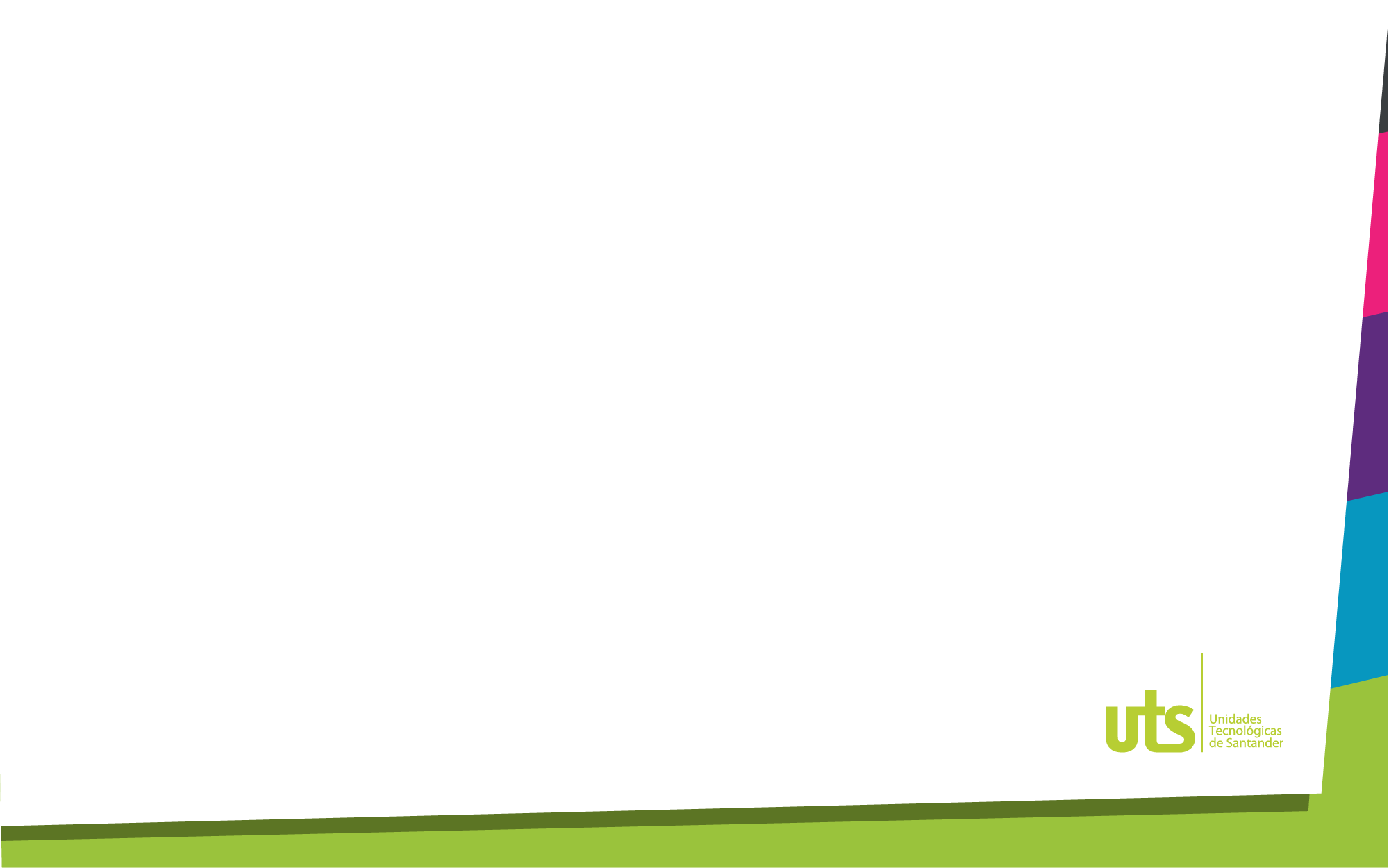 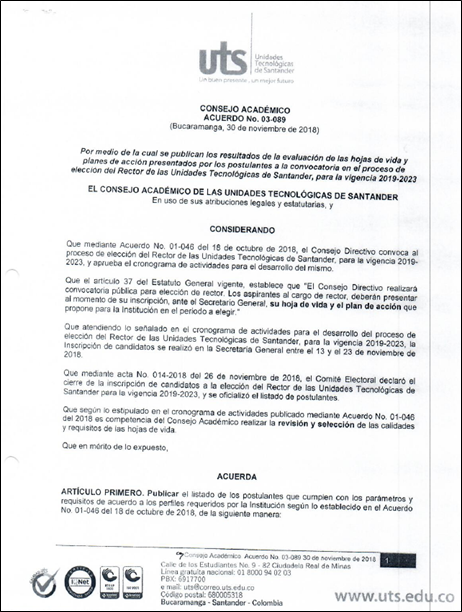 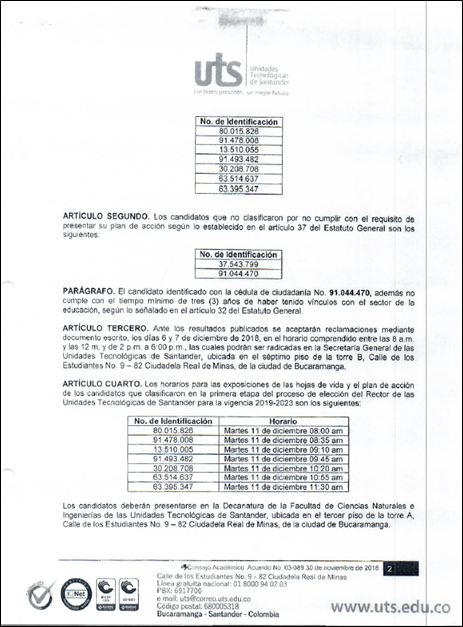 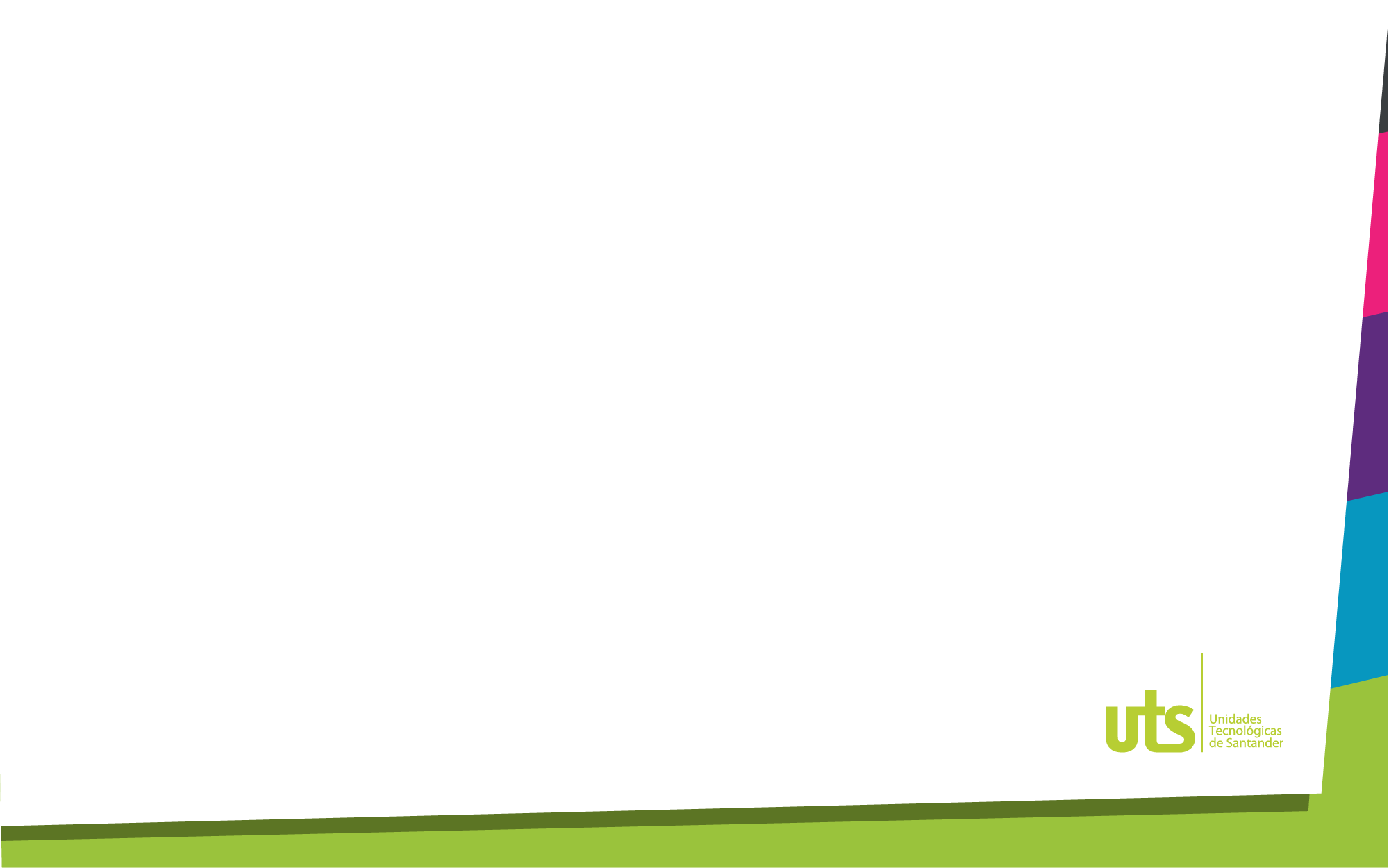 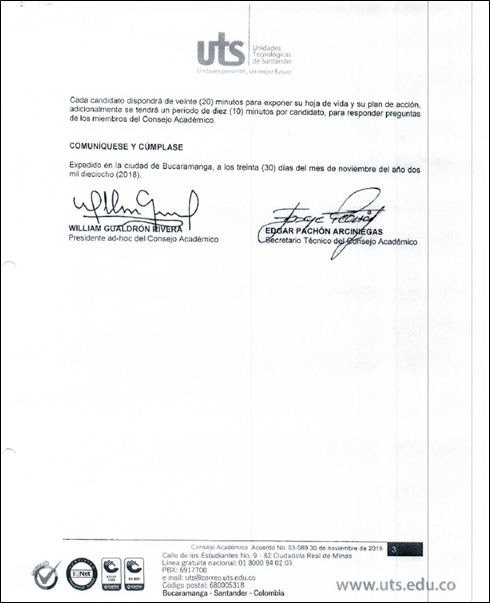 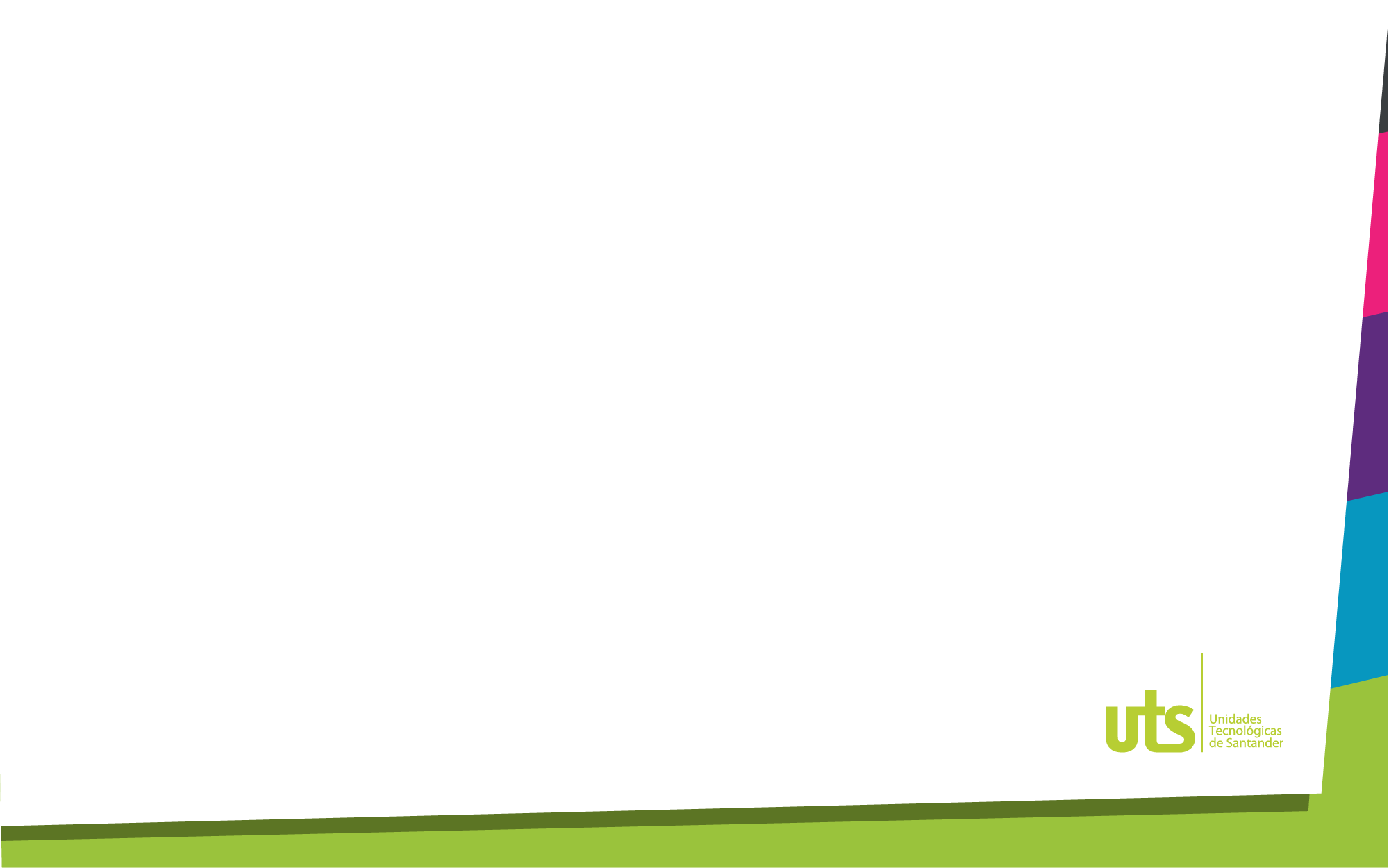 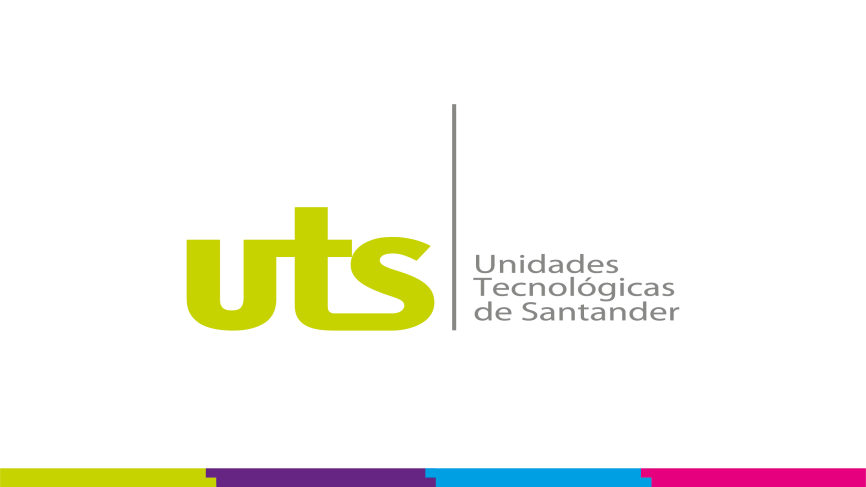 PUBLICACIÓN
De los resultados de los candidatos que cumplen con los requisitos
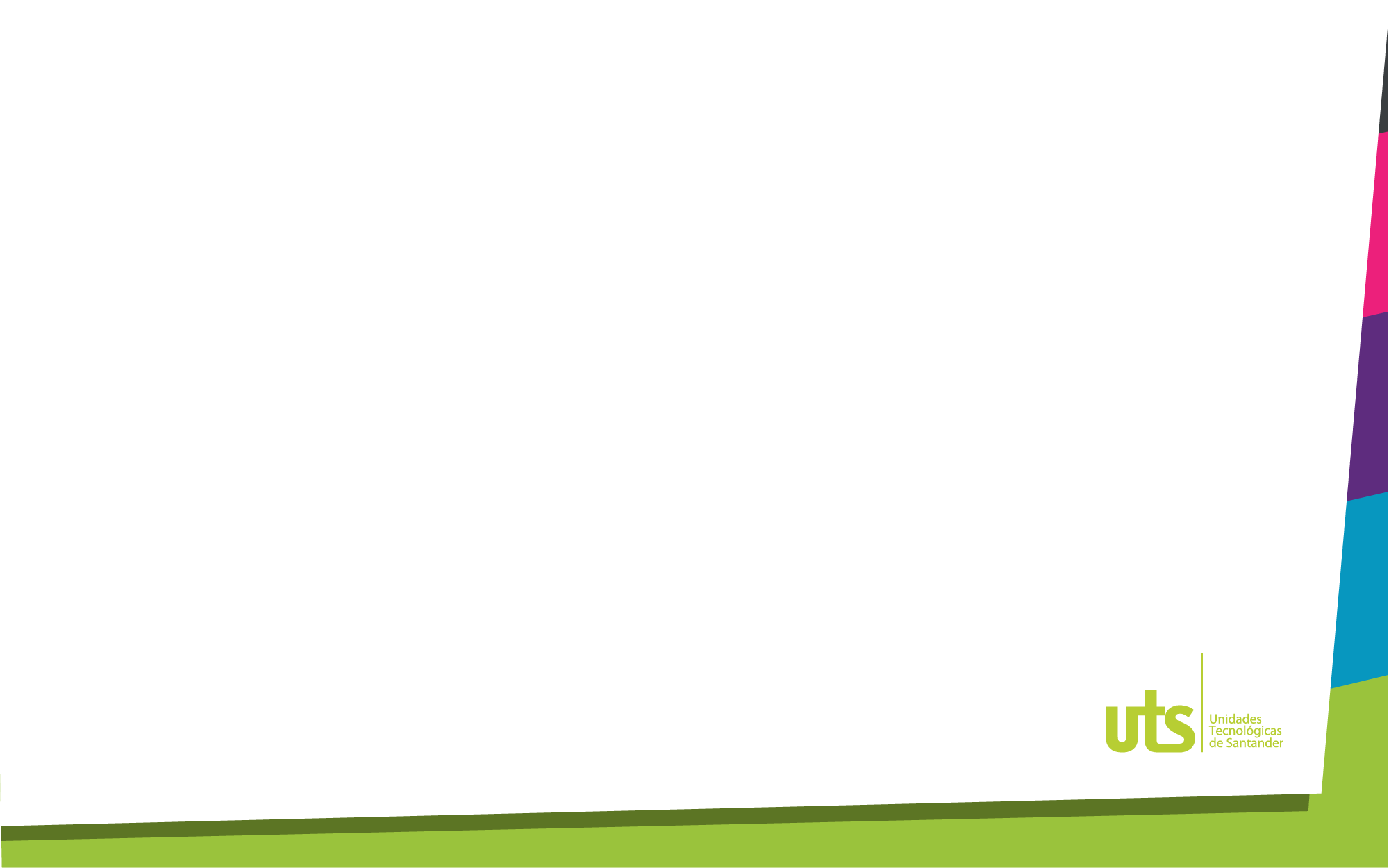 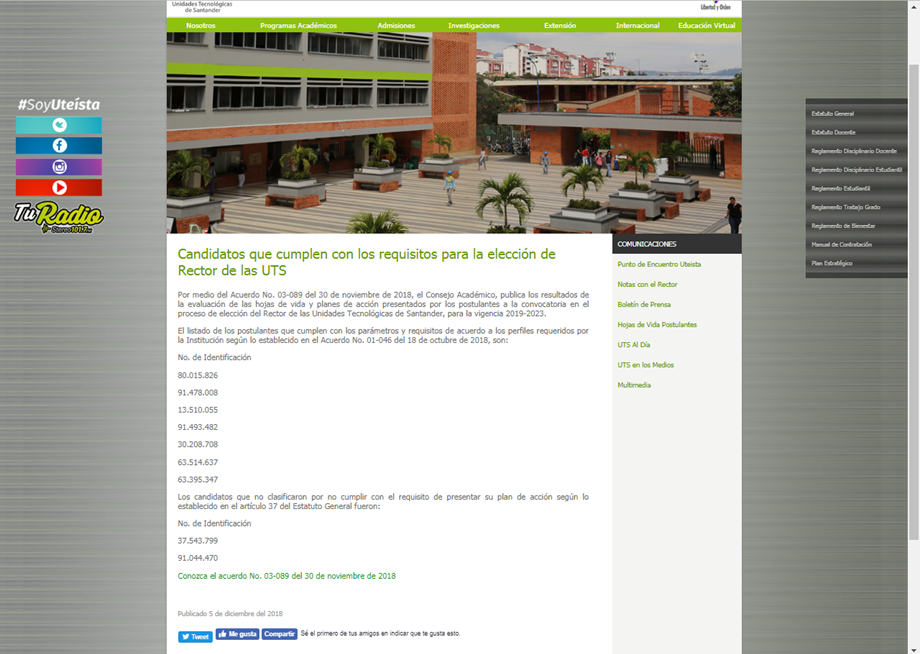 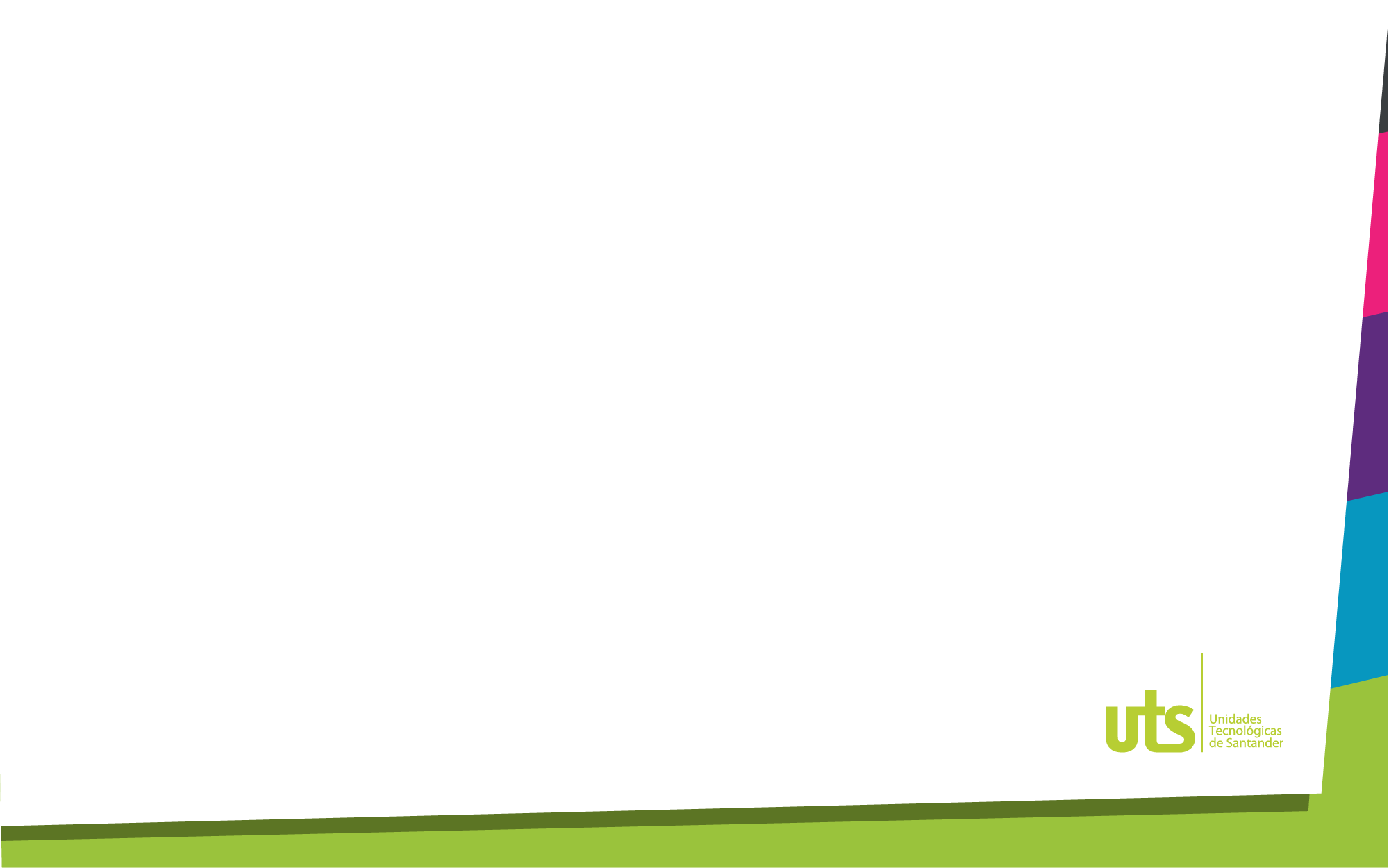 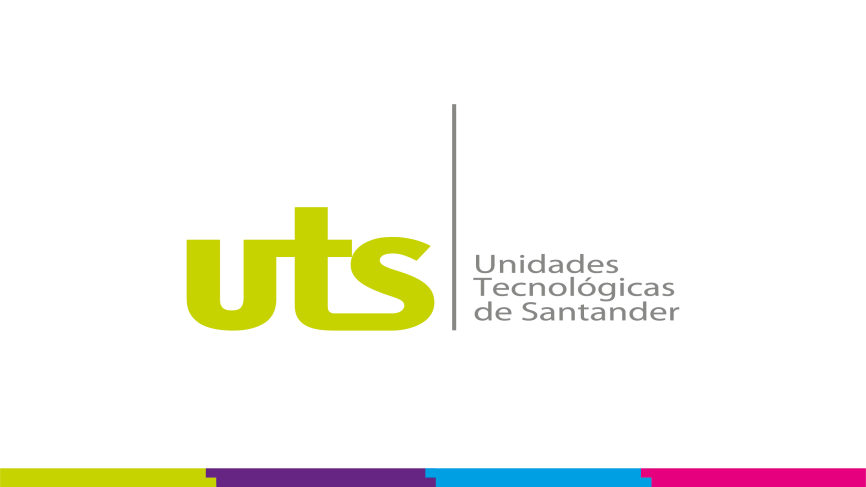 PRESENTACIÓN DE RECLAMACIONES 
Ante la Secretaria General
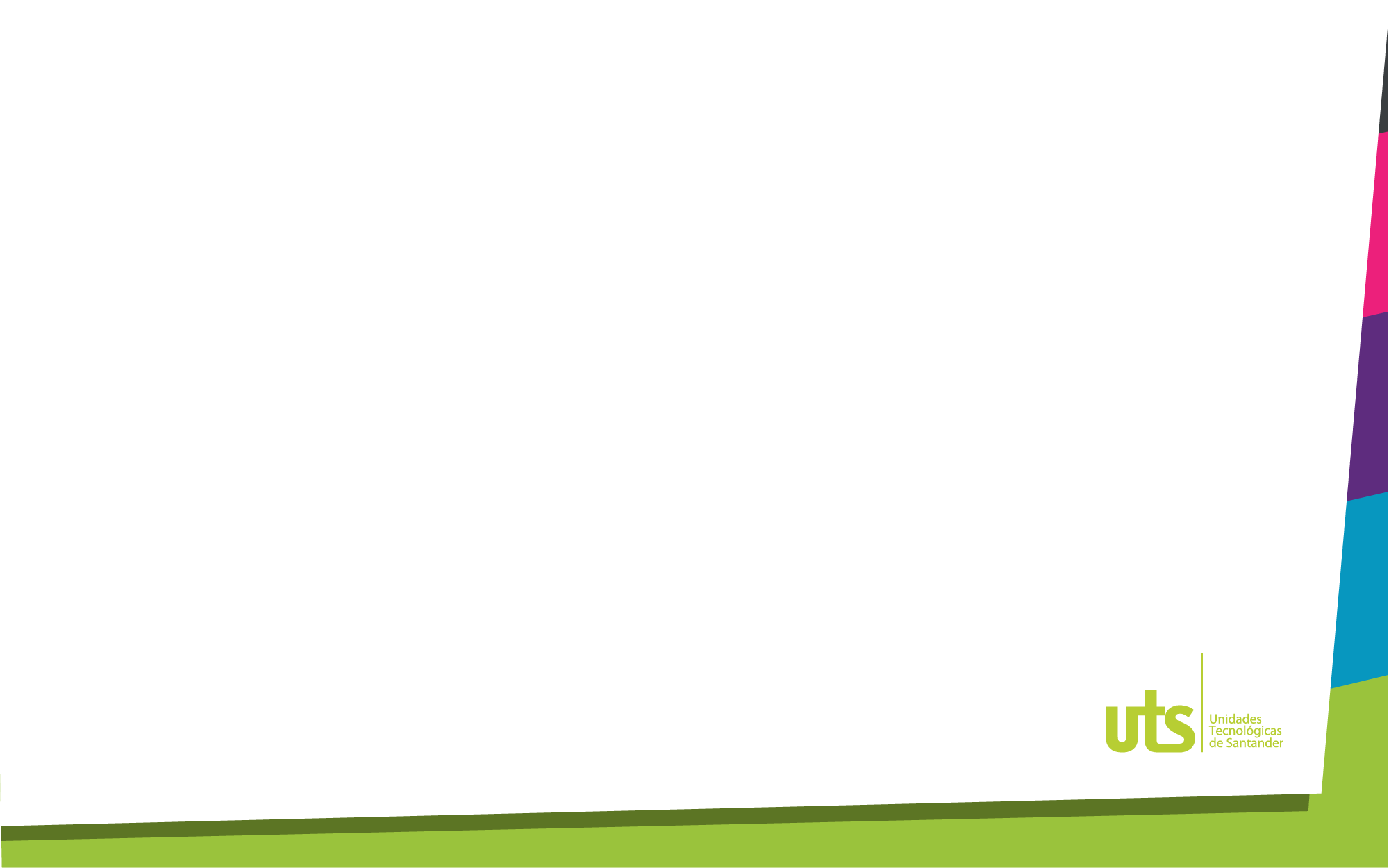 No se presentaron reclamaciones por parte de los candidatos
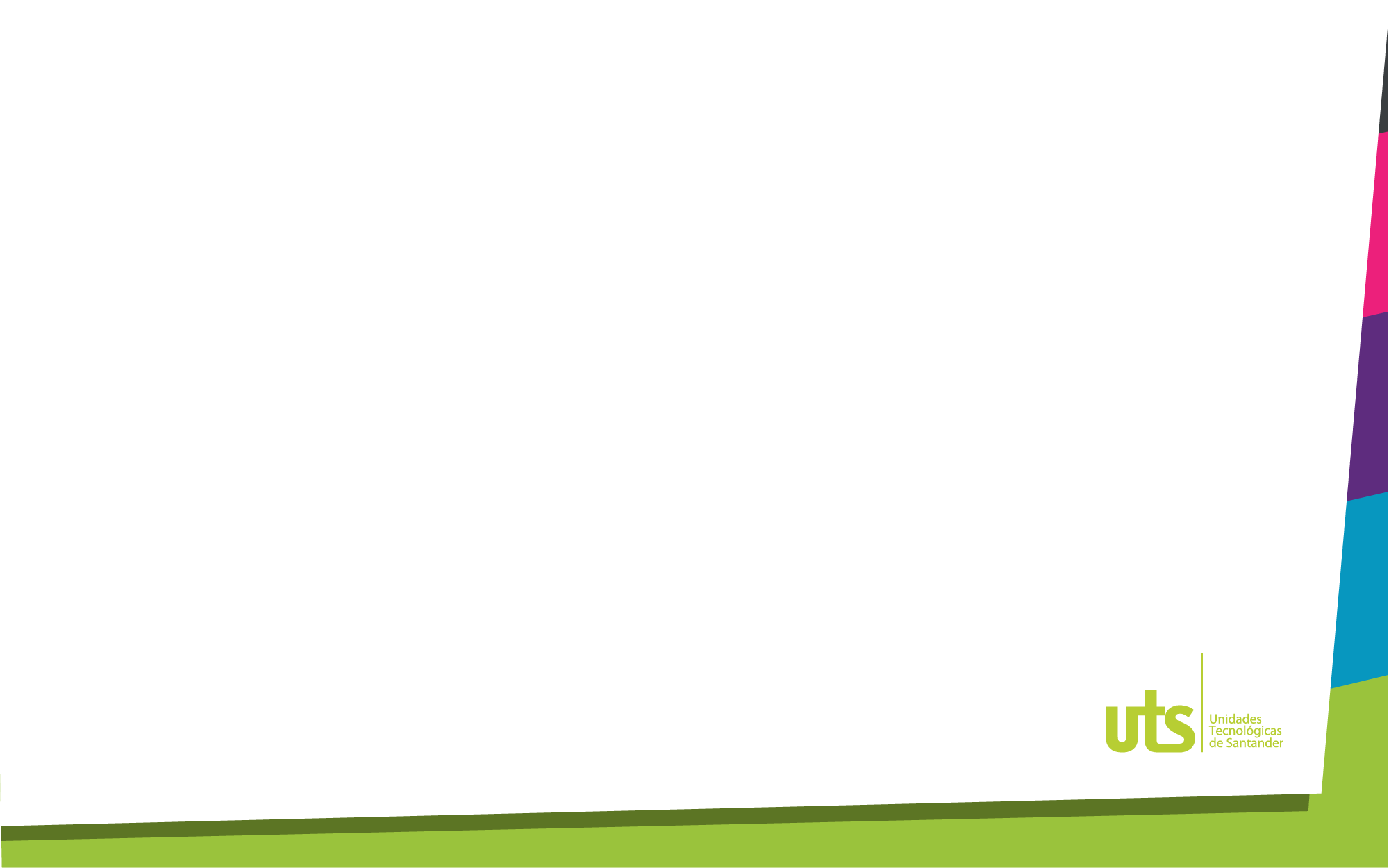 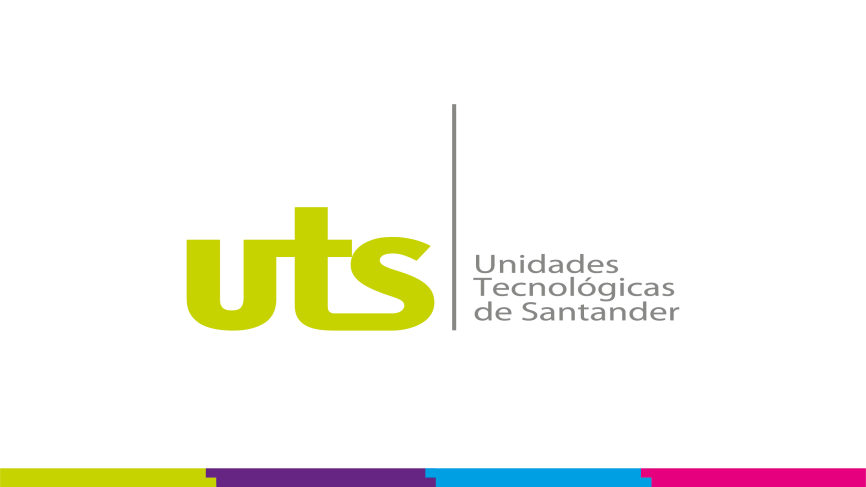 REUNIÓN DEL CONSEJO ACADÉMICO 
Para resolver las reclamaciones
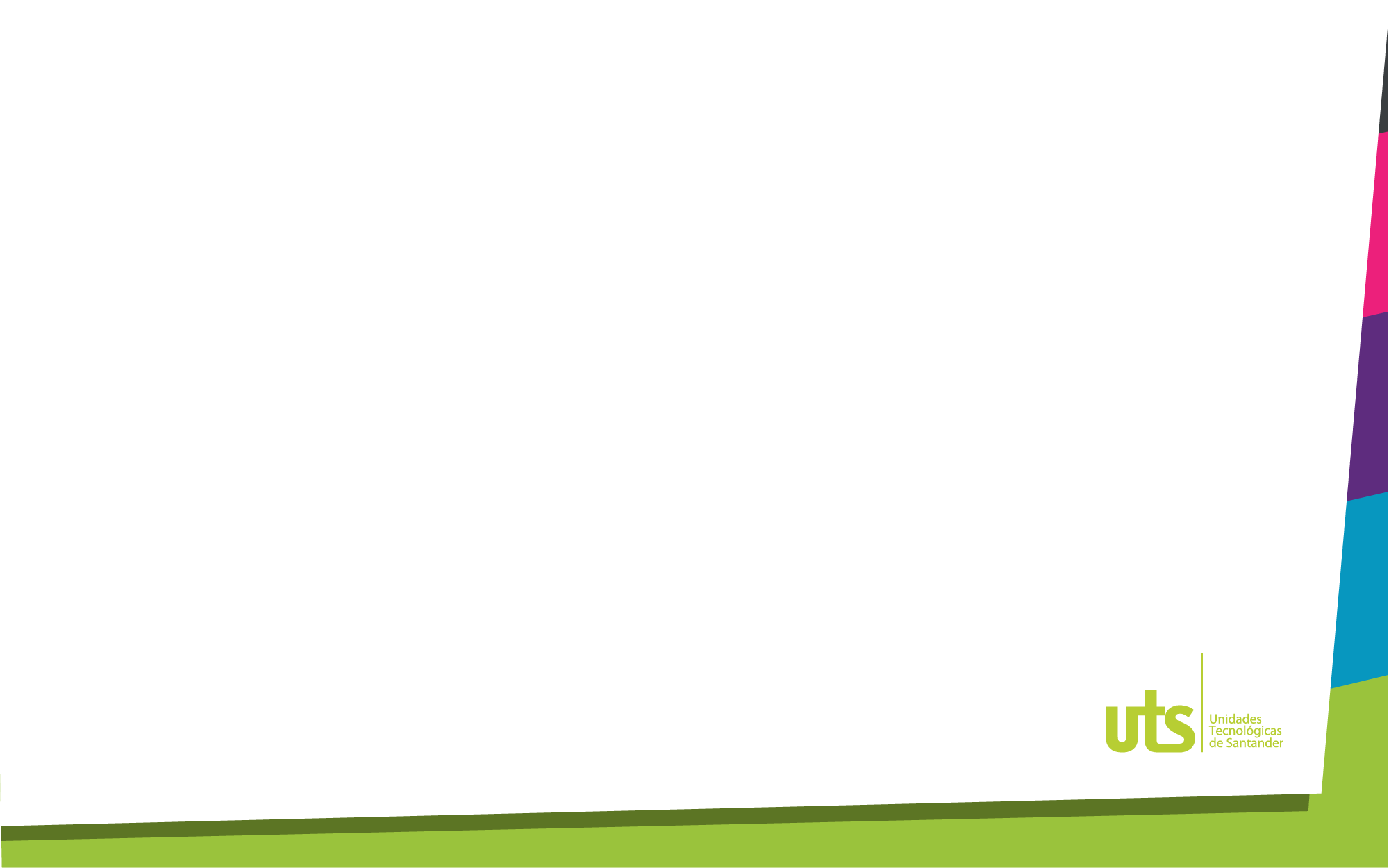 En vista de que no se presentaron reclamaciones por parte de los candidatos, no se realizo sesión del Consejo Académico para este asunto en particular
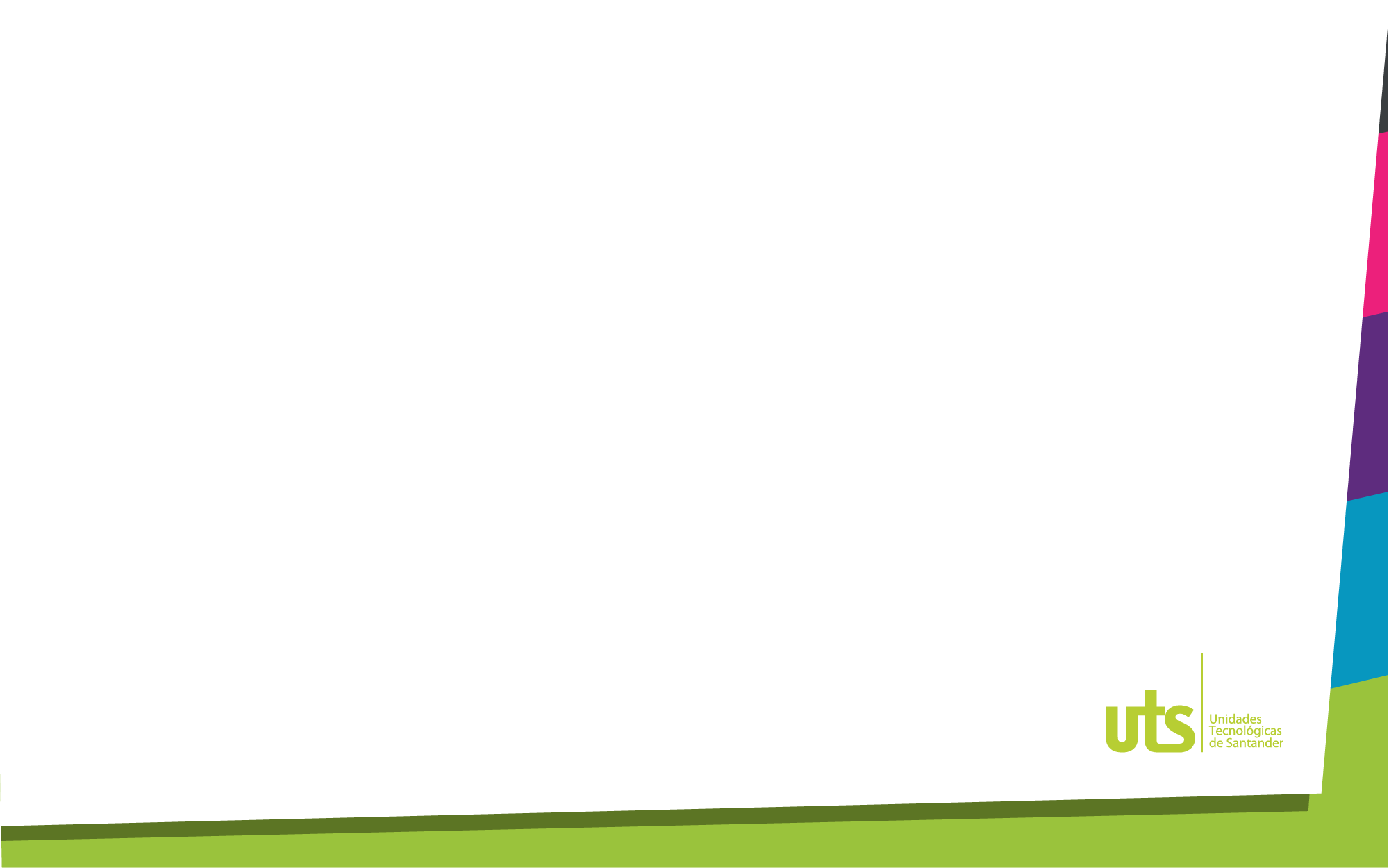 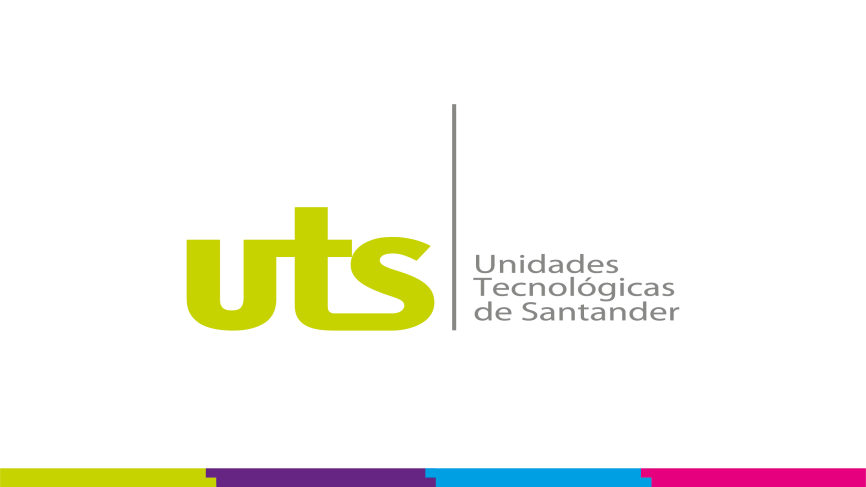 RESPUESTAS A RECLAMACIONES
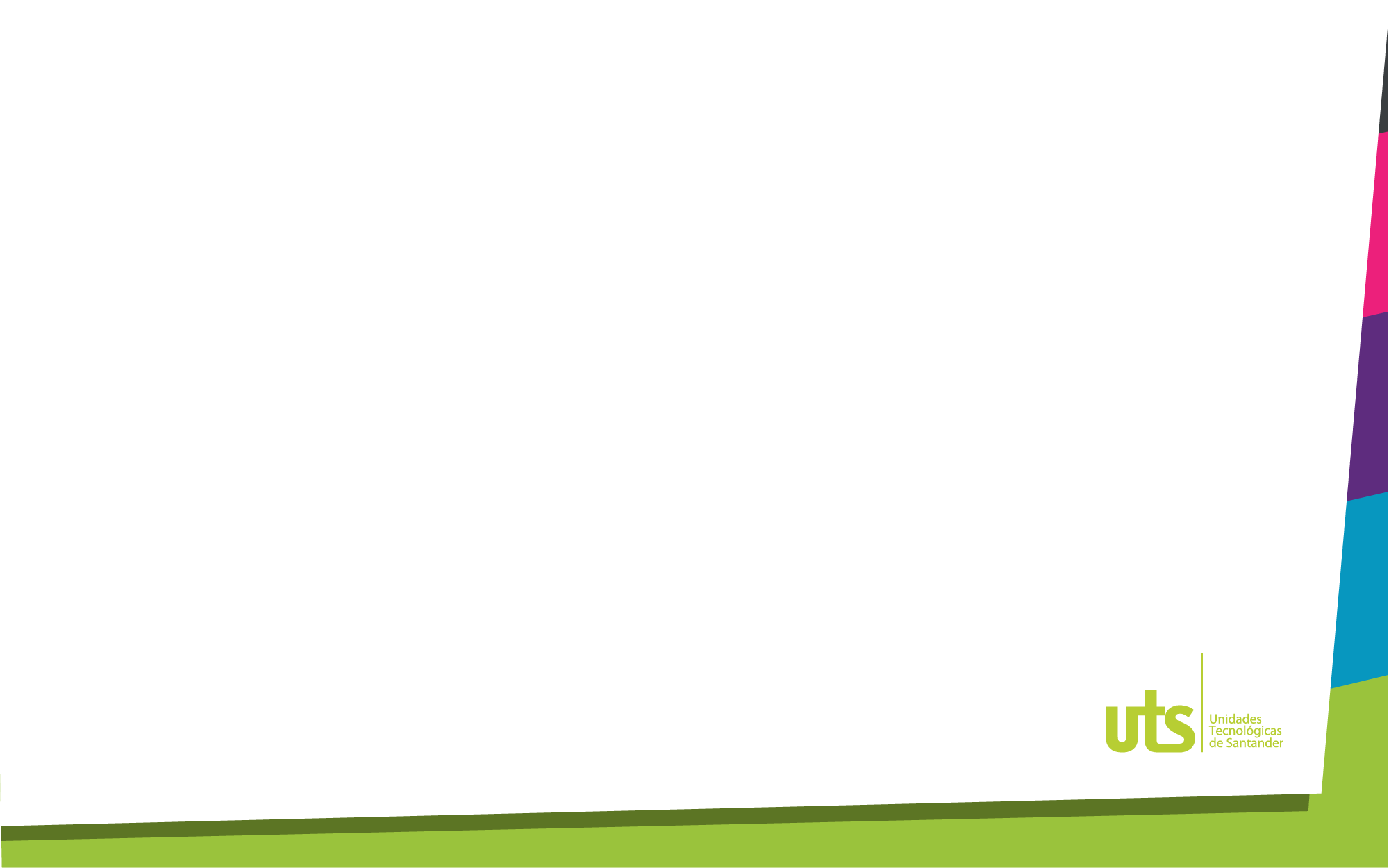 No hay resultados ya que no se presentaron reclamaciones por parte de los candidatos
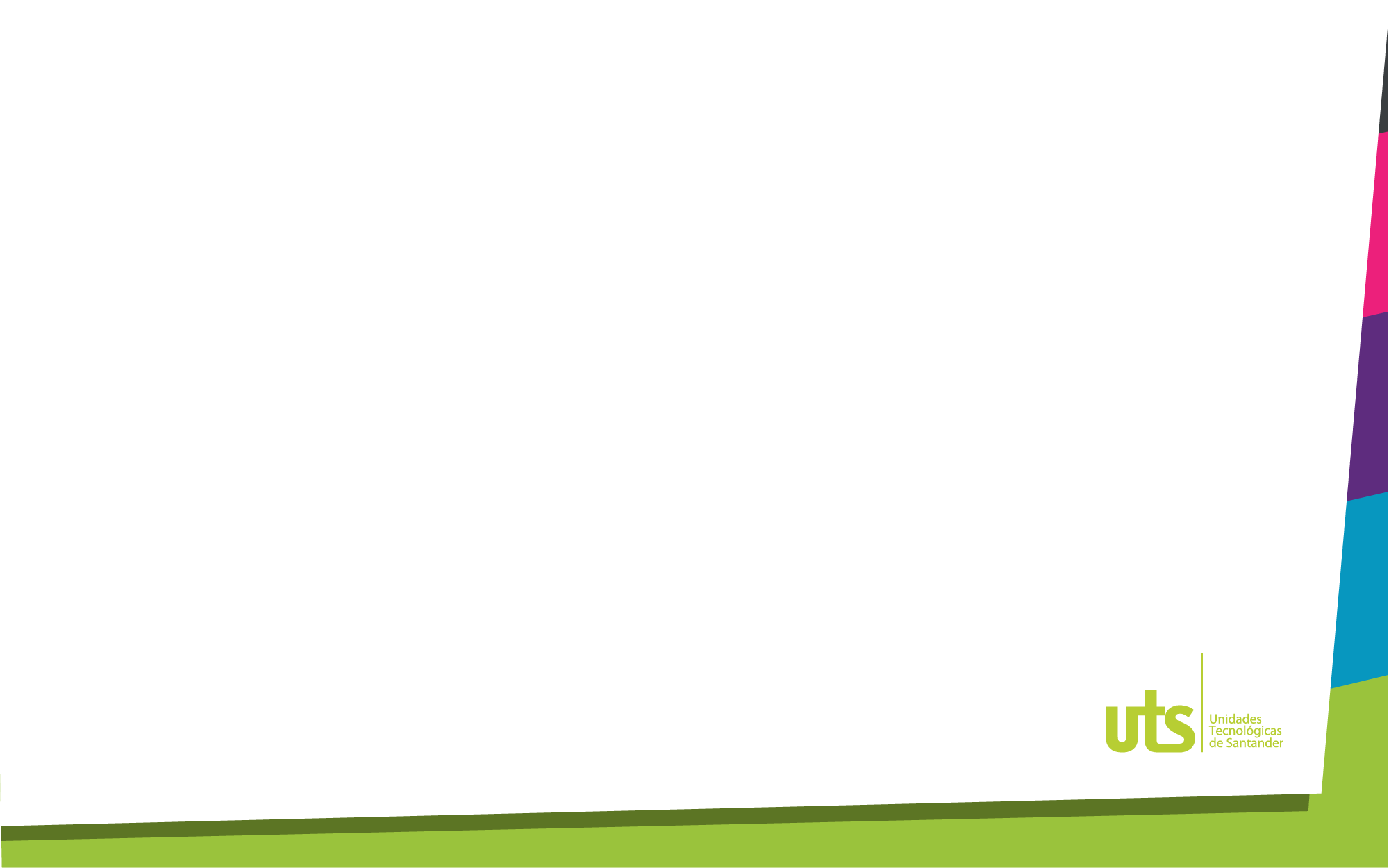 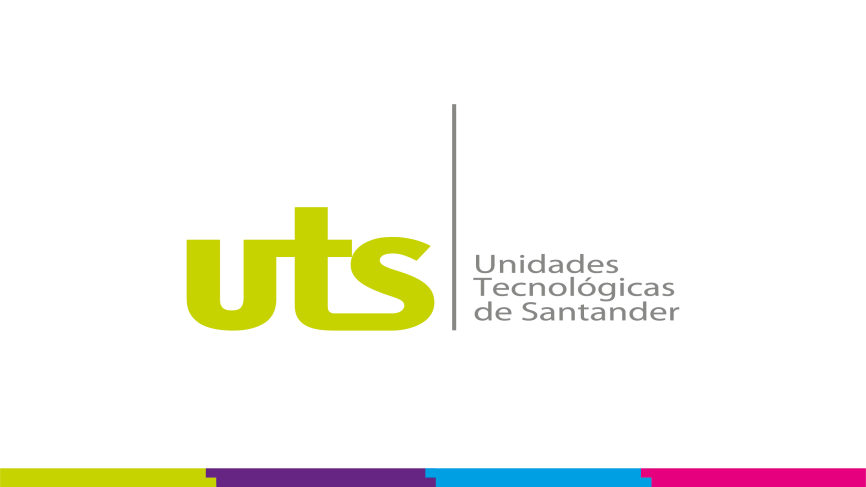 EXPOSICIÓN ANTE EL CONSEJO ACADÉMICO
De las hojas de vida y plan de acción de los candidatos
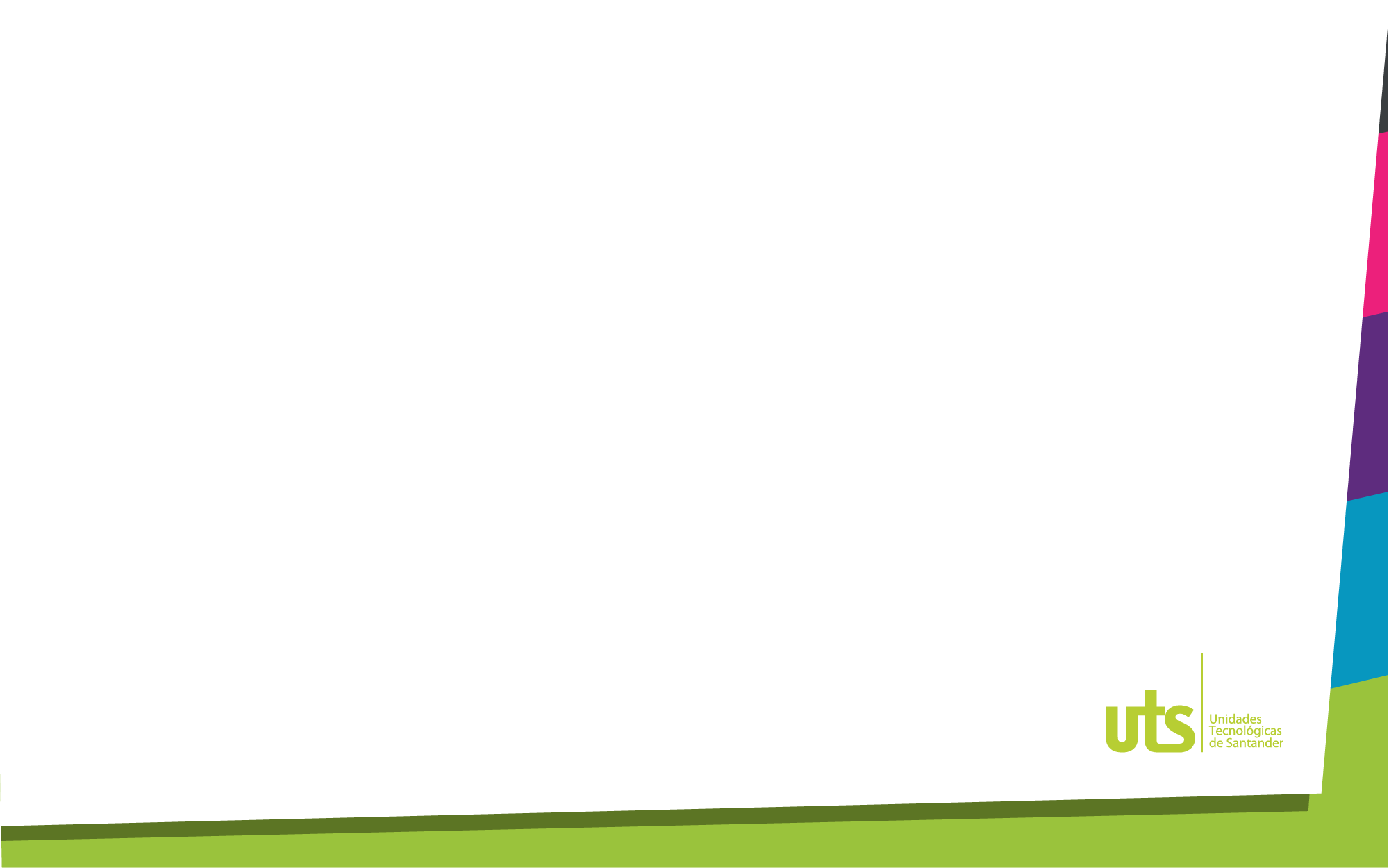 De acuerdo al cronograma establecido por el Consejo Directivo, cada uno de los candidatos realizo la presentación de la hoja de vida y su plan de acción ante el Consejo Académico.
Dr. Jaime Alejandro Gómez Varela. Candidatos a Rector UTS 2019-2023\1. Jaime Alejandro Gomez Varela.pdf
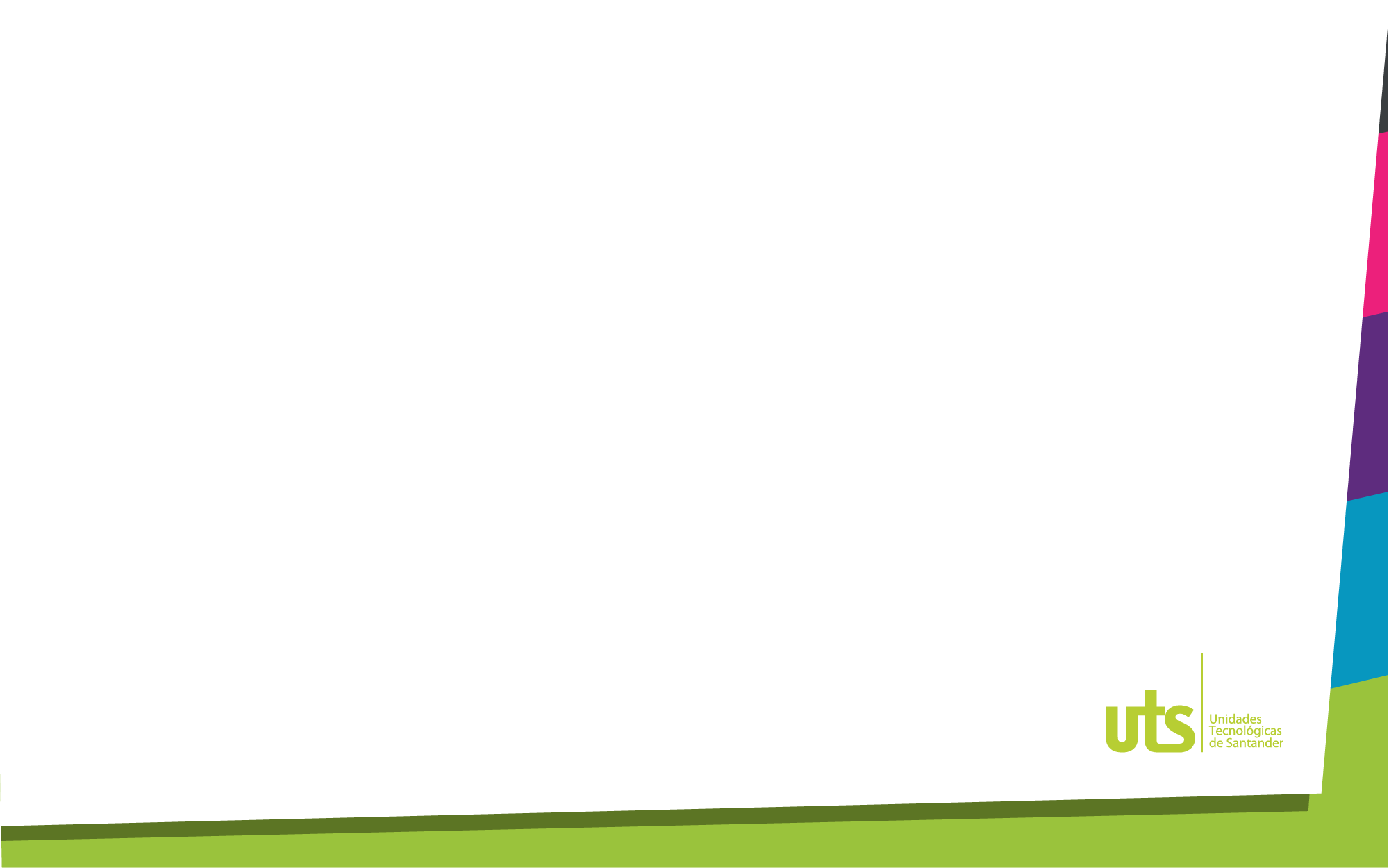 Dr. Omar Lengerke Pérez Candidatos a Rector UTS 2019-2023\2. Dr. Omar Lengerke Perez.pdf 
Dr. Javier Mauricio Mendoza Paredes Candidatos a Rector UTS 2019-2023\3. Dr. Javier Mendoza Paredes.pdf
Dr. Juan Carlos Reyes Nova Candidatos a Rector UTS 2019-2023\4. Dr.Juan Carlos Reyes Nova.pdf
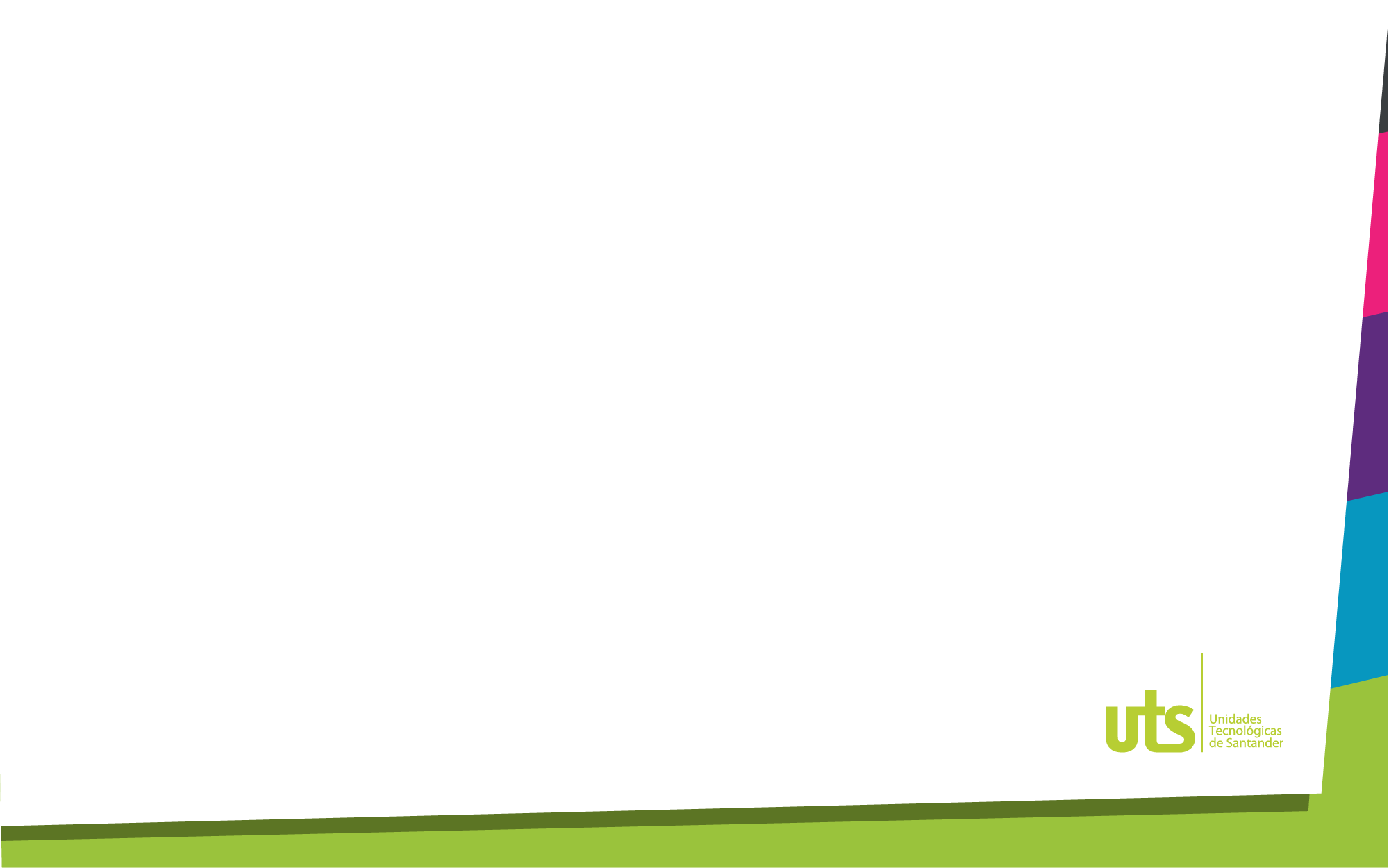 Ing. Nancy Tavera Castillo Candidatos a Rector UTS 2019-2023\5. Ing. Nancy Tavera Castillo.pdf 
Ing. Abigail Tello Ríos Candidatos a Rector UTS 2019-2023\6. Ing. Abigail Tello Rios.pdf
Dra Claudia Milena Torres Fiallo Candidatos a Rector UTS 2019-2023\7. Dra. Claudia Milena Torres Fiallo.pdf
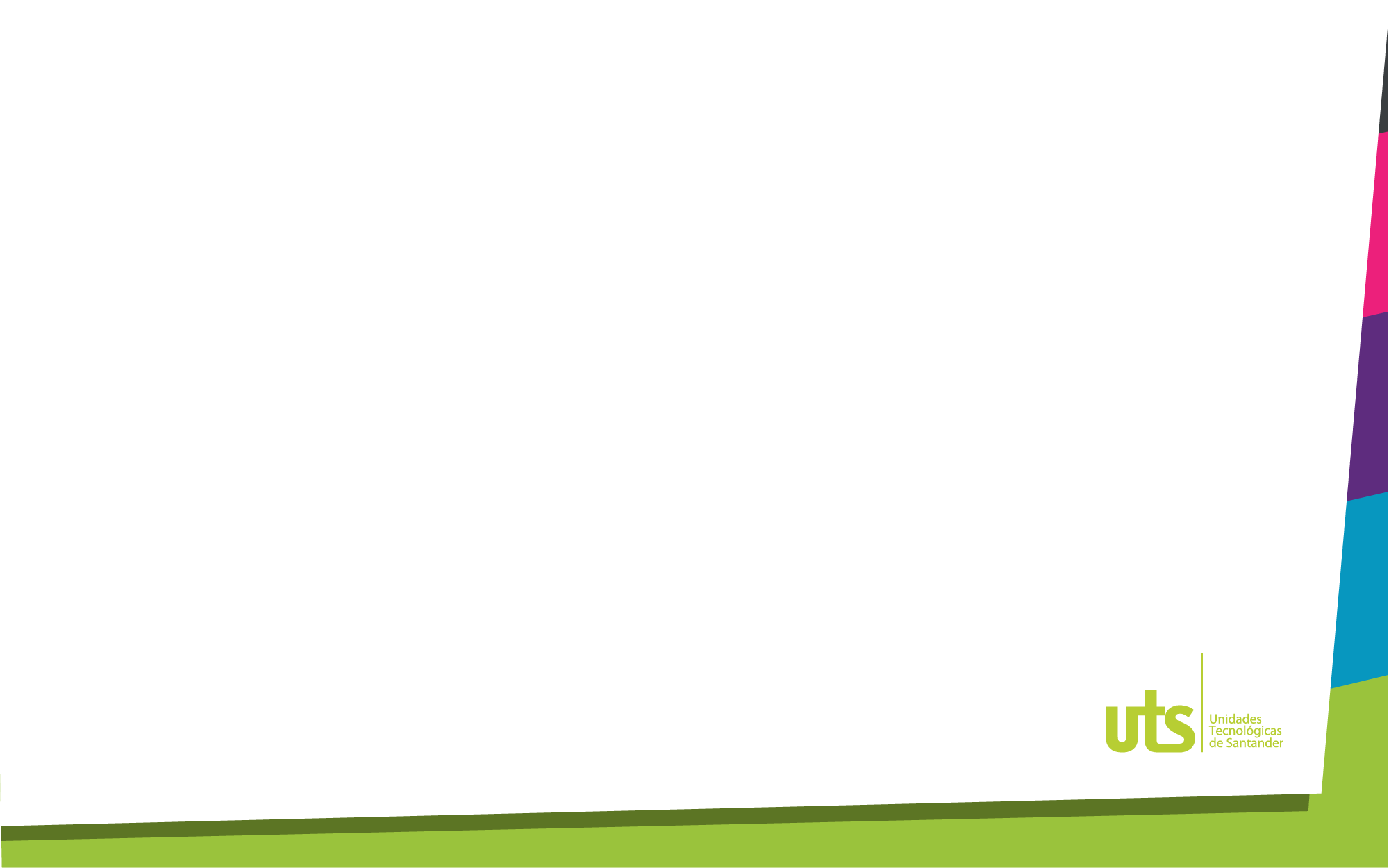 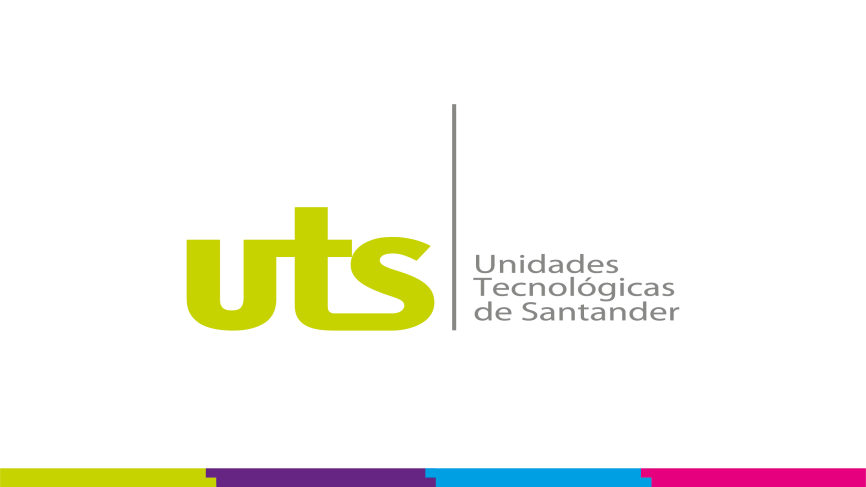 ELECCIÓN DE LA TERNA 
Por el consejo académico para ser presentada al consejo directivo
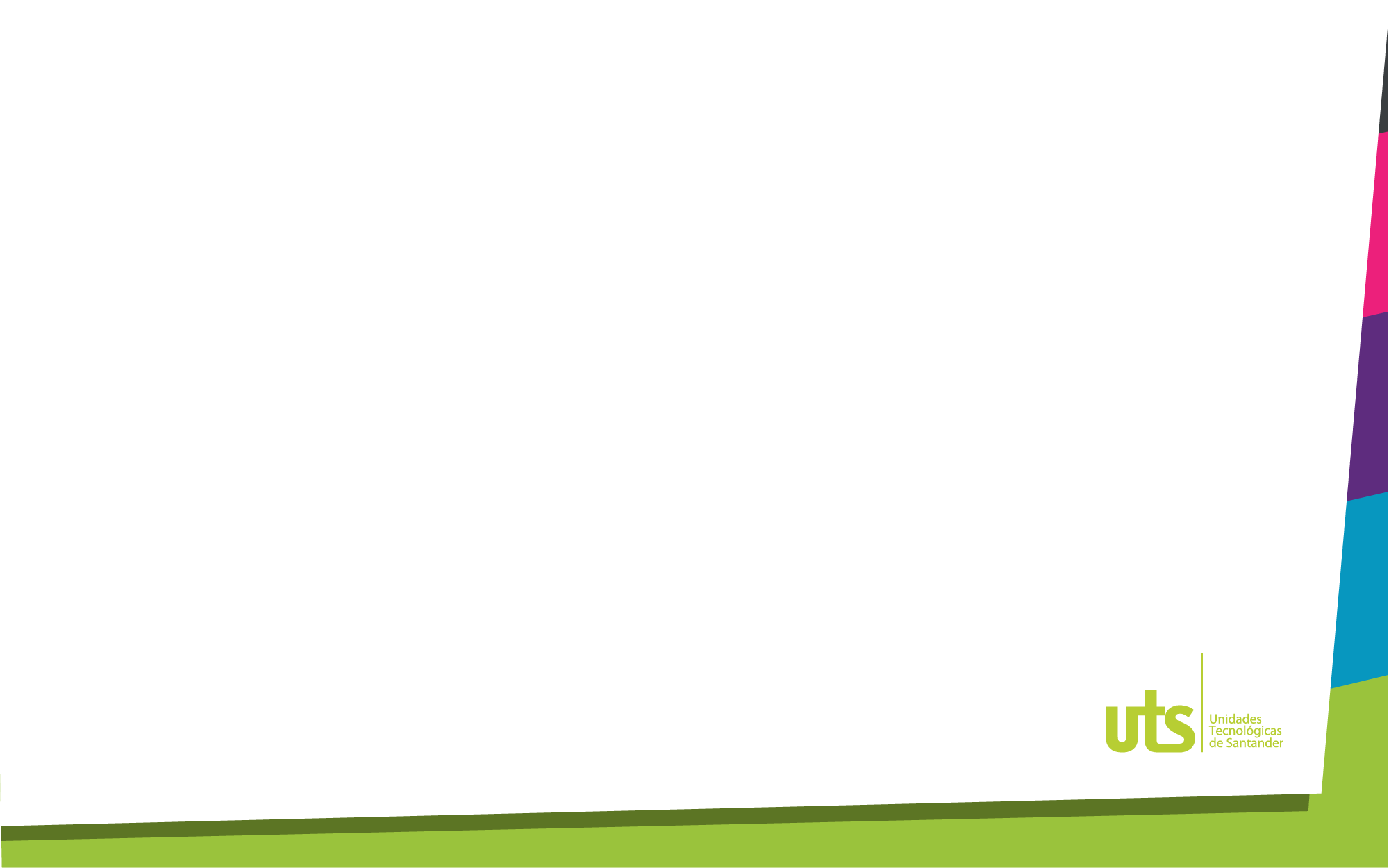 Consejo Académico 
Acuerdo No 03-090
Diciembre 13 de 2018
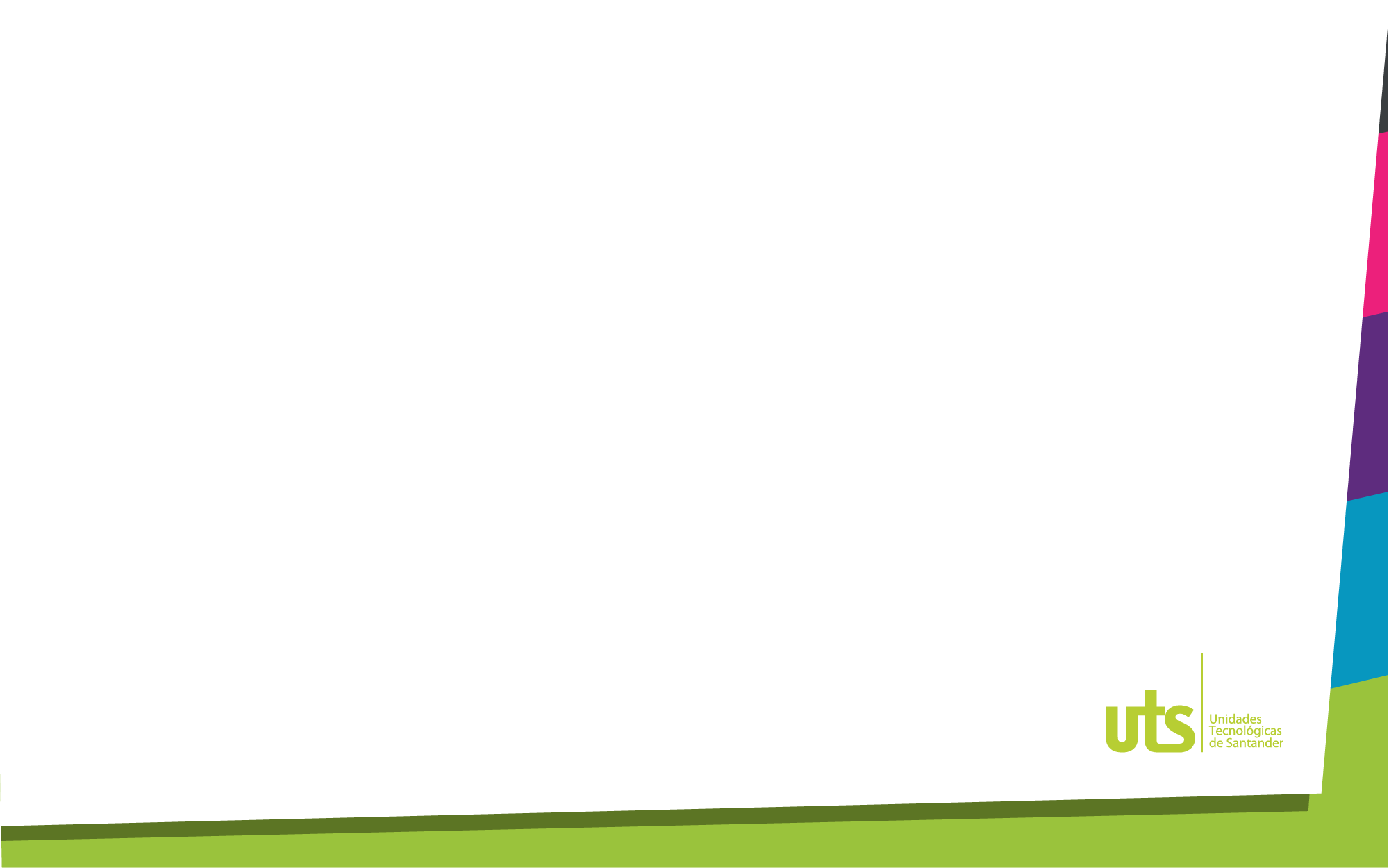 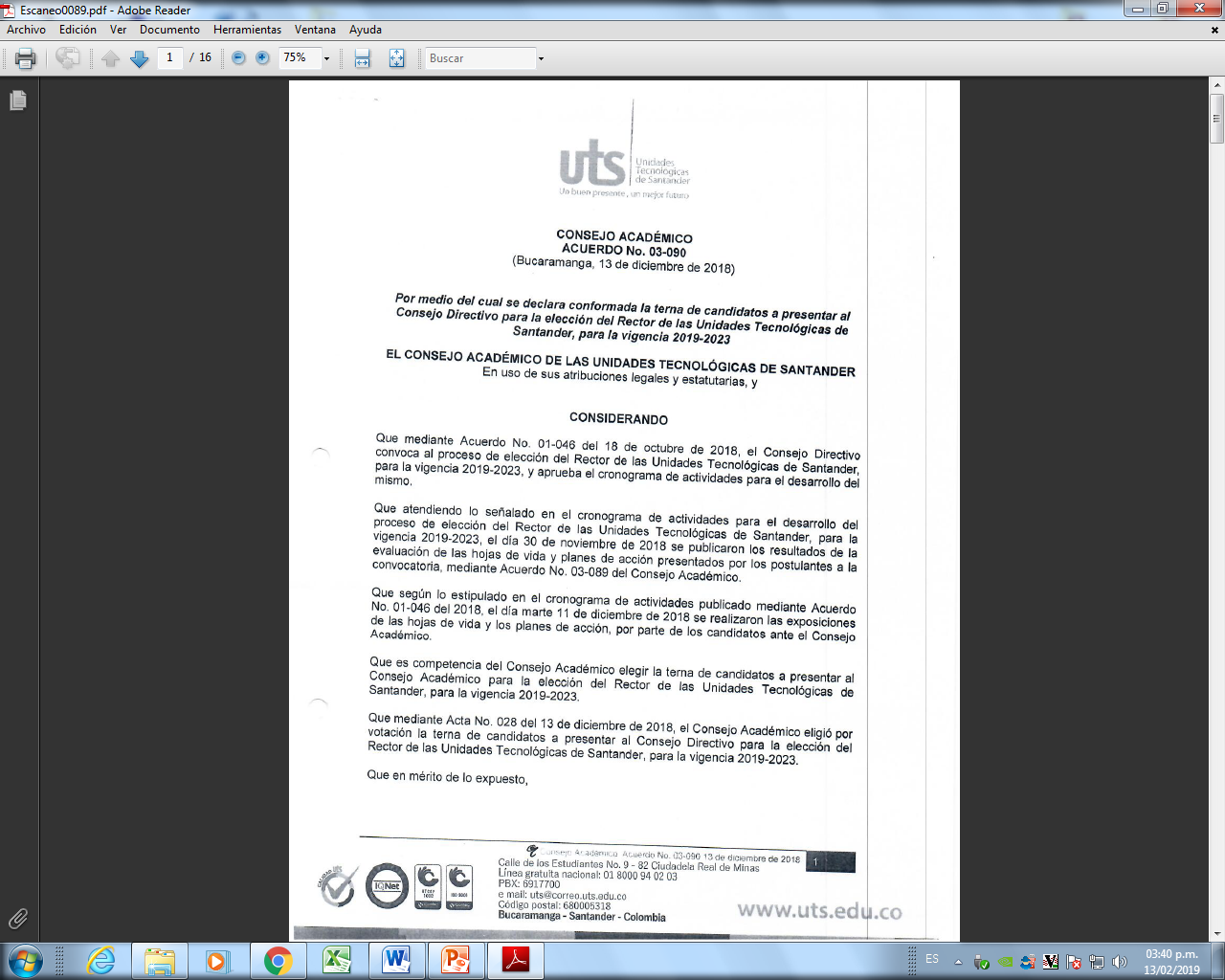 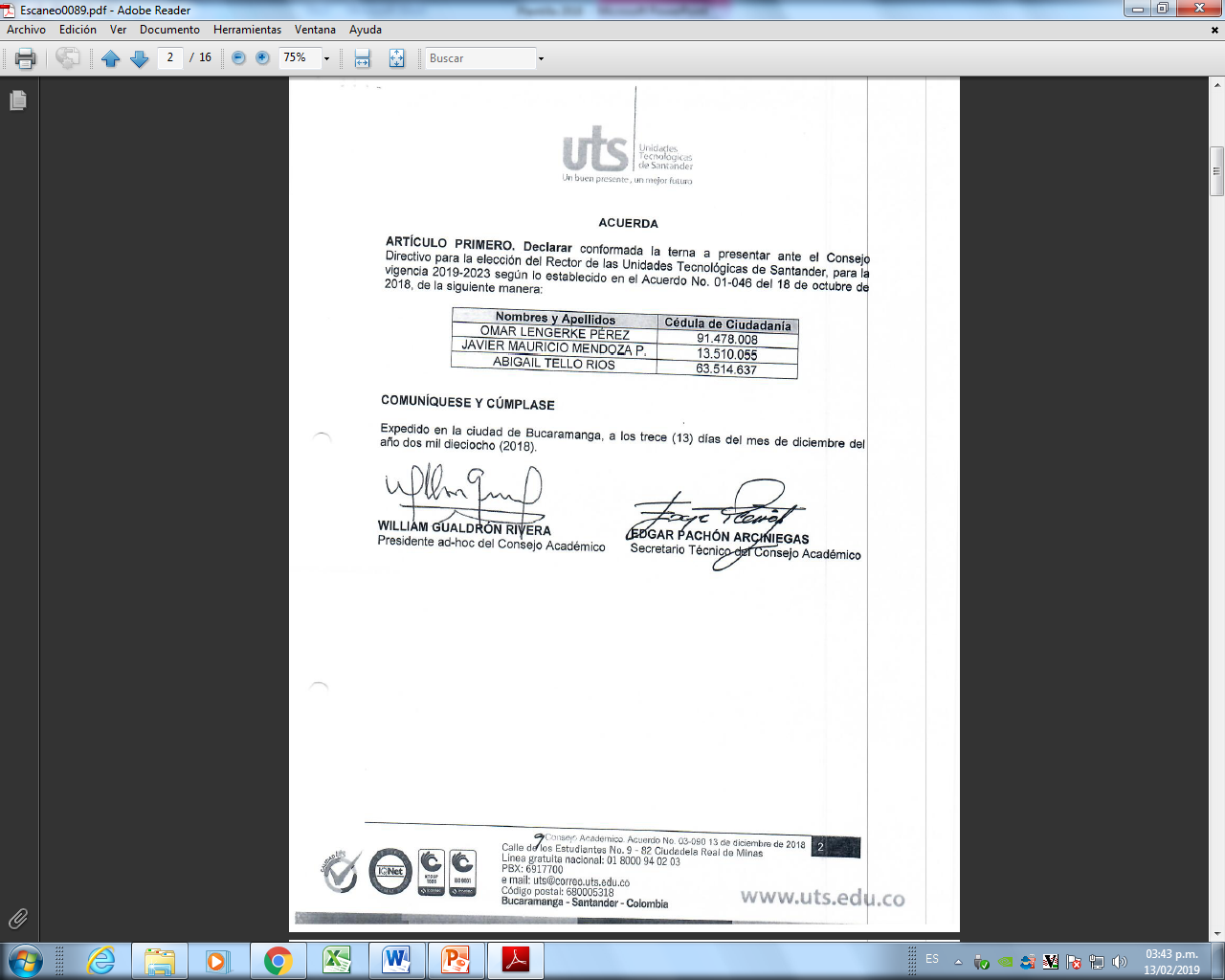 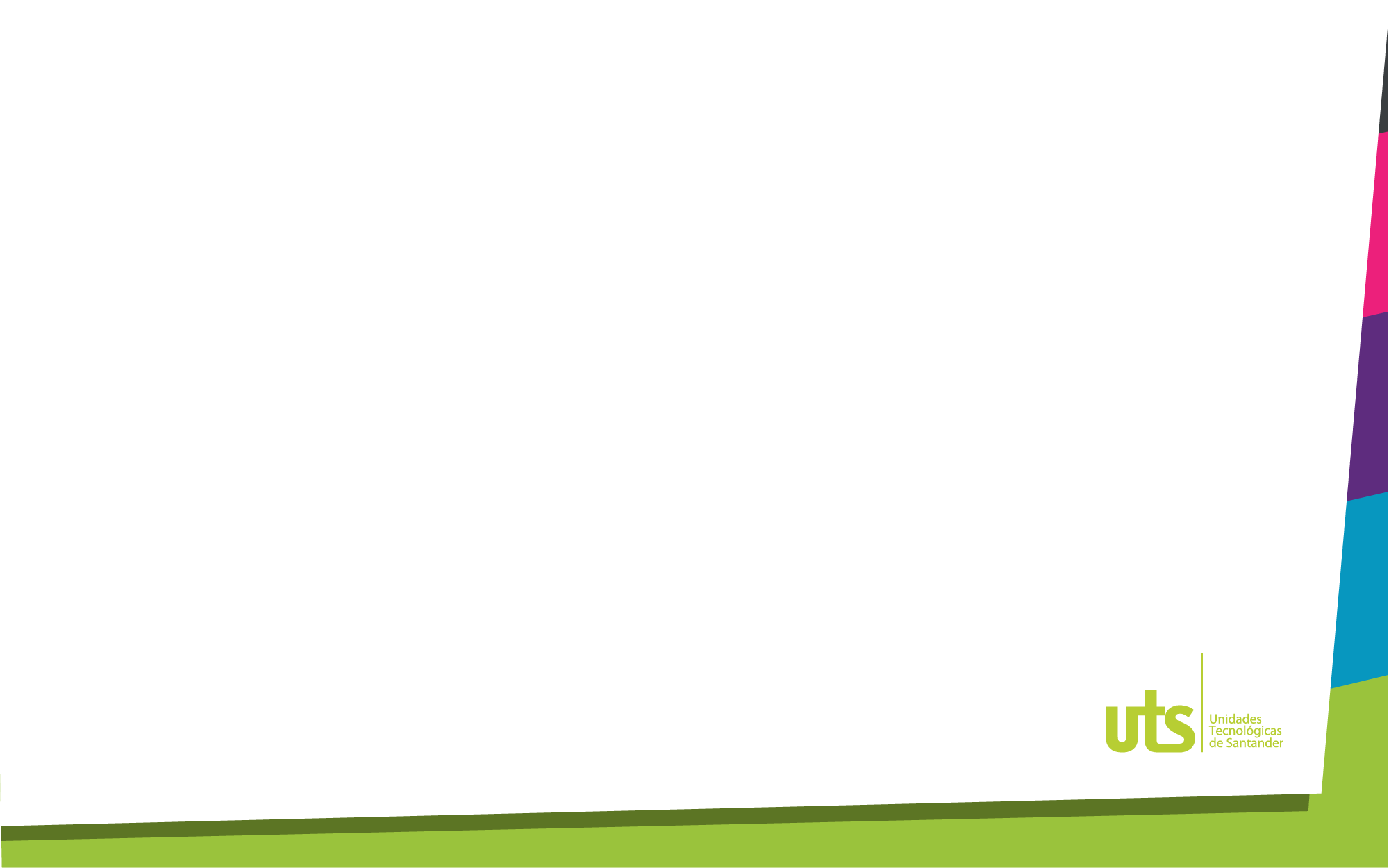 Candidatos de la Terna
Rector 2019-2023 
1. Dr. Omar Lengerke Pérez Terna Rector UTS 2019-2023\1. Dr. Omar Lengerke Perez.pdf
2. Dr. Javier Mendoza Paredes Terna Rector UTS 2019-2023\2. Dr. Javier Mendoza Paredes.pdf
3. Ing. Abigail Tello Ríos Terna Rector UTS 2019-2023\3. Ing. Abigail Tello Rios.pdf
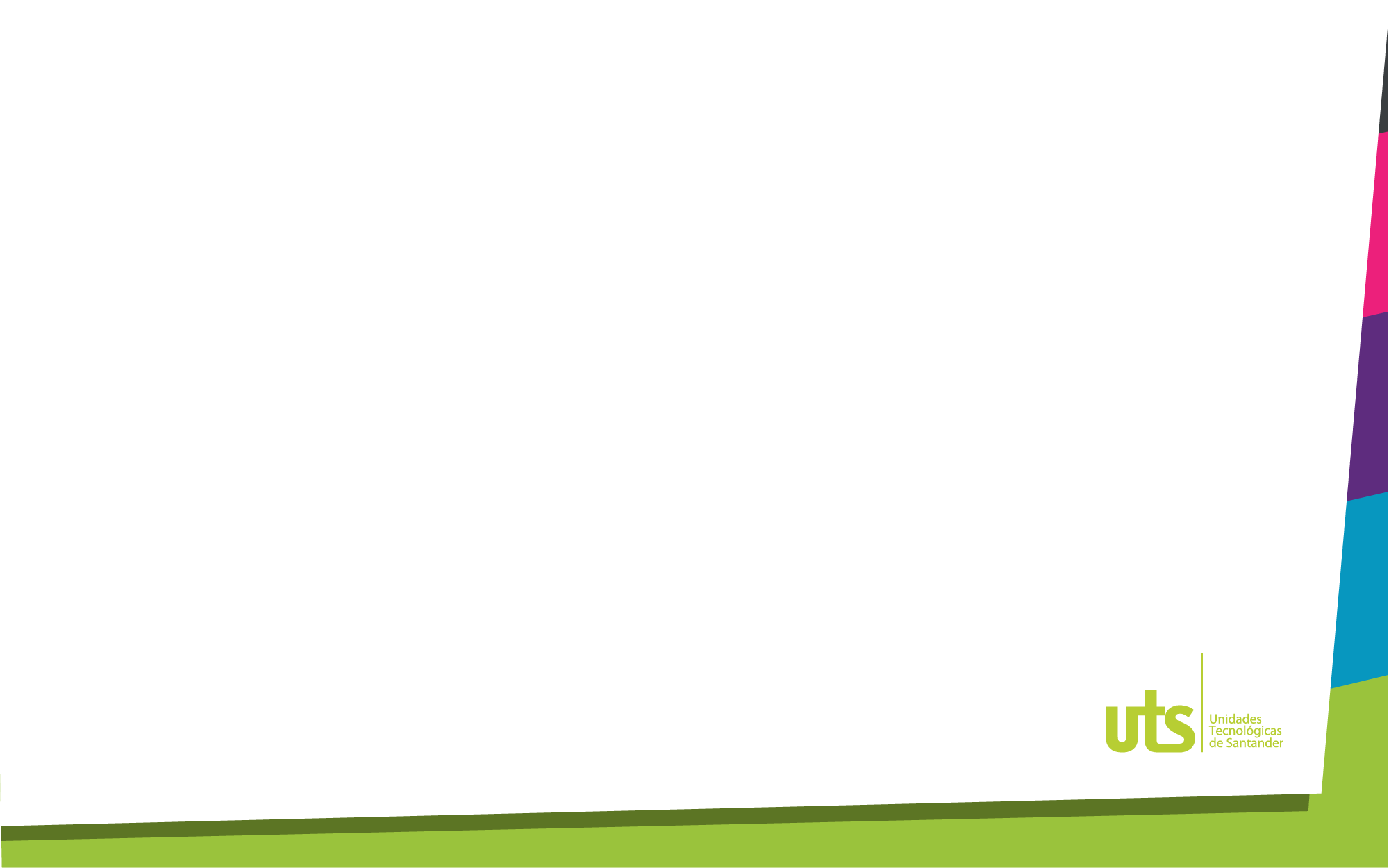 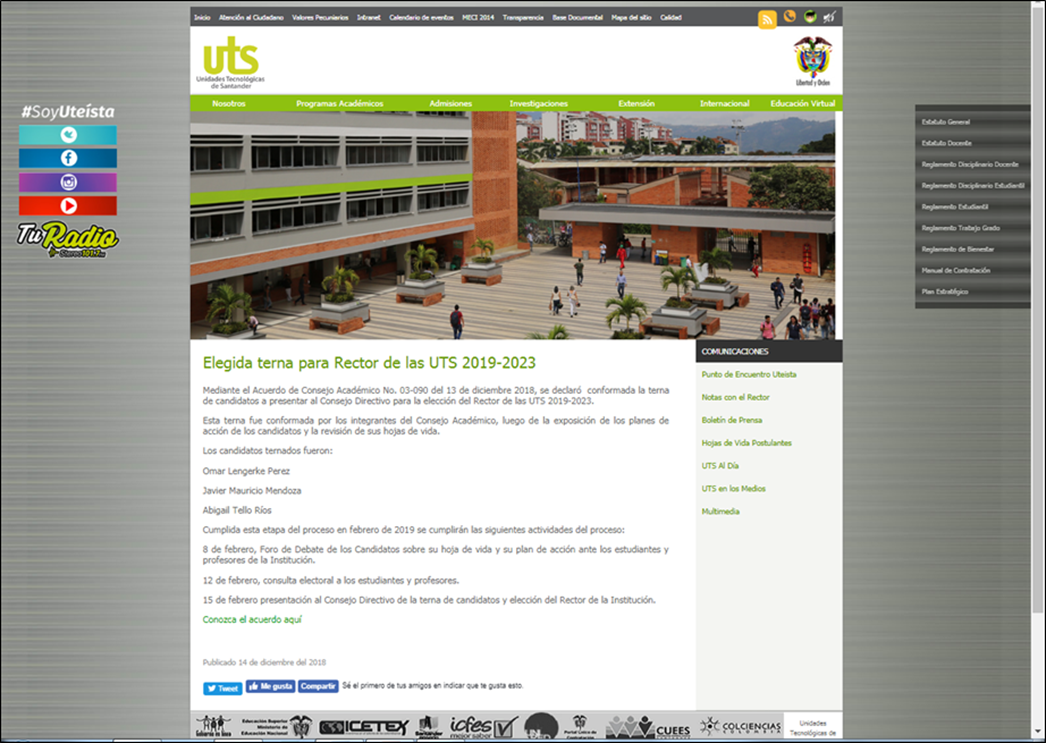 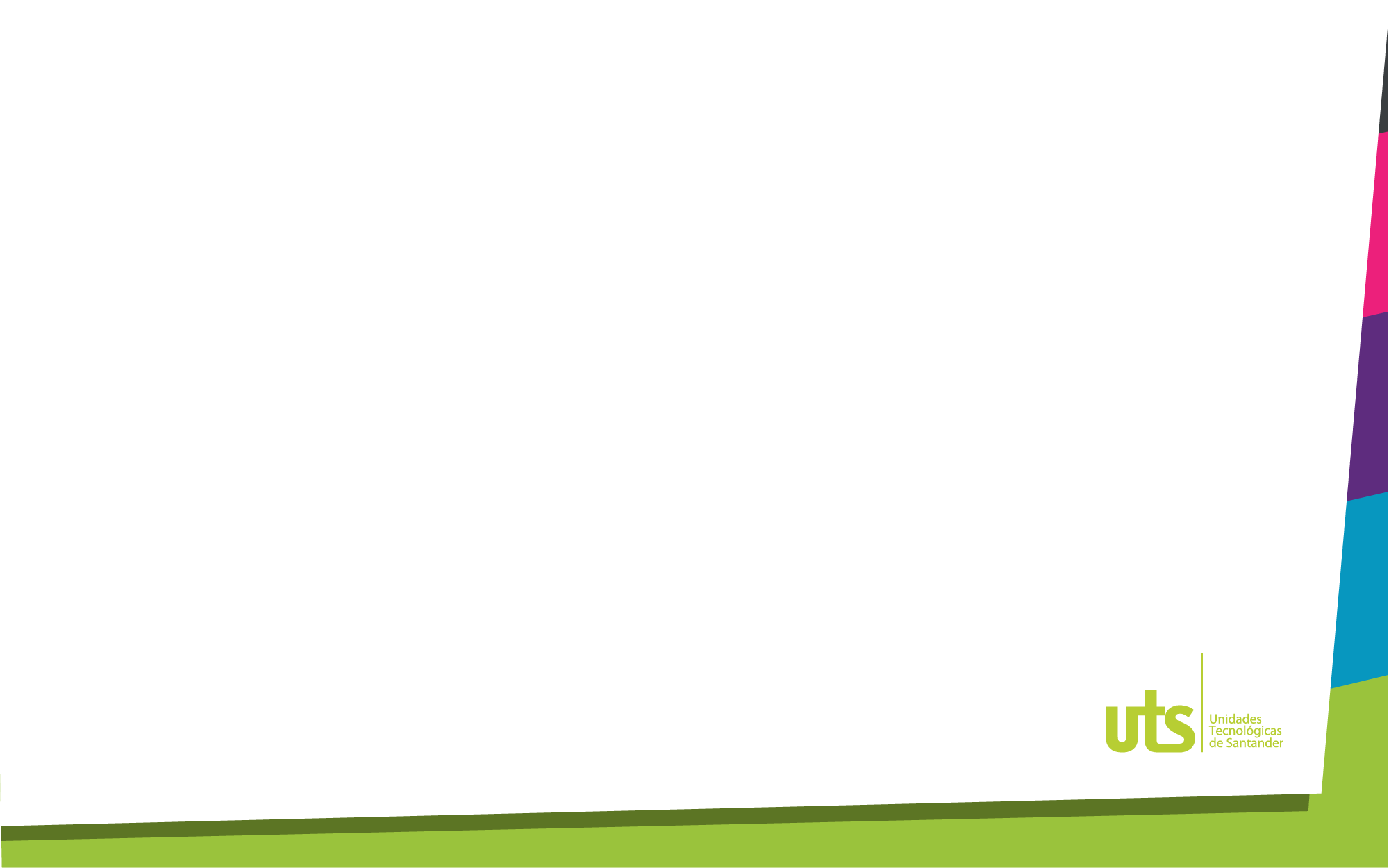 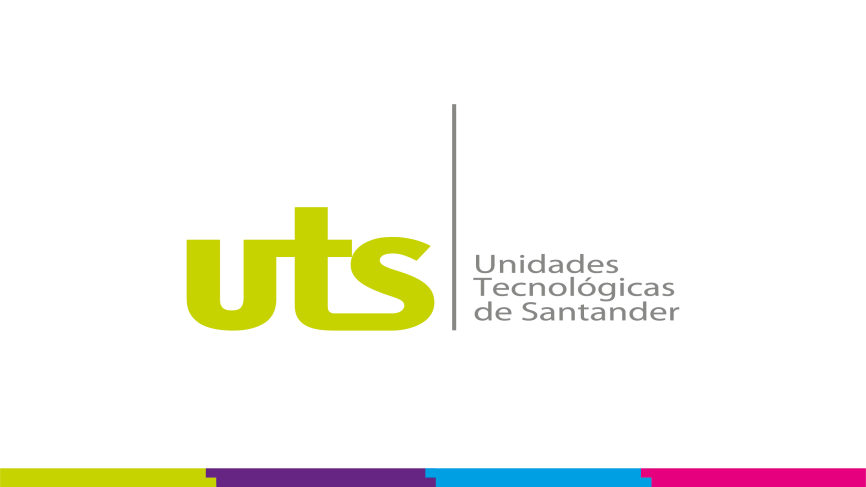 FORO DEBATE
De los candidatos sobre su hoja de vida y su plan de acción ante los estudiantes y profesores de la Institución.
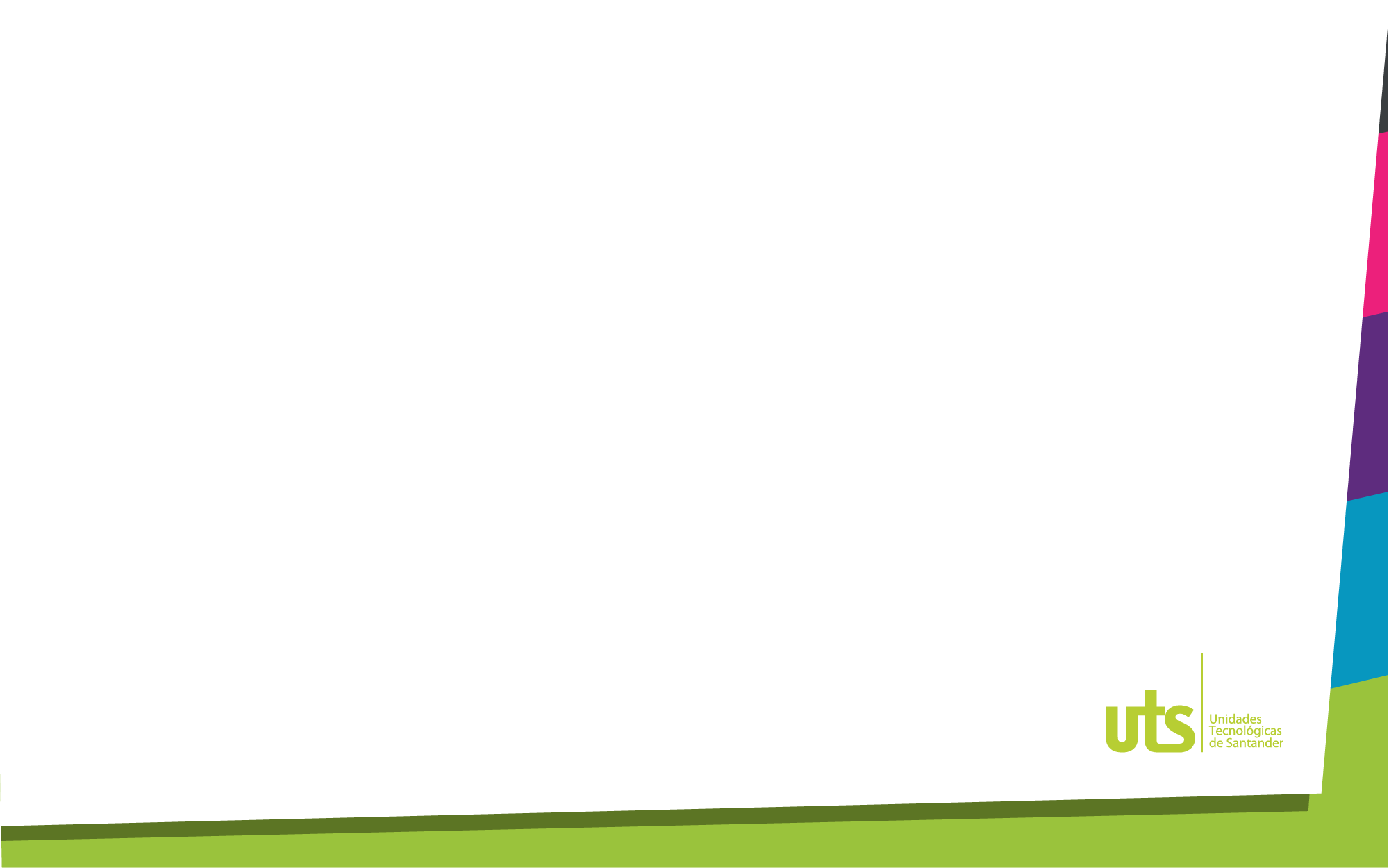 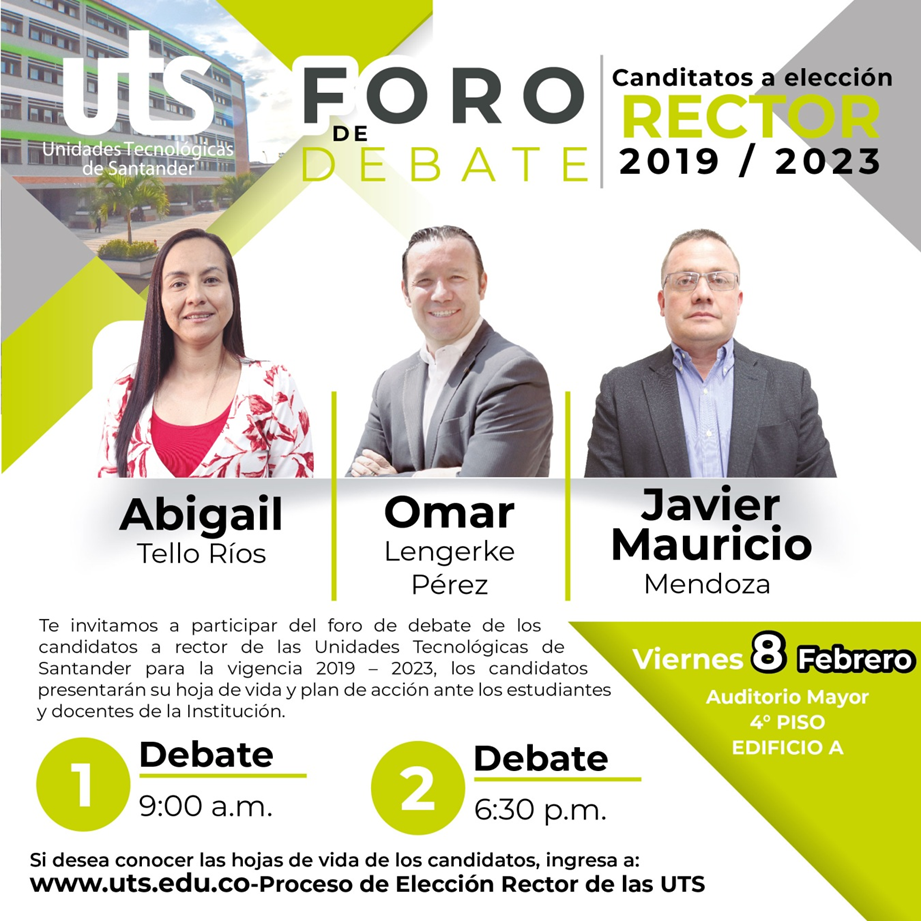 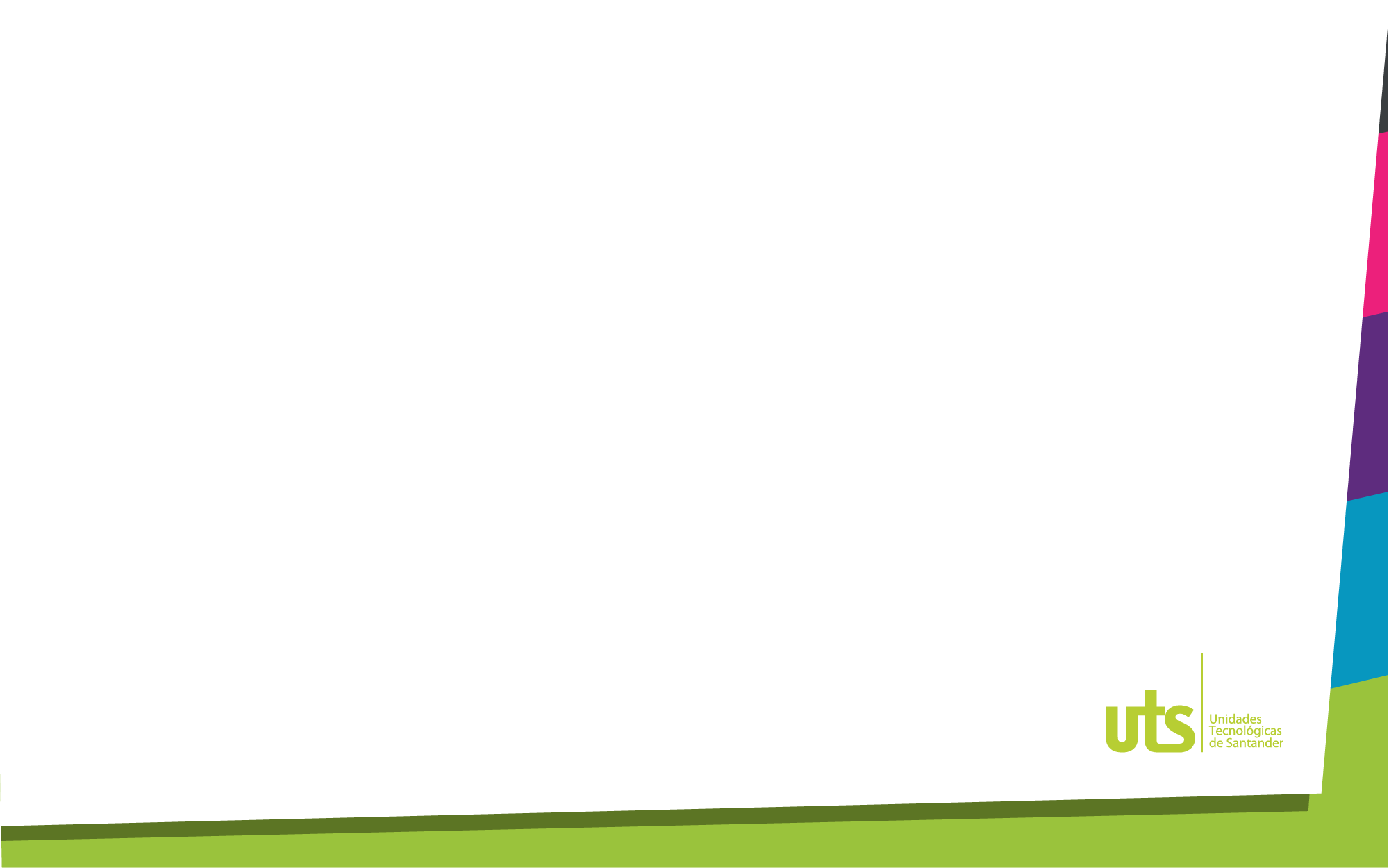 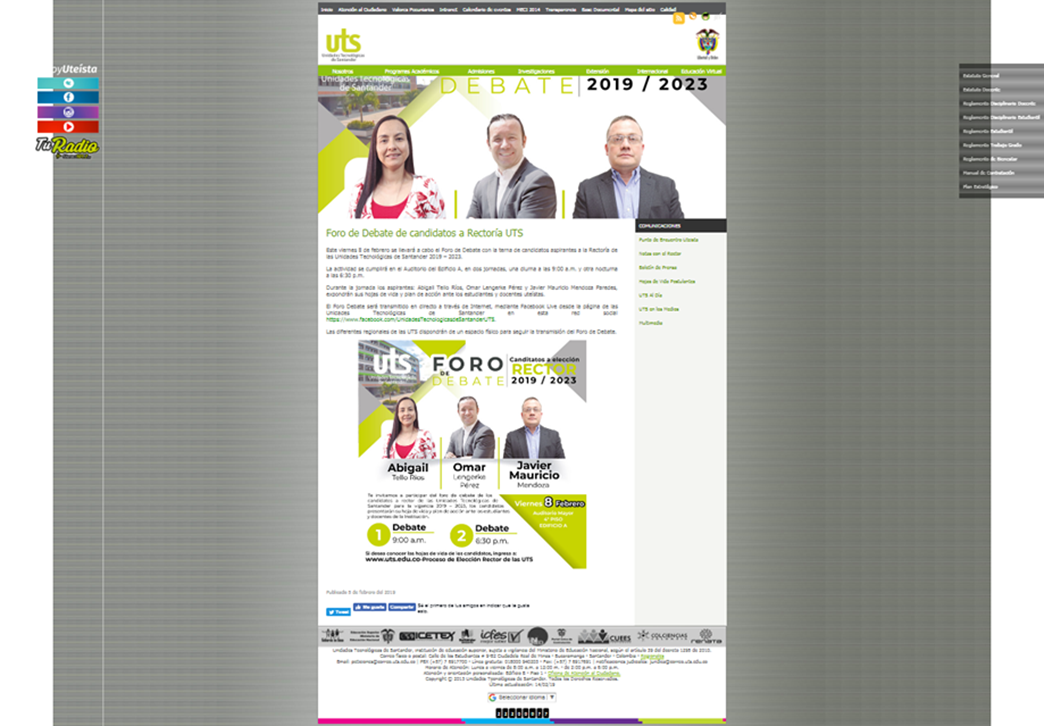 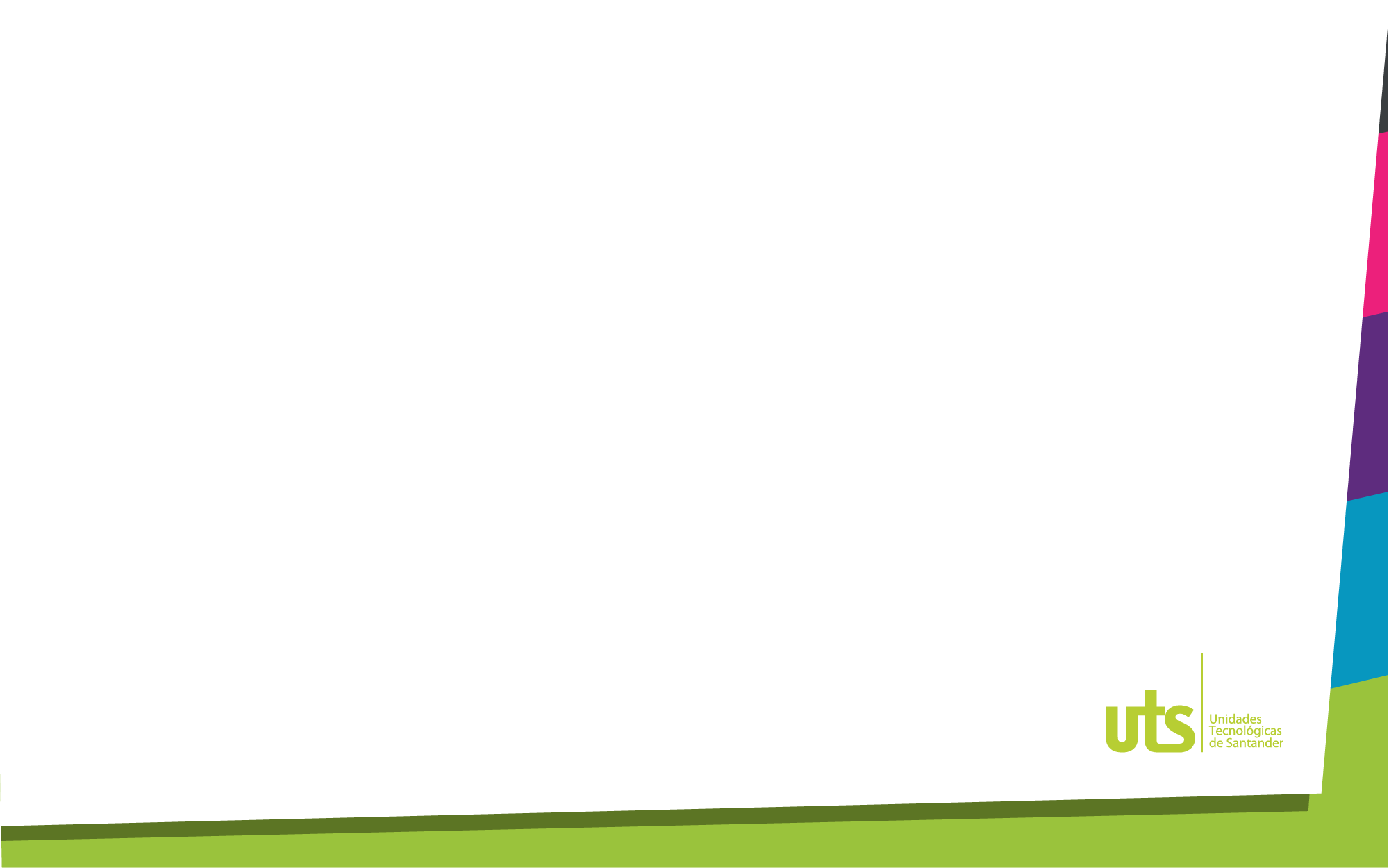 Invitación al Foro por parte de la Institución
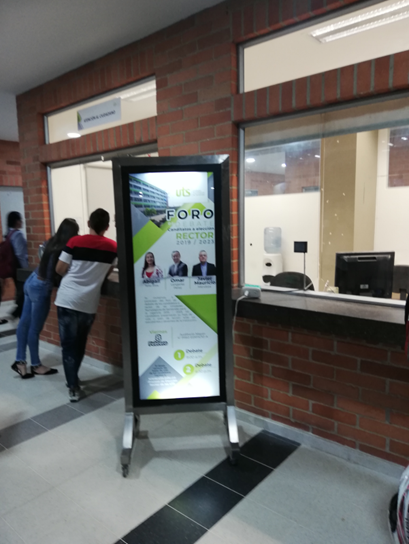 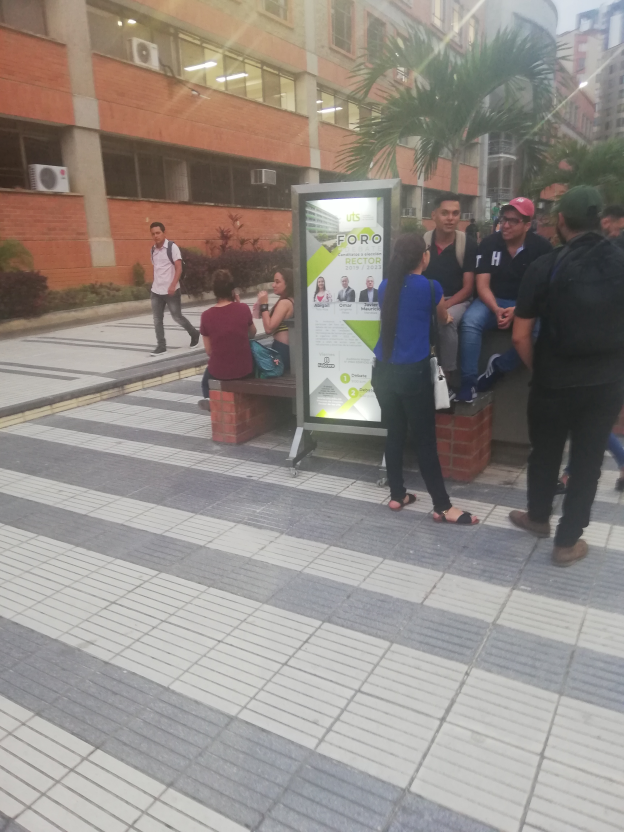 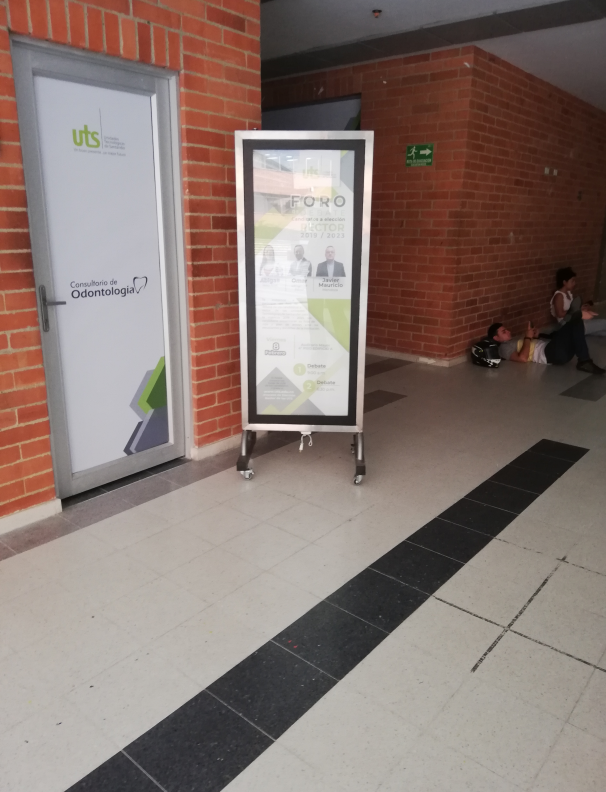 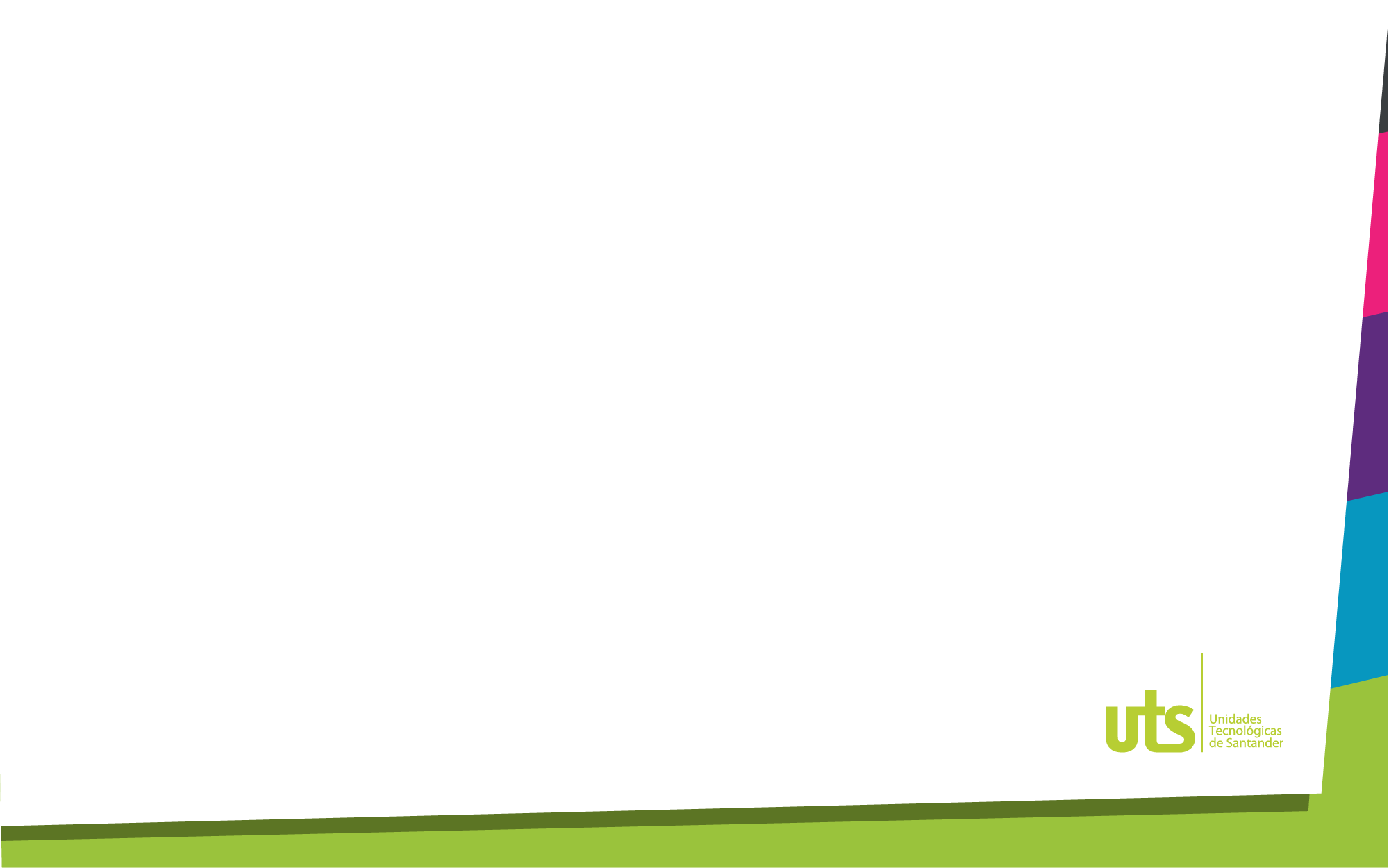 Foro debate candidatos a Rector 2019-2023
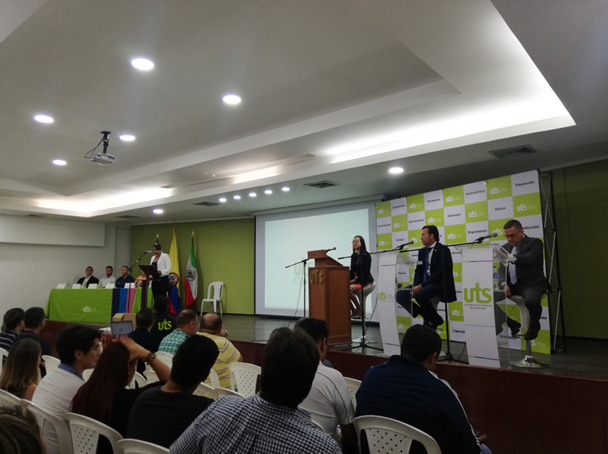 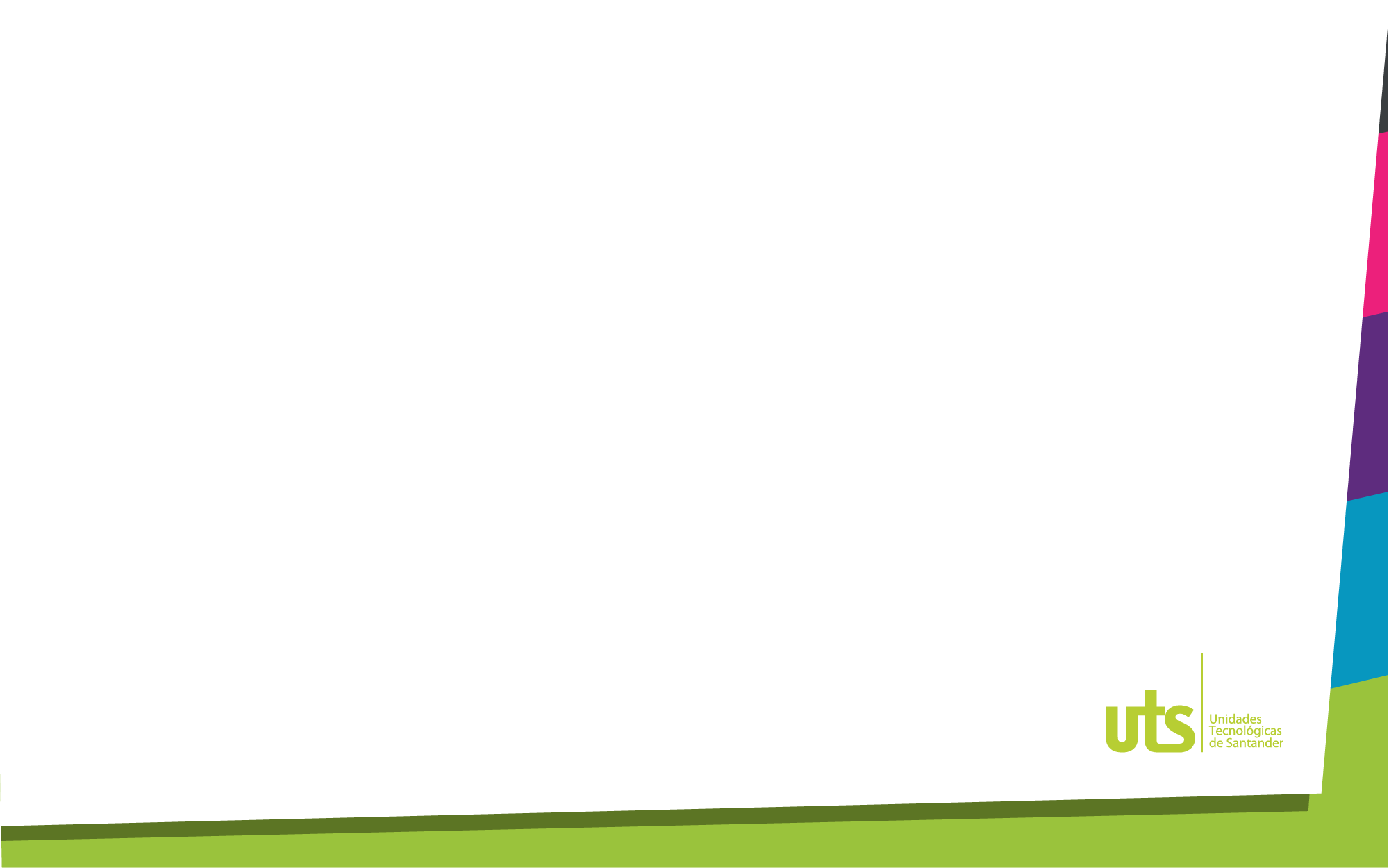 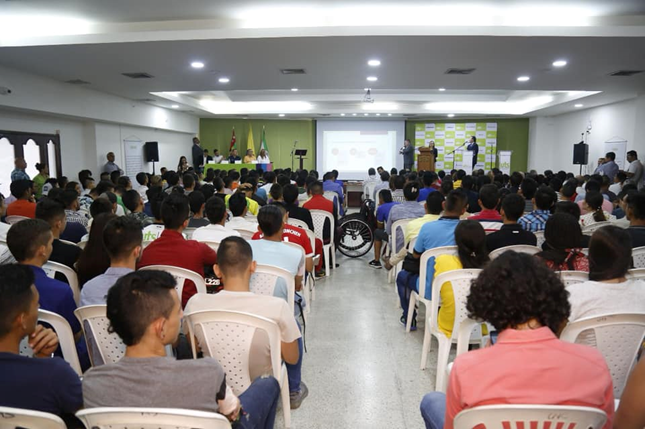 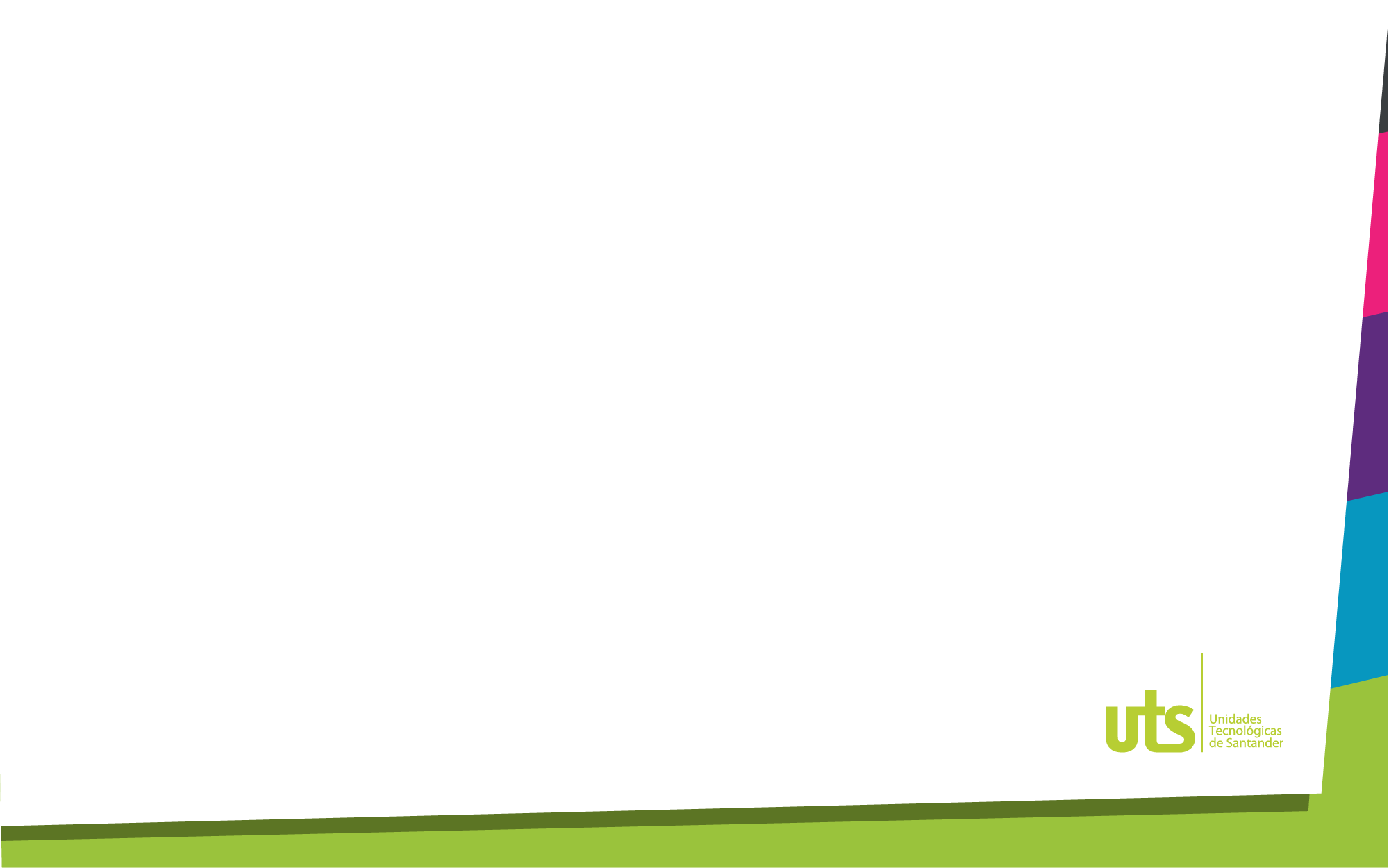 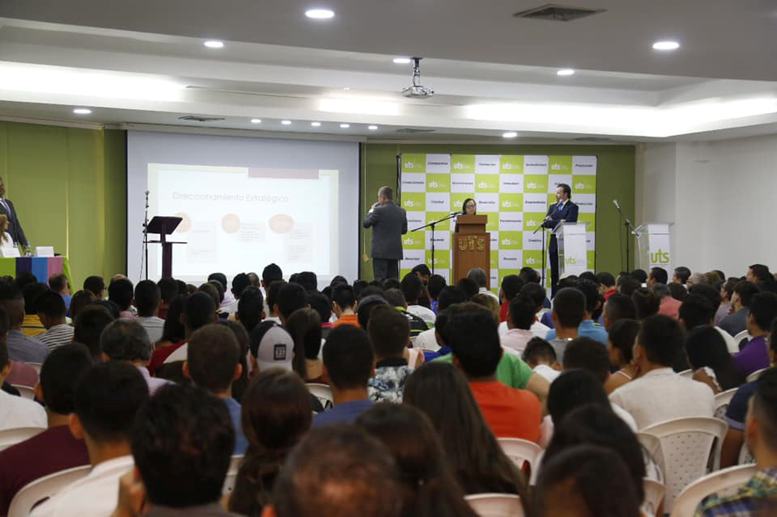 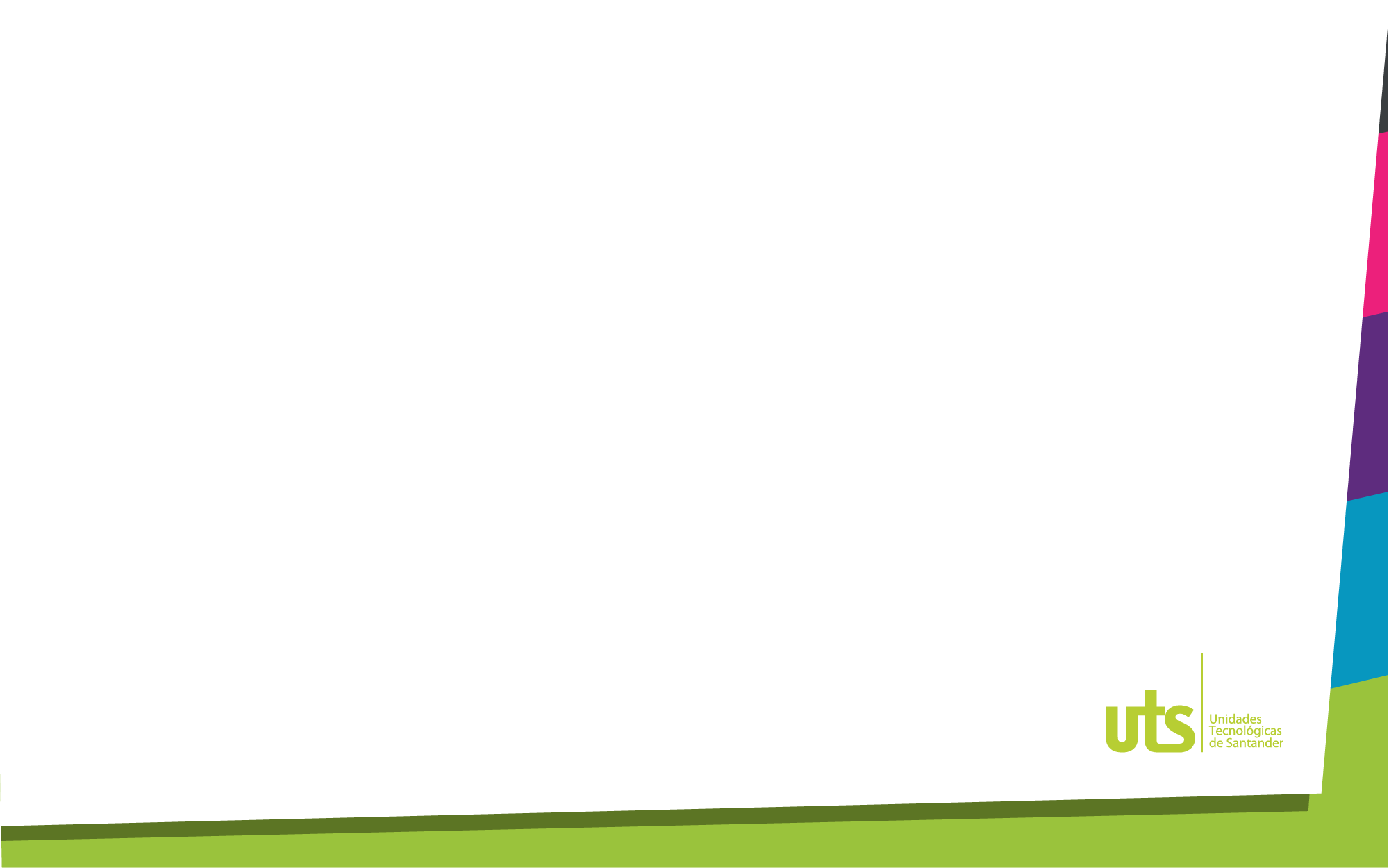 Foro debate- Sedes Regionales
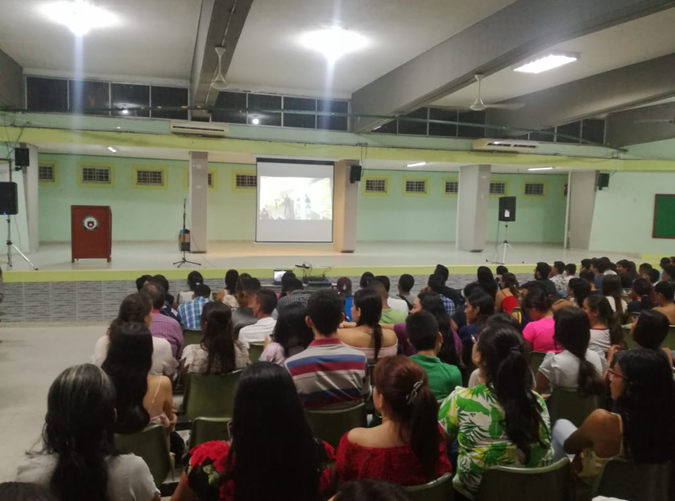 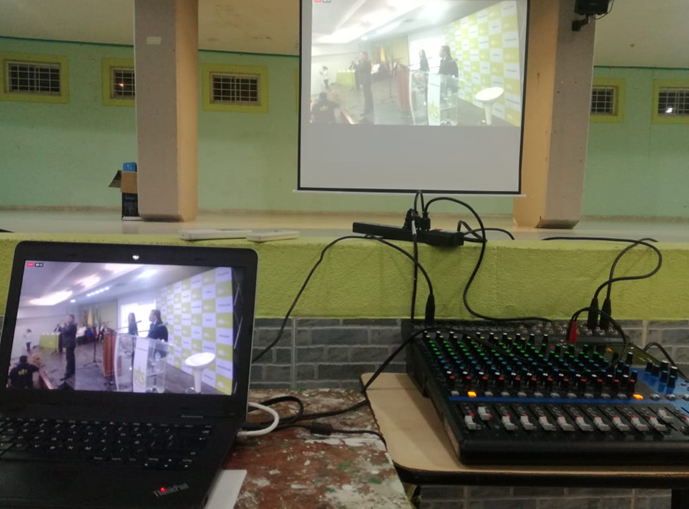 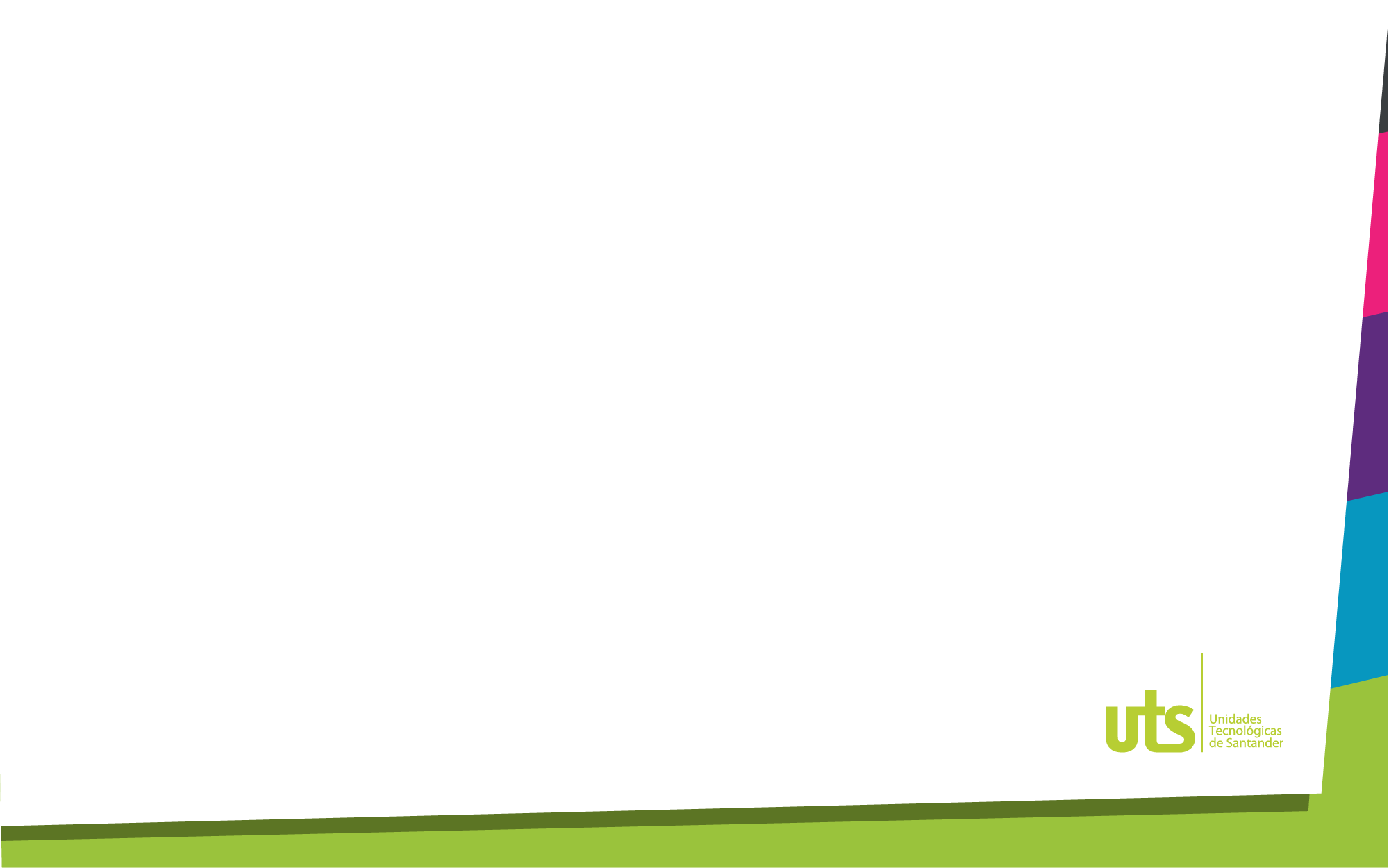 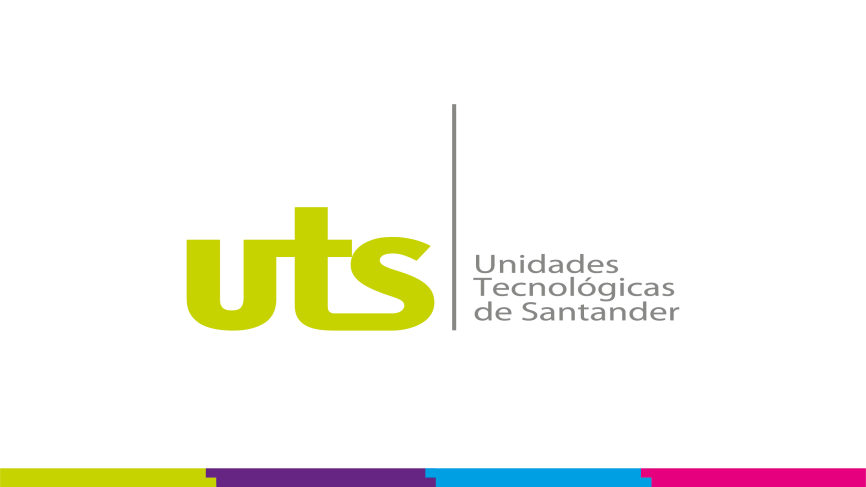 CONSULTA ELECTORAL 
A los estudiantes y profesores
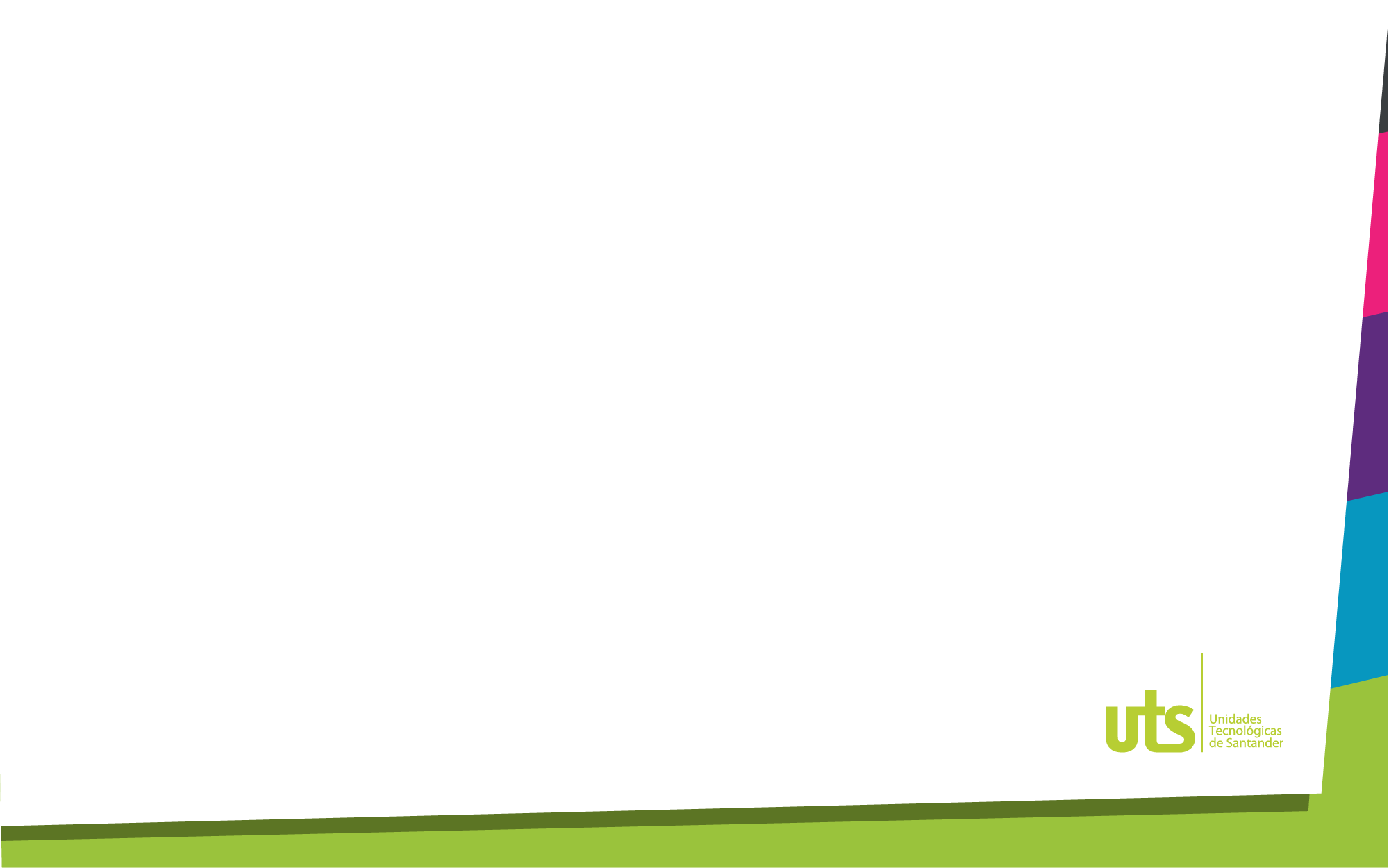 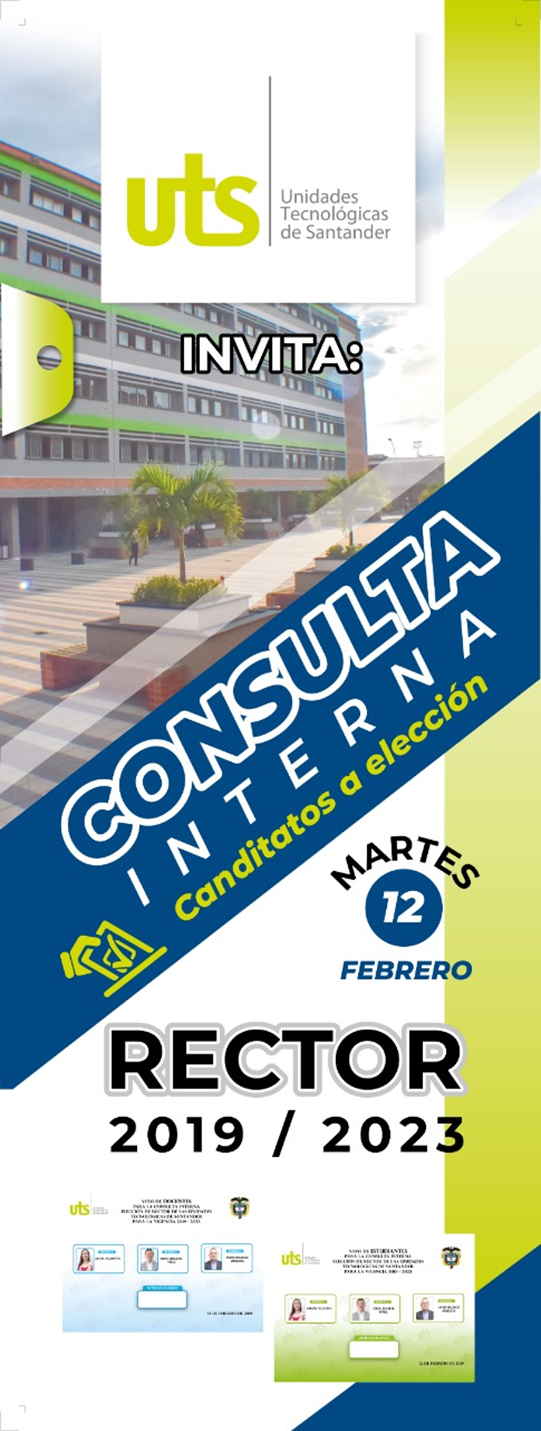 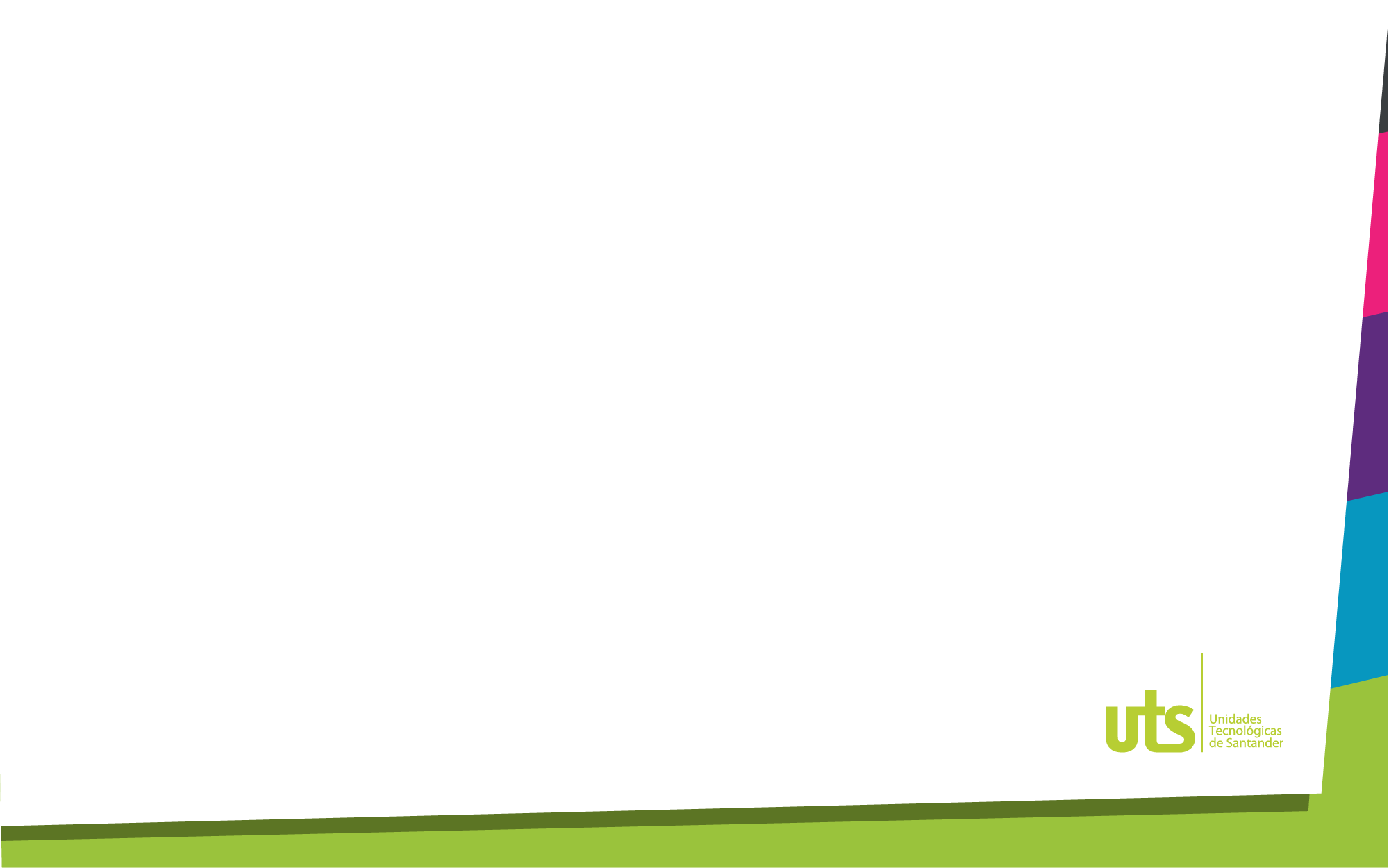 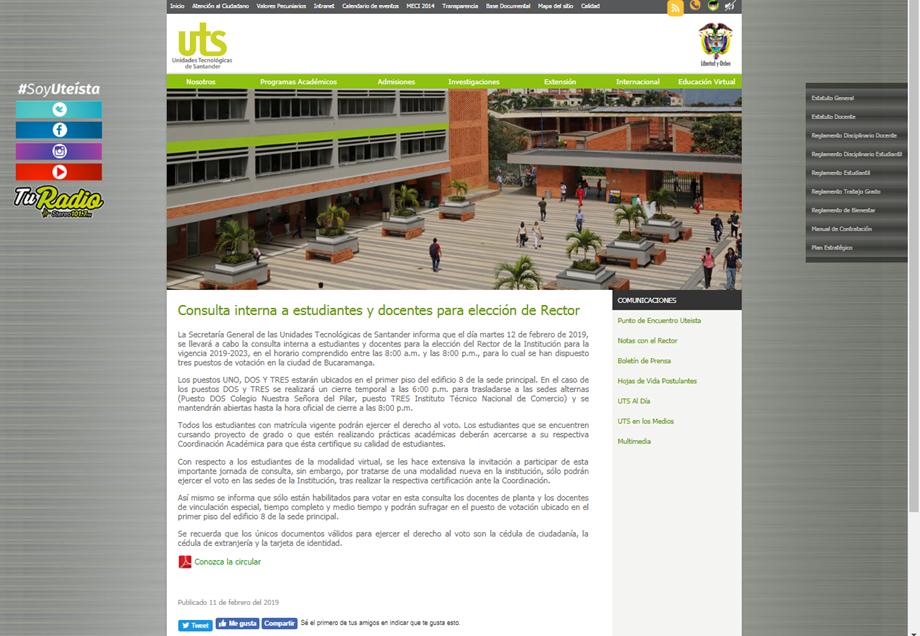 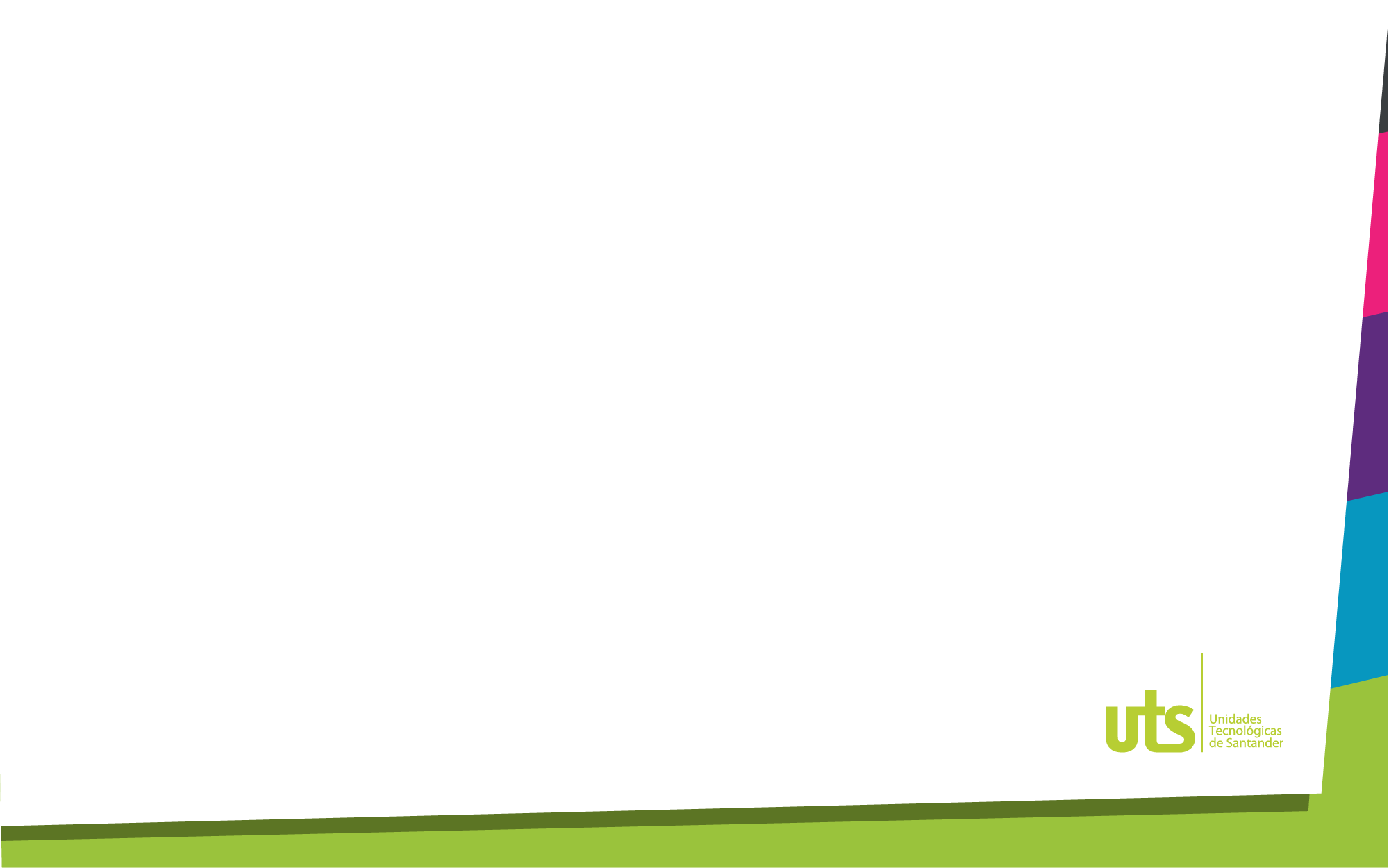 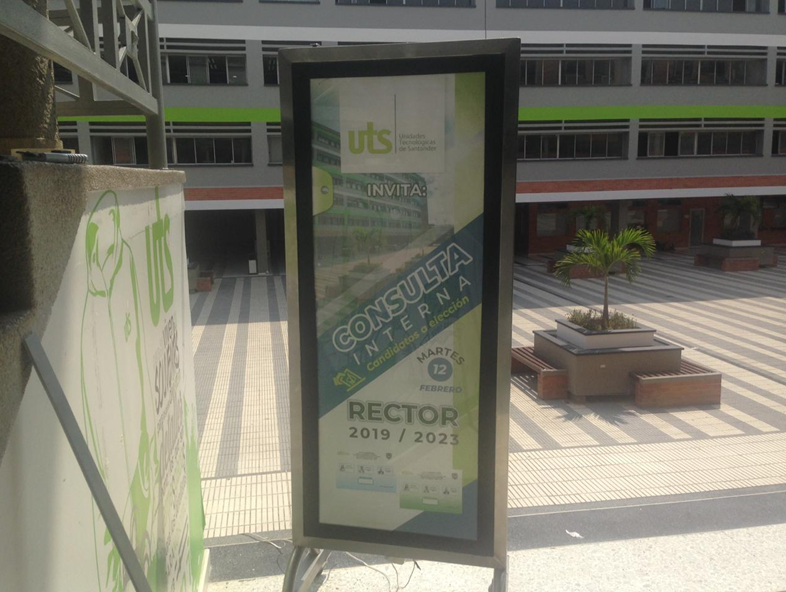 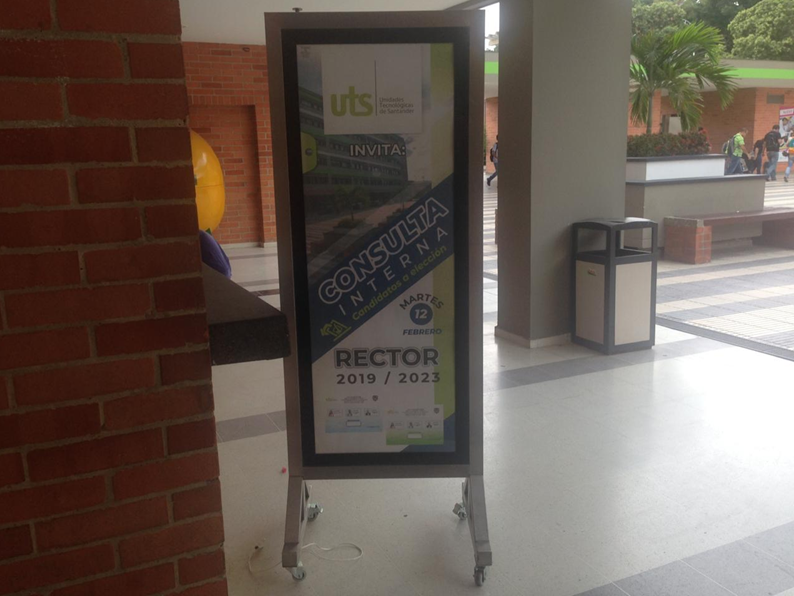 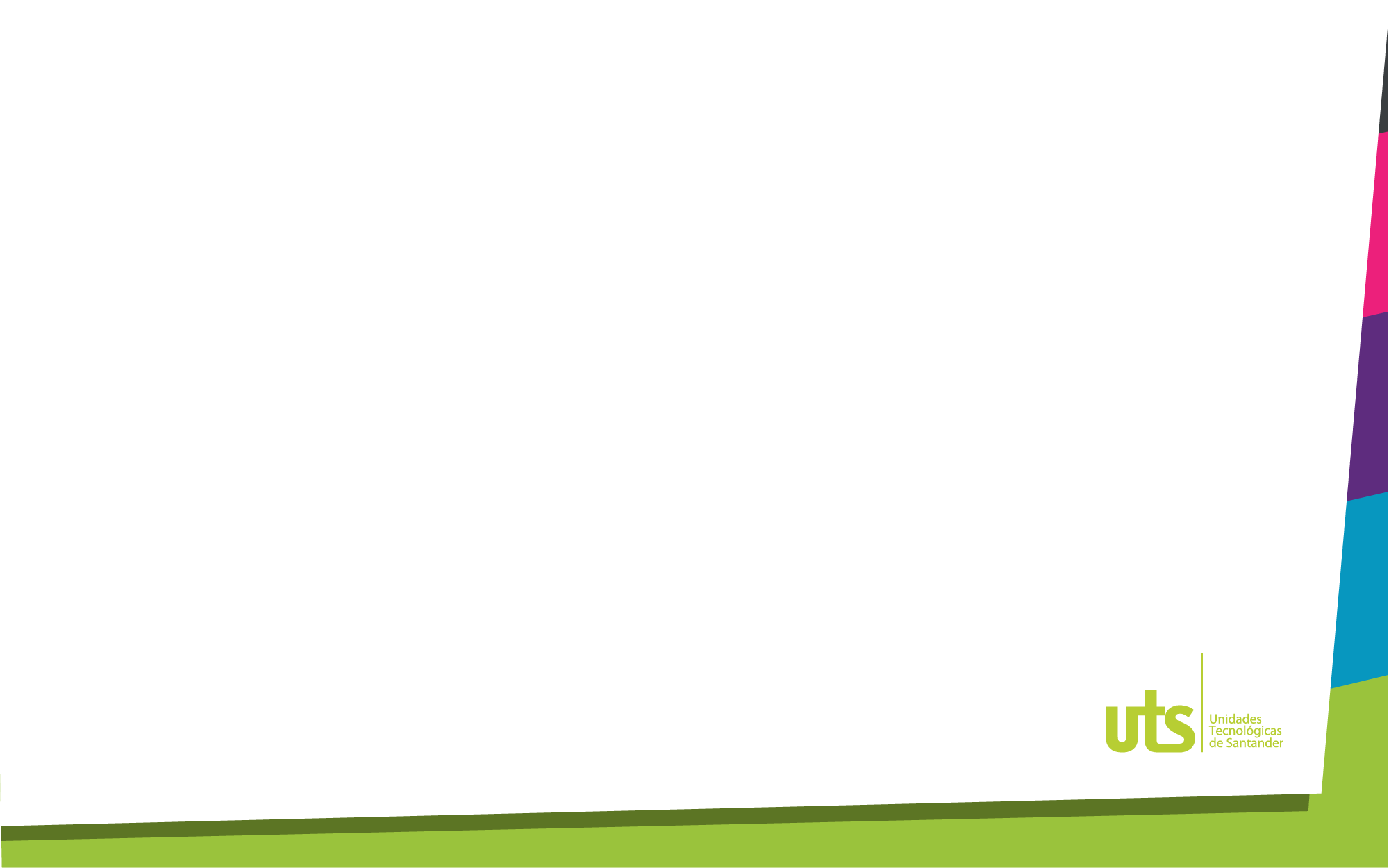 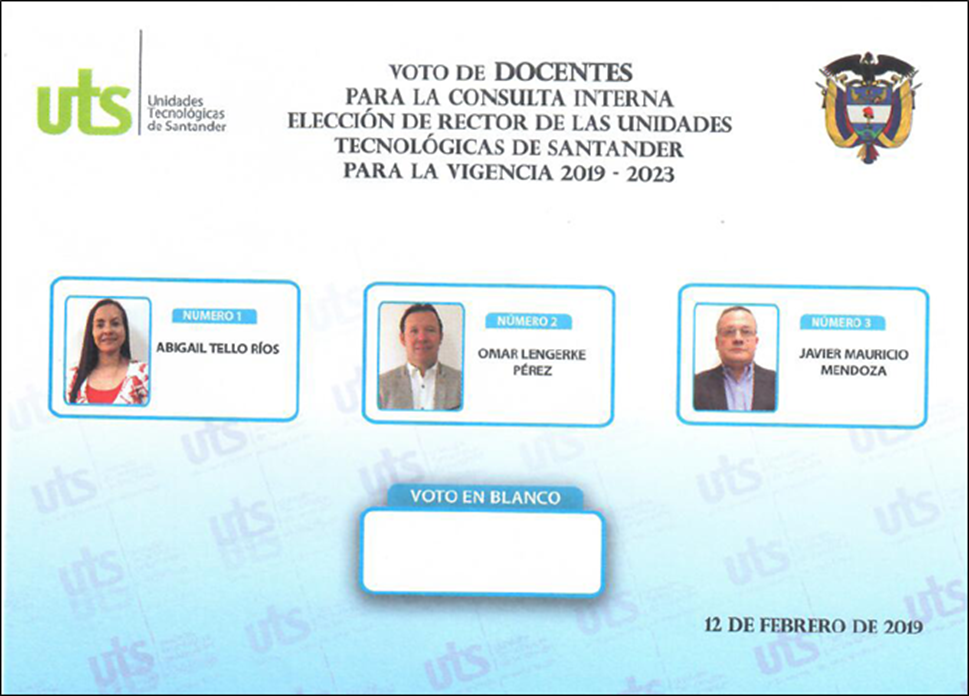 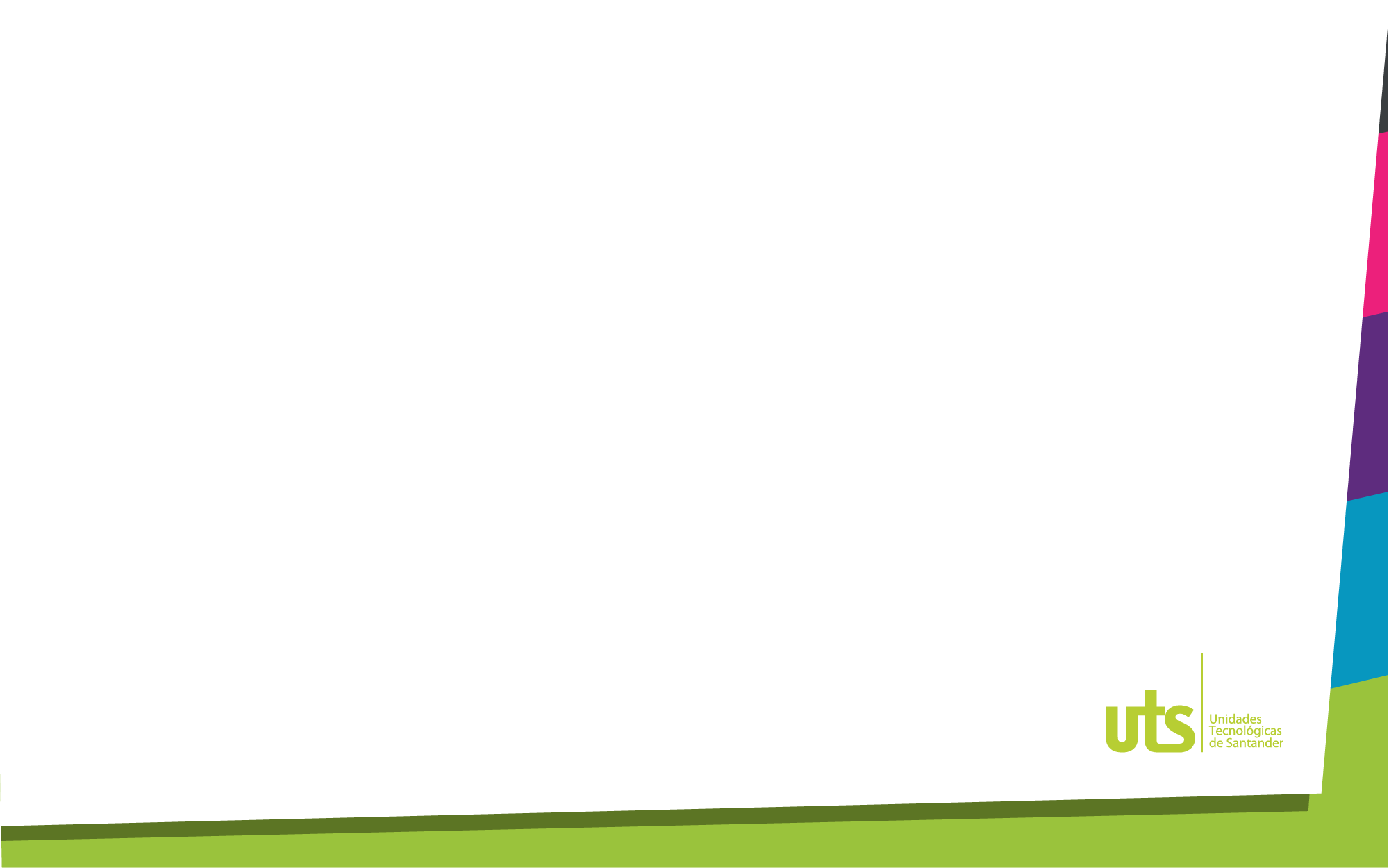 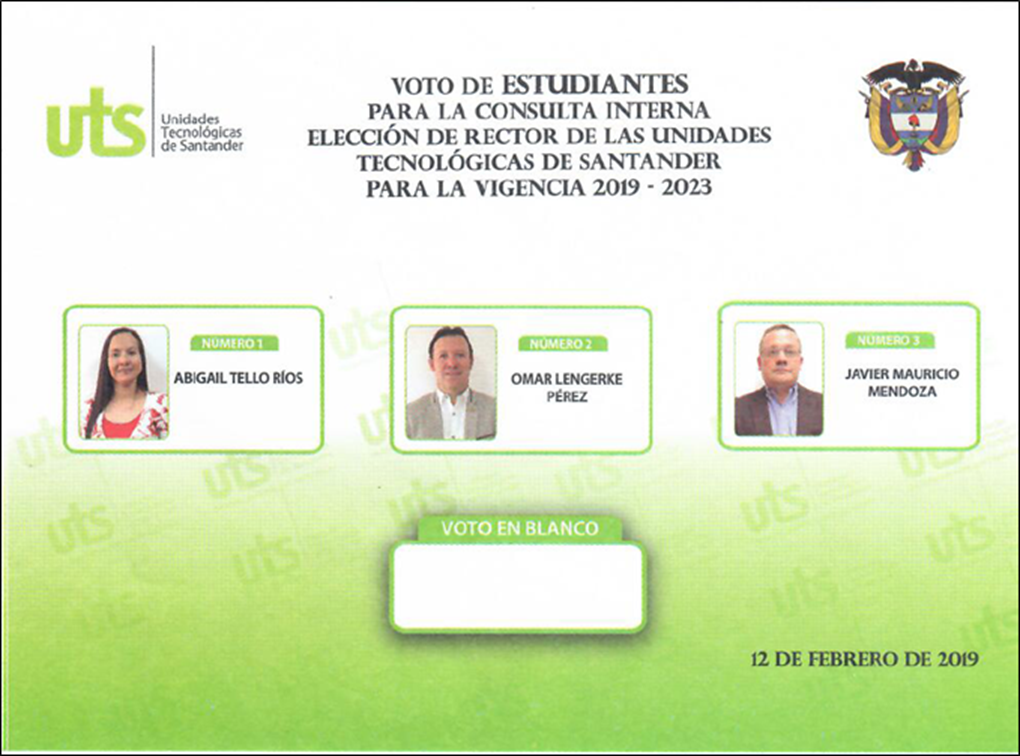 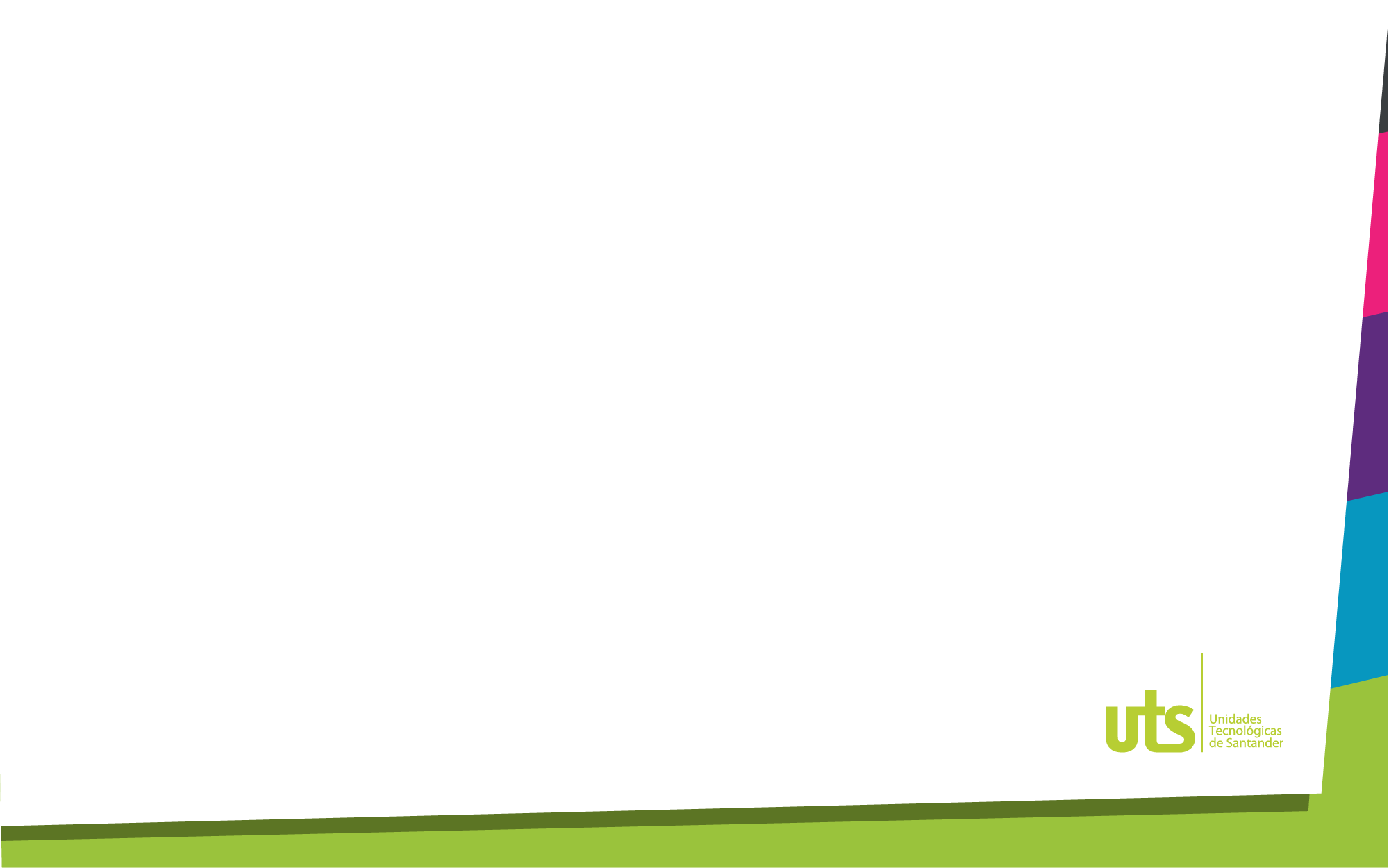 El día 12 de febrero de 2019 se llevó a cabo la jornada de consulta interna a estudiantes y docentes para la elección del Rector de las Unidades Tecnológicas de Santander vigencia 2019-2023. La jornada inició en la sede principal de Bucaramanga y en la sede de Piedecuesta a las 8:00 a.m. 
En las demás sedes regionales las urnas tuvieron su apertura a las 6:00 p.m.
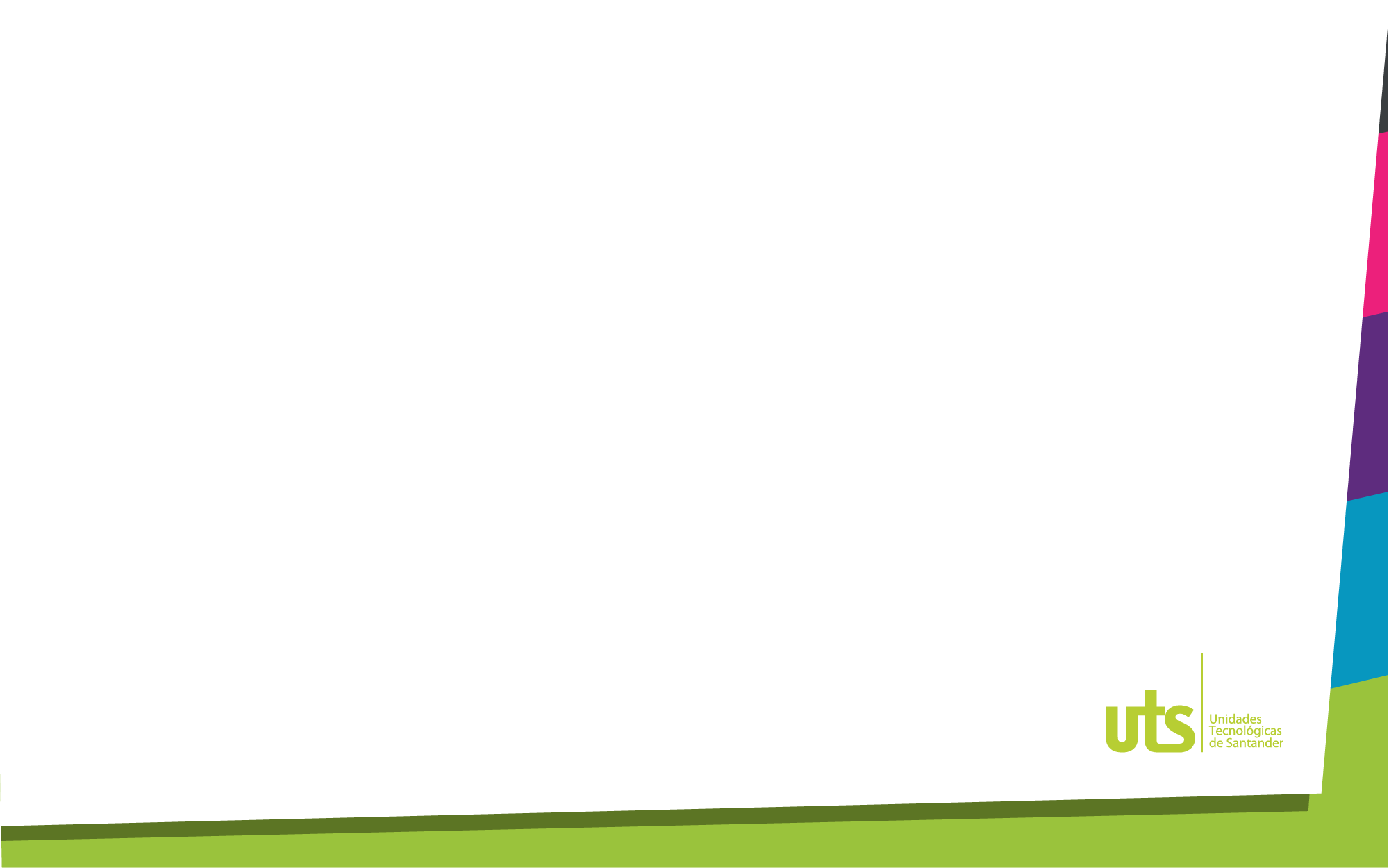 En la ciudad de Bucaramanga se habilitaron 3 puestos de votación para la consulta a estudiantes:
Puesto UNO: Piso 1 del edificio B Sede Principal (13 urnas)
Puesto DOS: Colegio Nuestra Señora del Pilar (1 urnas)
Puesto TRES: Instituto Tecnológico Nacional de Comercio (1 urna)
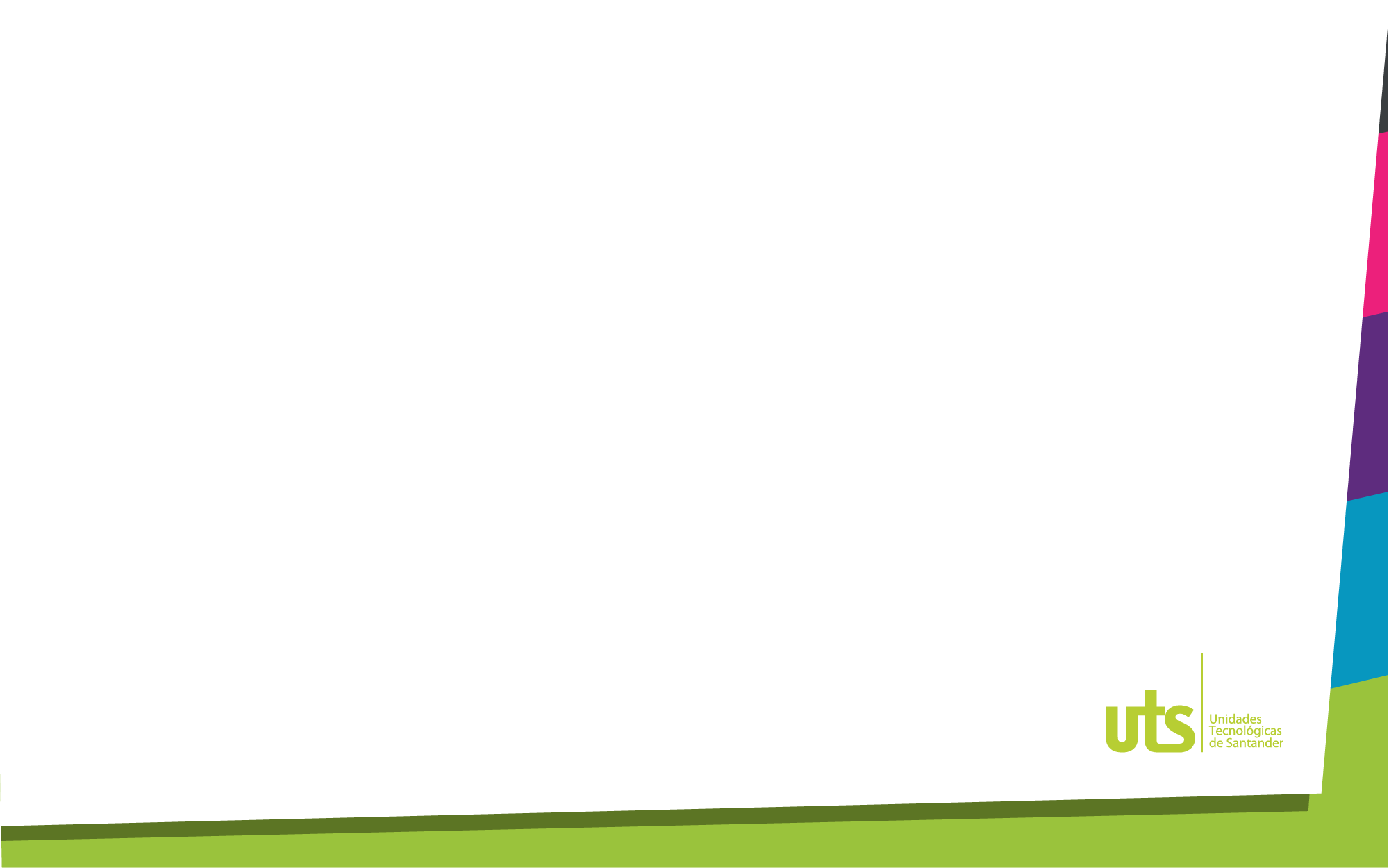 En la ciudad de Barrancabermeja se habilitaros 2 puestos de votación para la consulta a estudiantes:
Puesto UNO: Colegio Diego Hernández de Gallego (1 urna)
Puesto DOS: Instituto Técnico Superior industrial (1 urna)
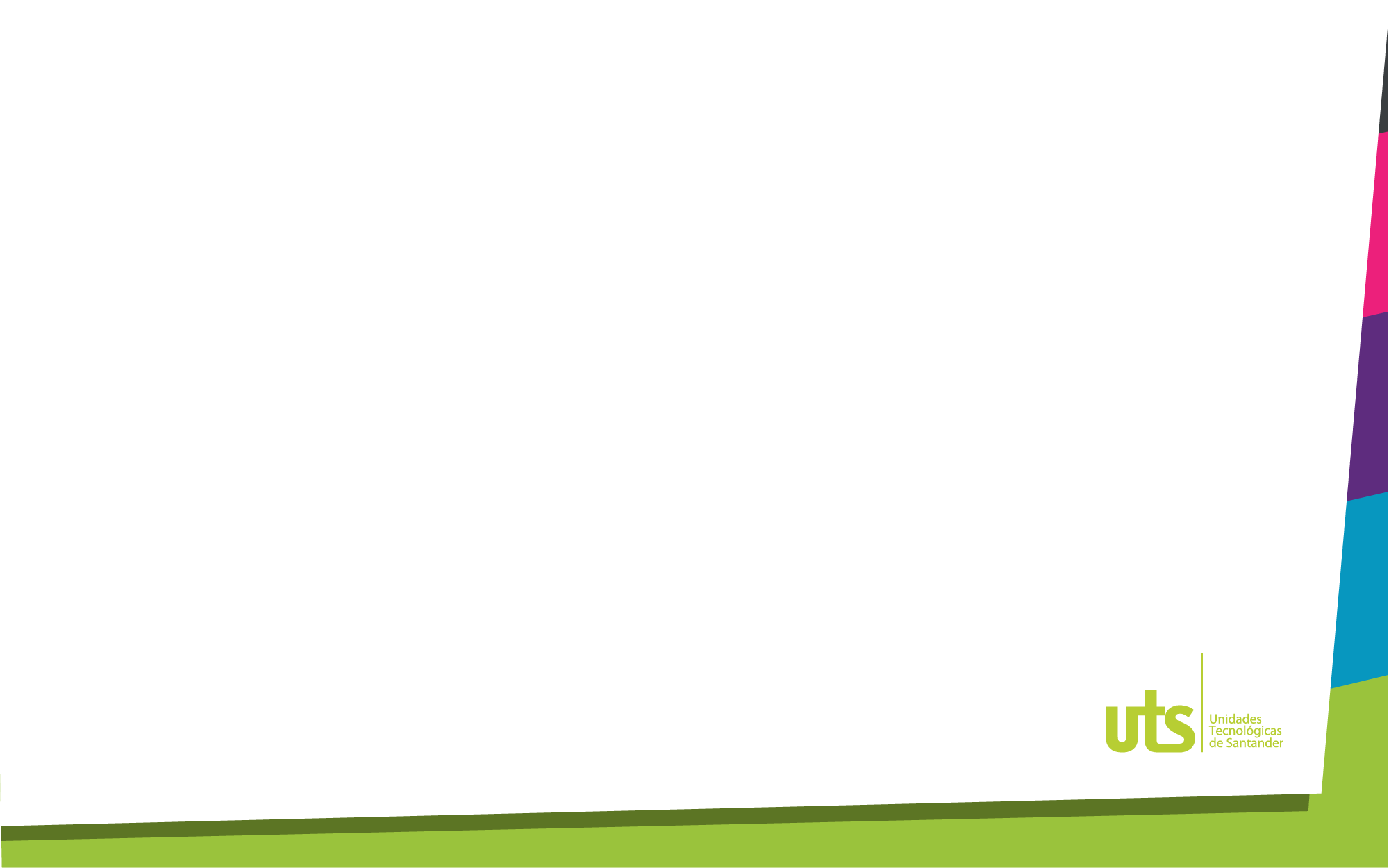 En las sedes de Piedecuesta, Cúcuta, San Gil y Vélez se habilitó un solo puesto de consulta a estudiantes con una urna cada uno de ellos. Para la consulta a docentes se habilitó un puesto en la ciudad de Bucaramanga con una sola urna al igual que es cada una de las sedes regionales (Barrancabermeja, Piedecuesta, San Gil y Vélez).
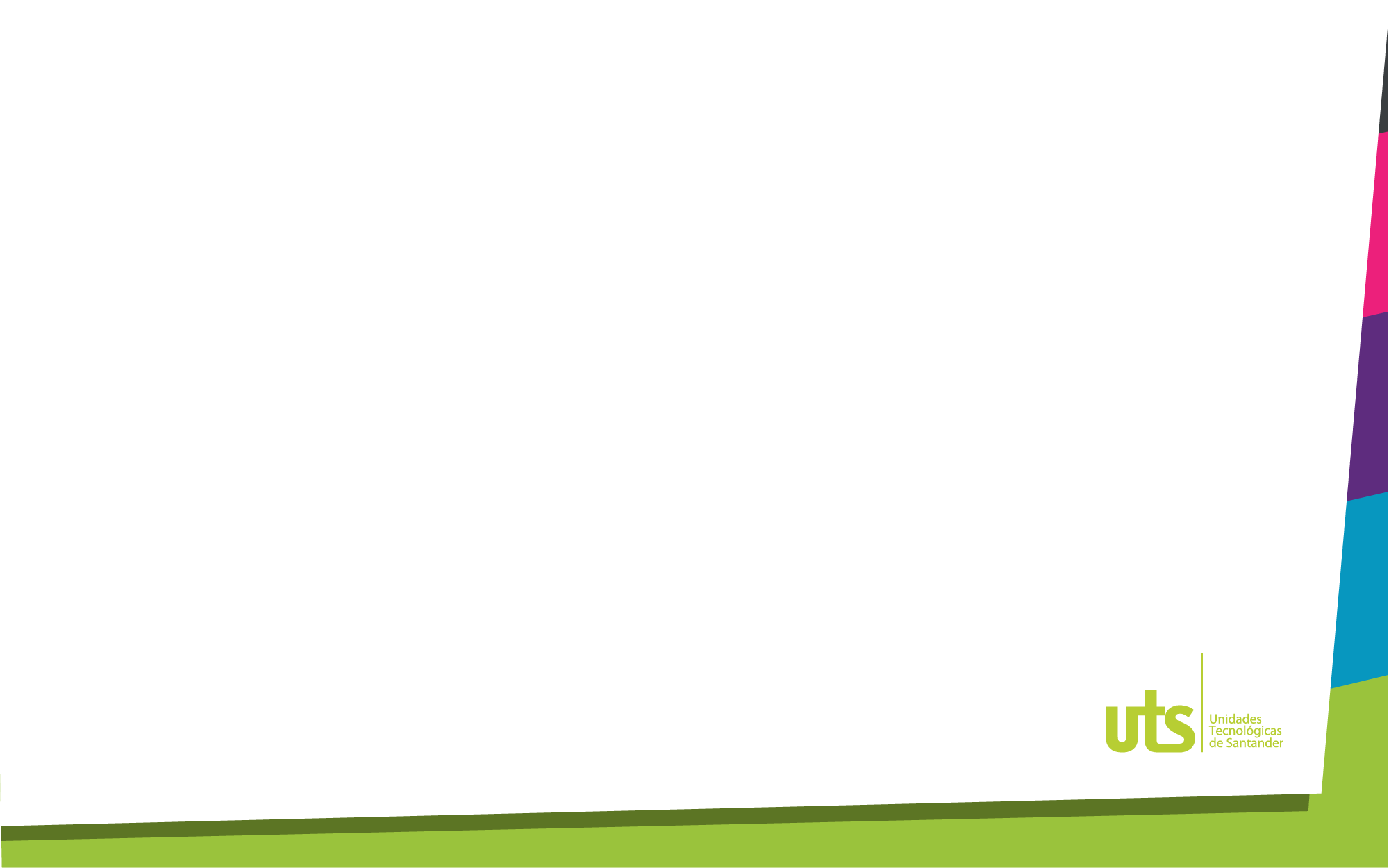 Se habilitaron 21 urnas para la consulta a estudiantes y 5 urnas para la consulta a docentes, para un total de 26 urnas habilitadas, en la jornada que finalizó el día 12 de febrero de 2019 a las 8:00 p.m.
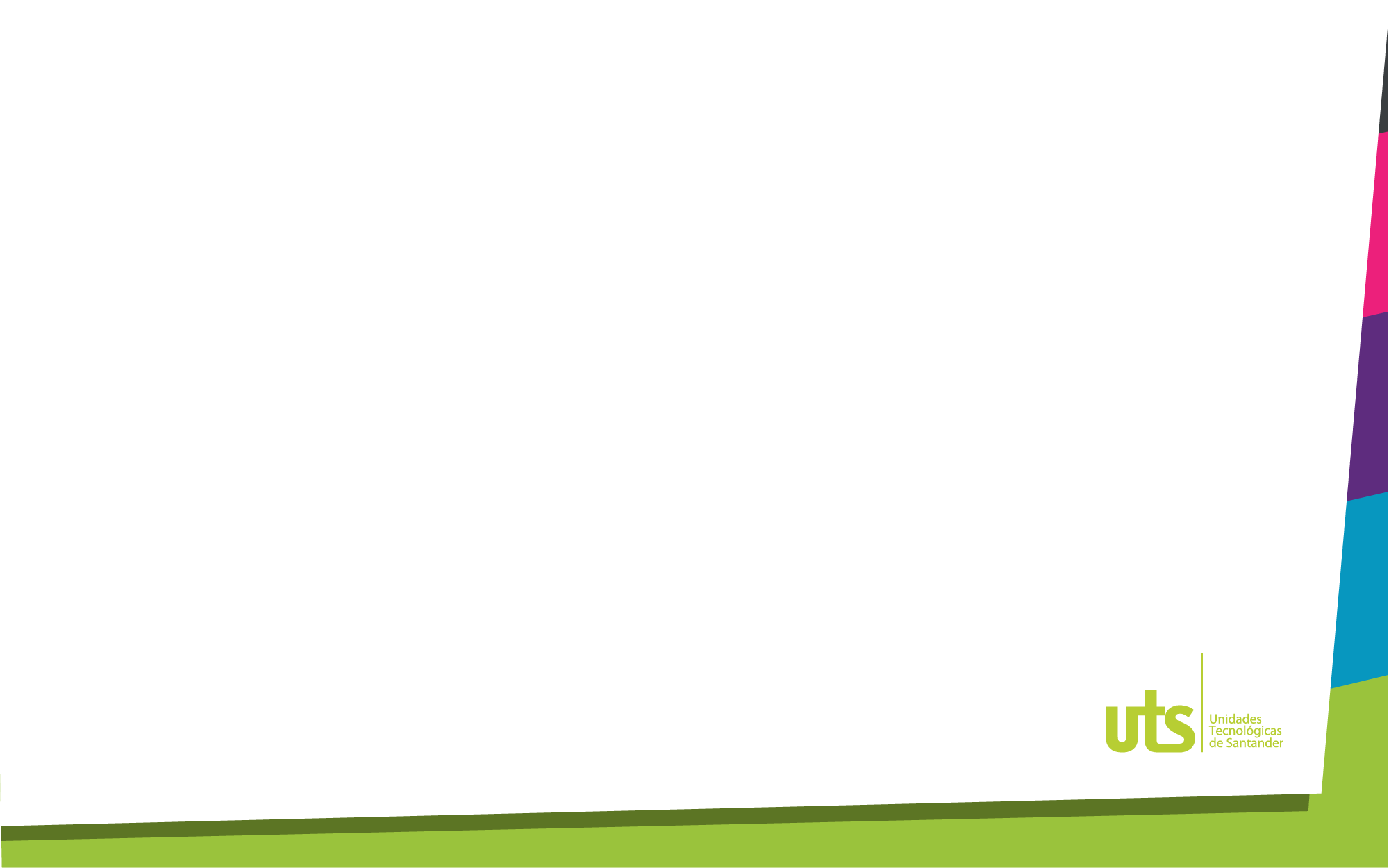 Bucaramanga
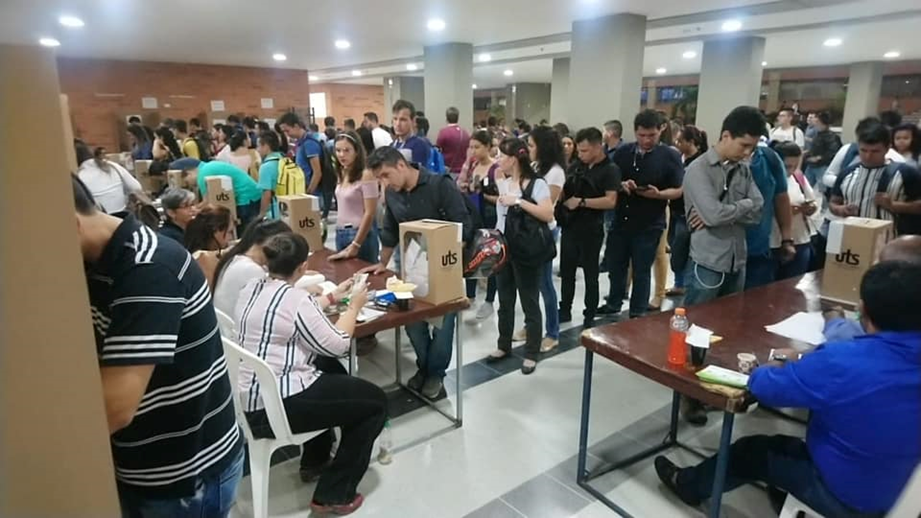 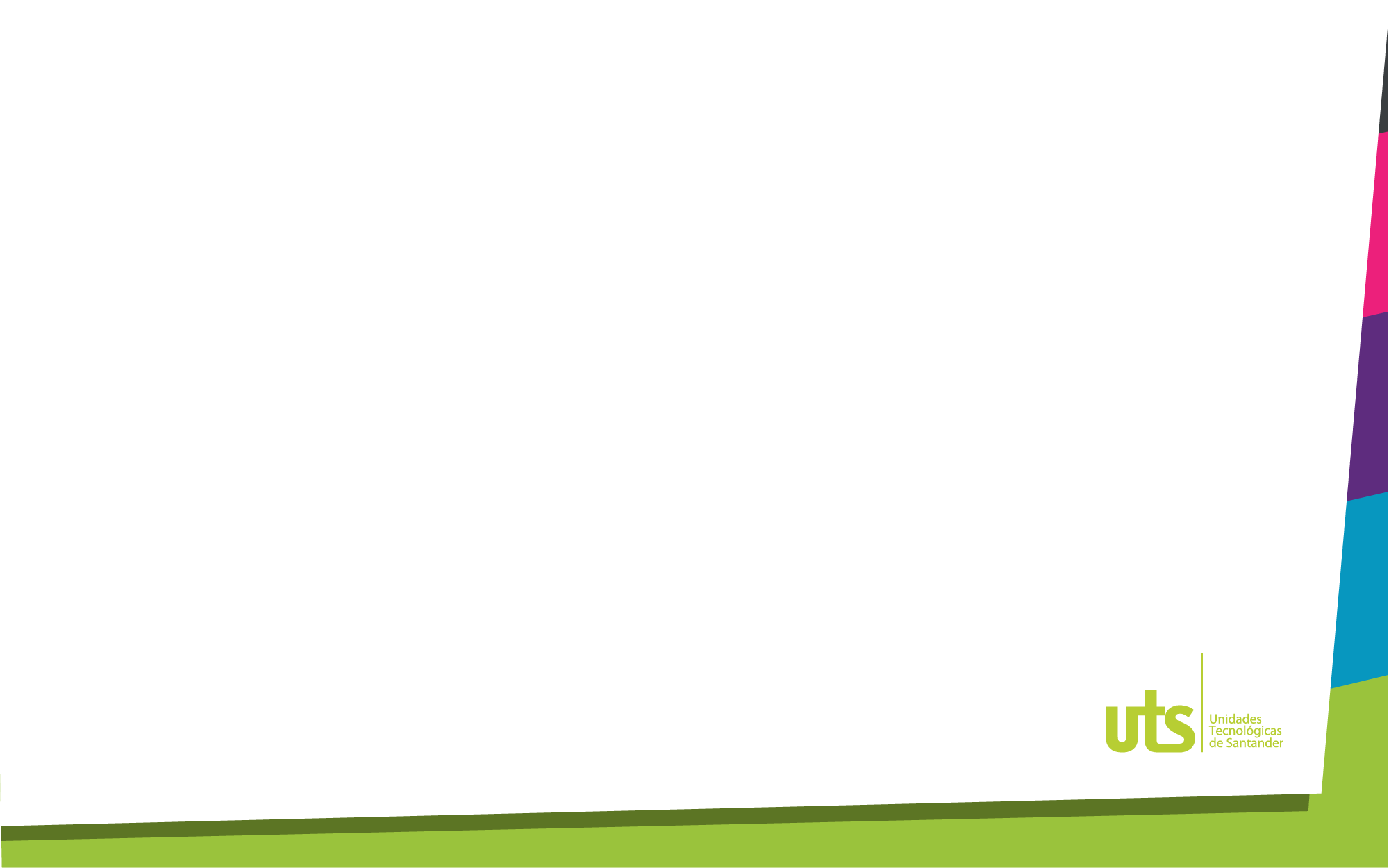 Barrancabermeja
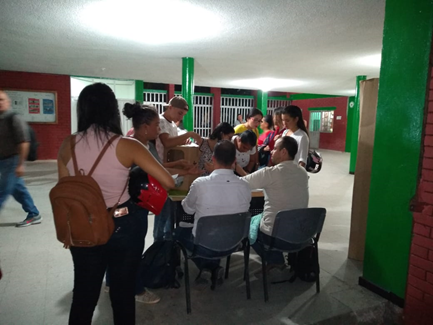 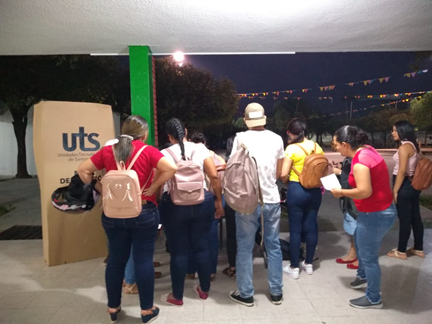 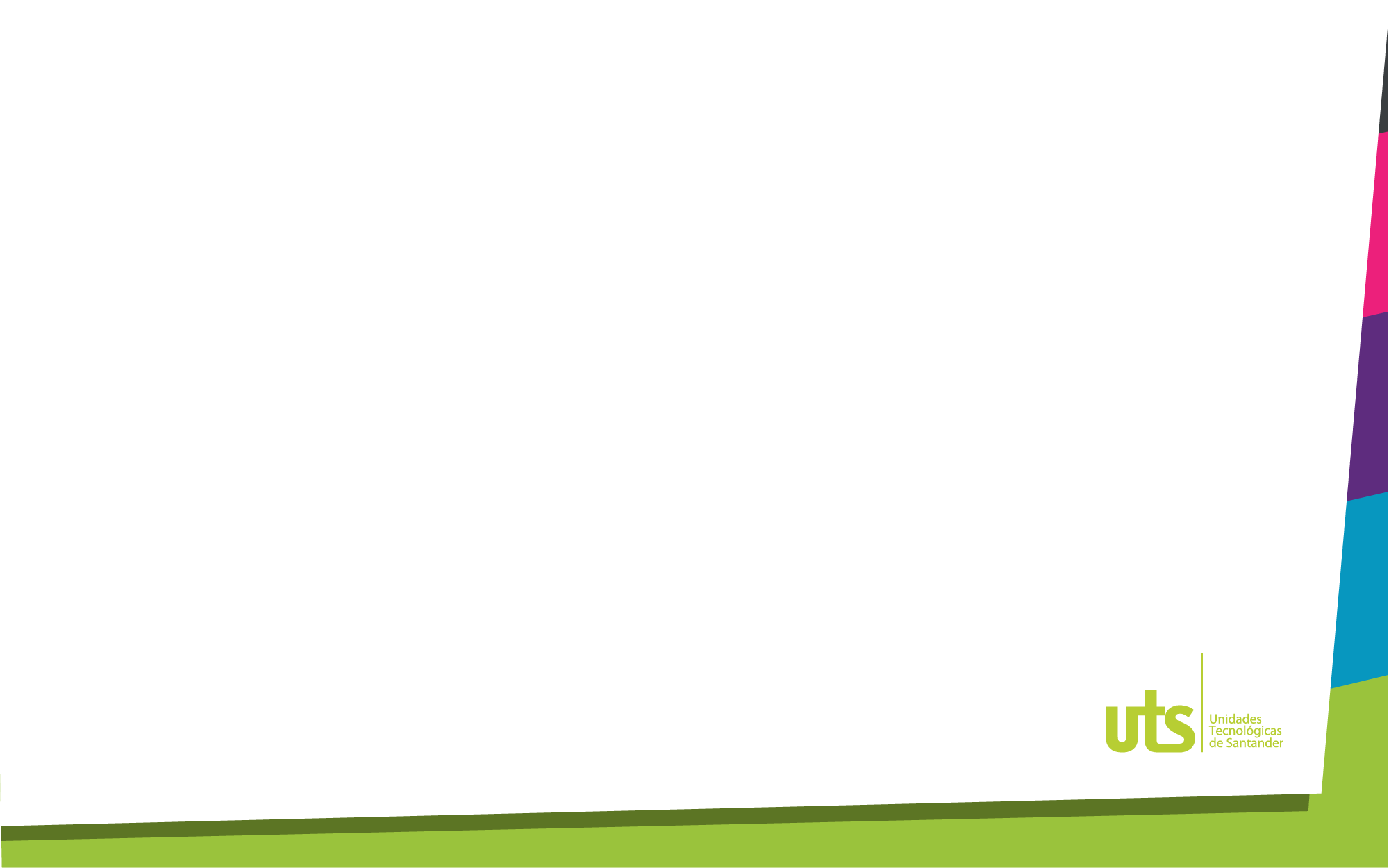 San Gil
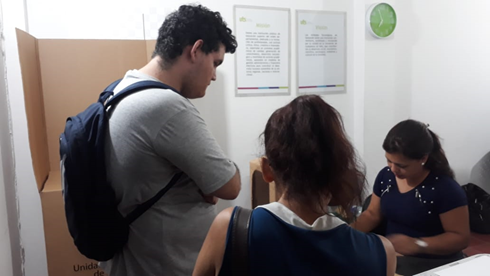 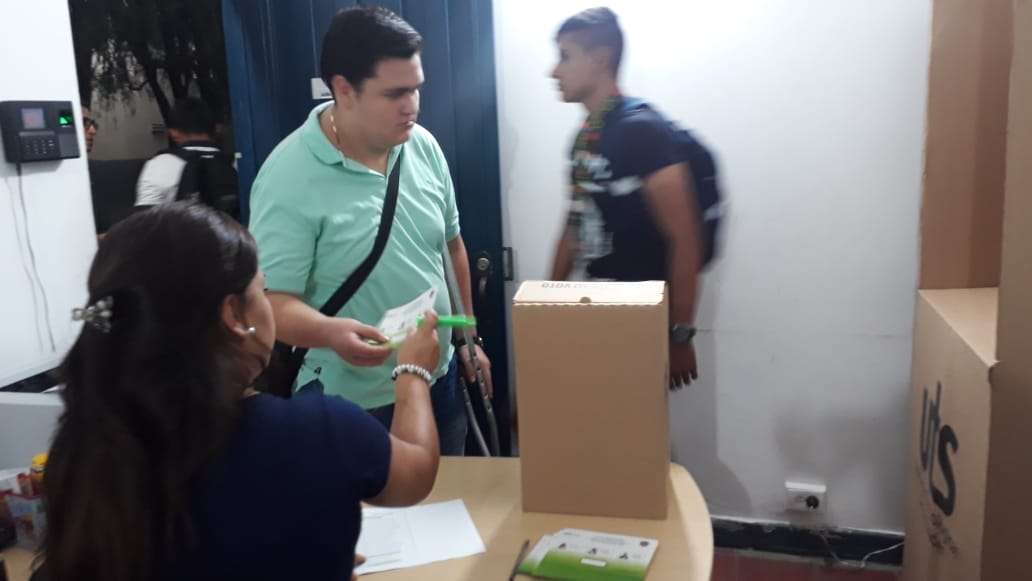 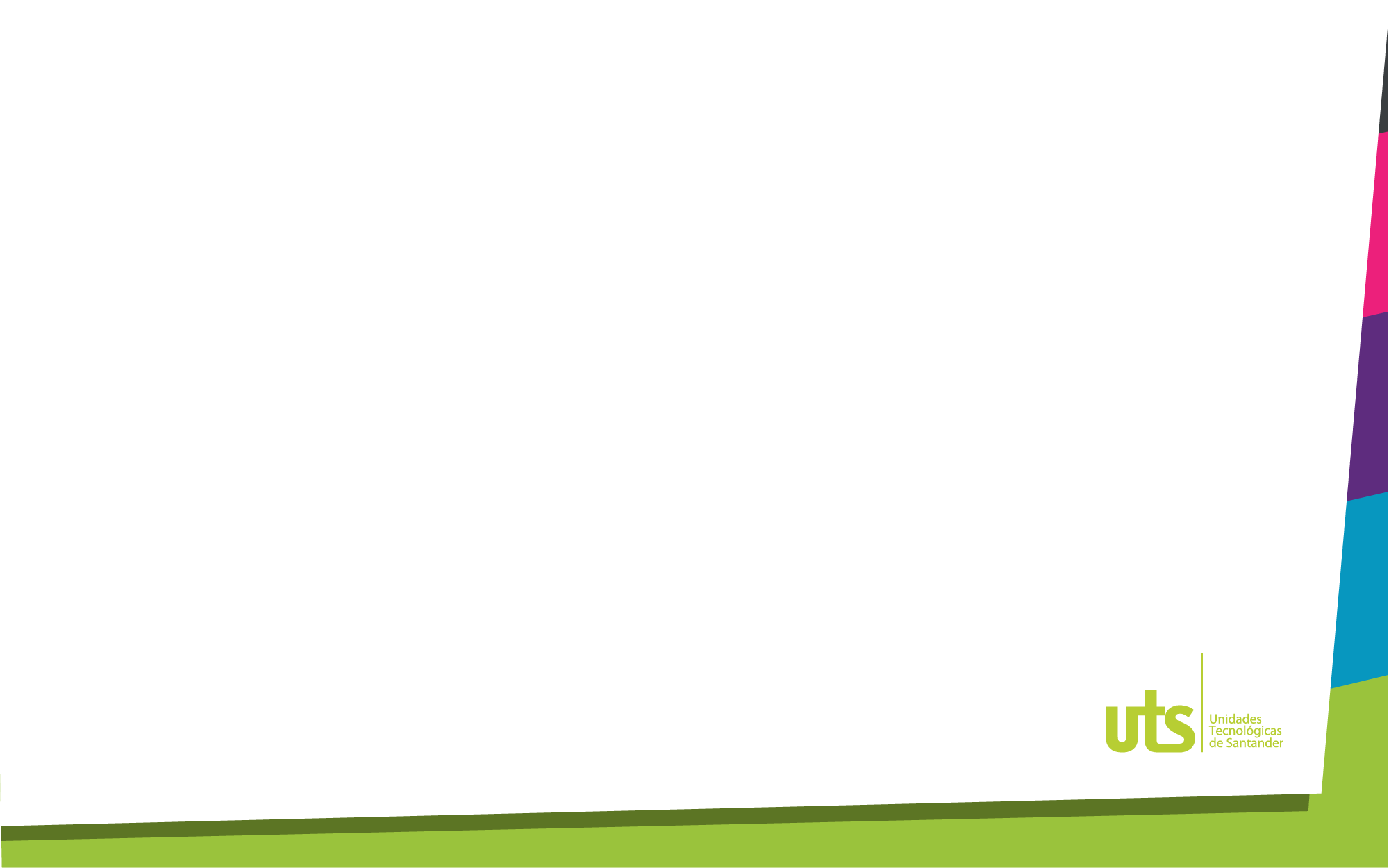 Vélez
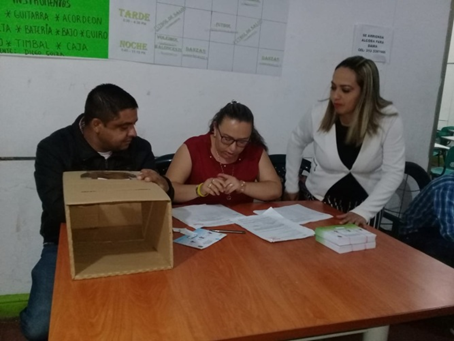 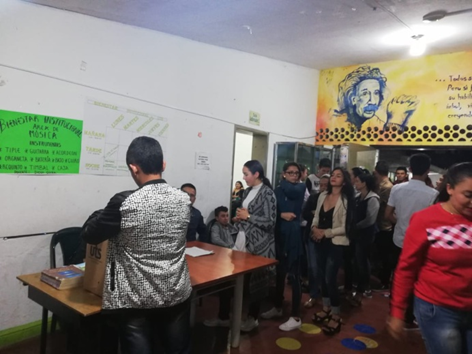 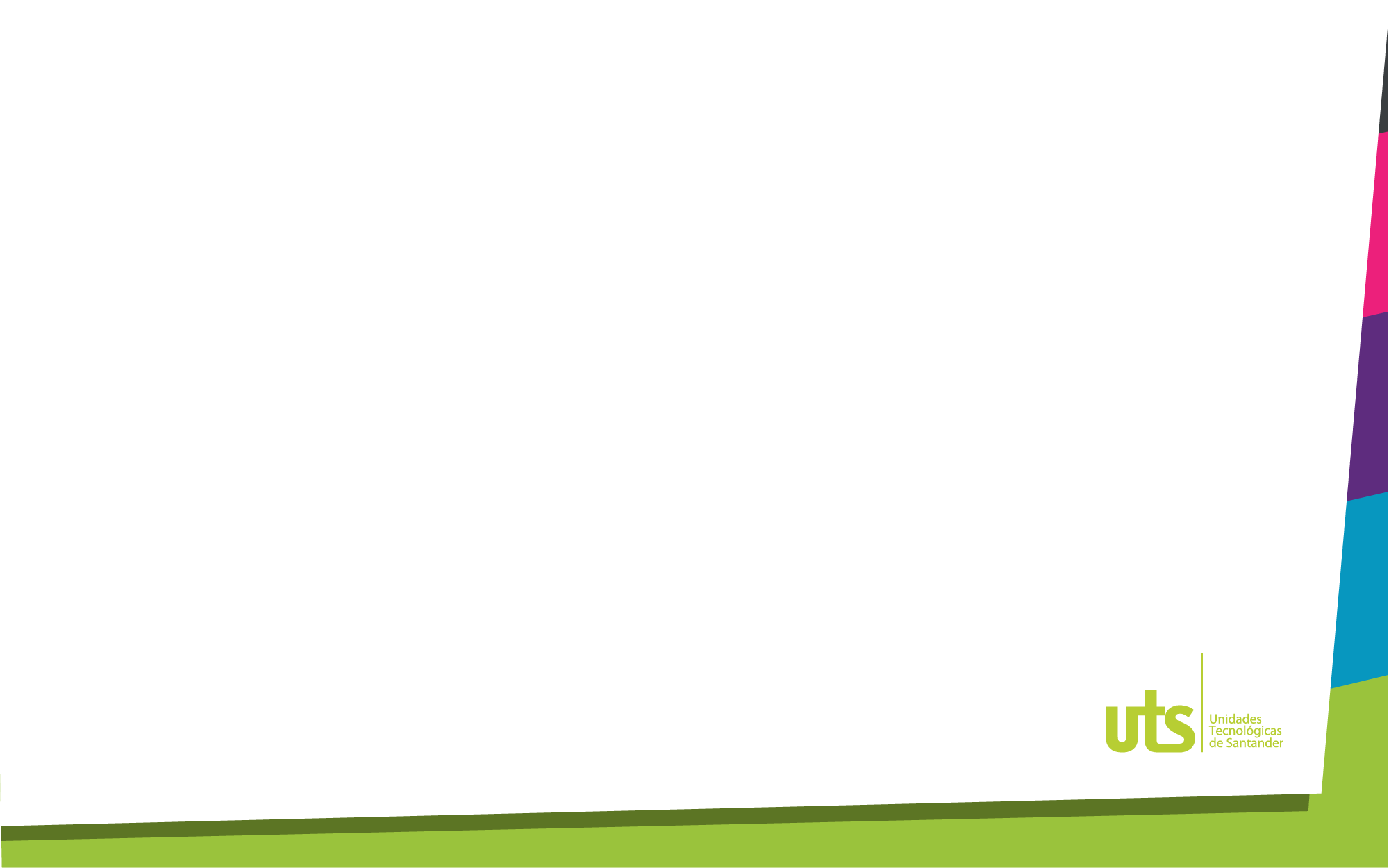 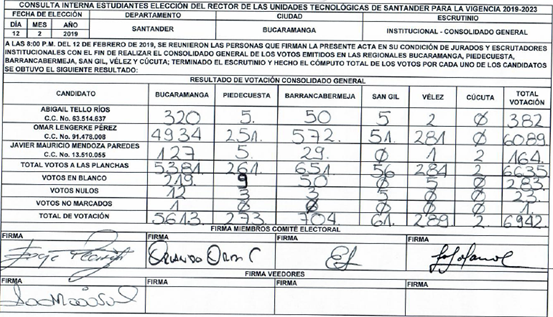 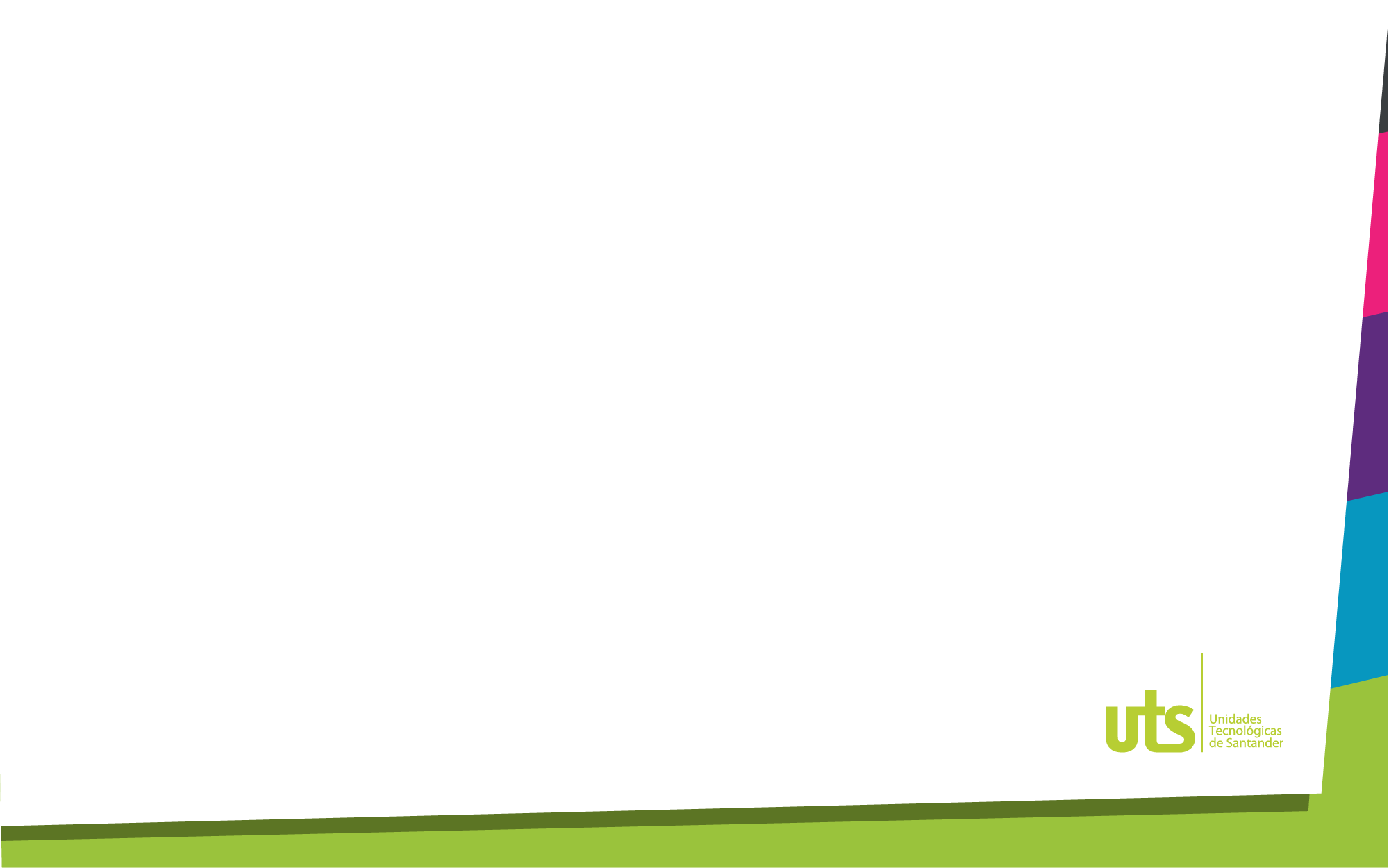 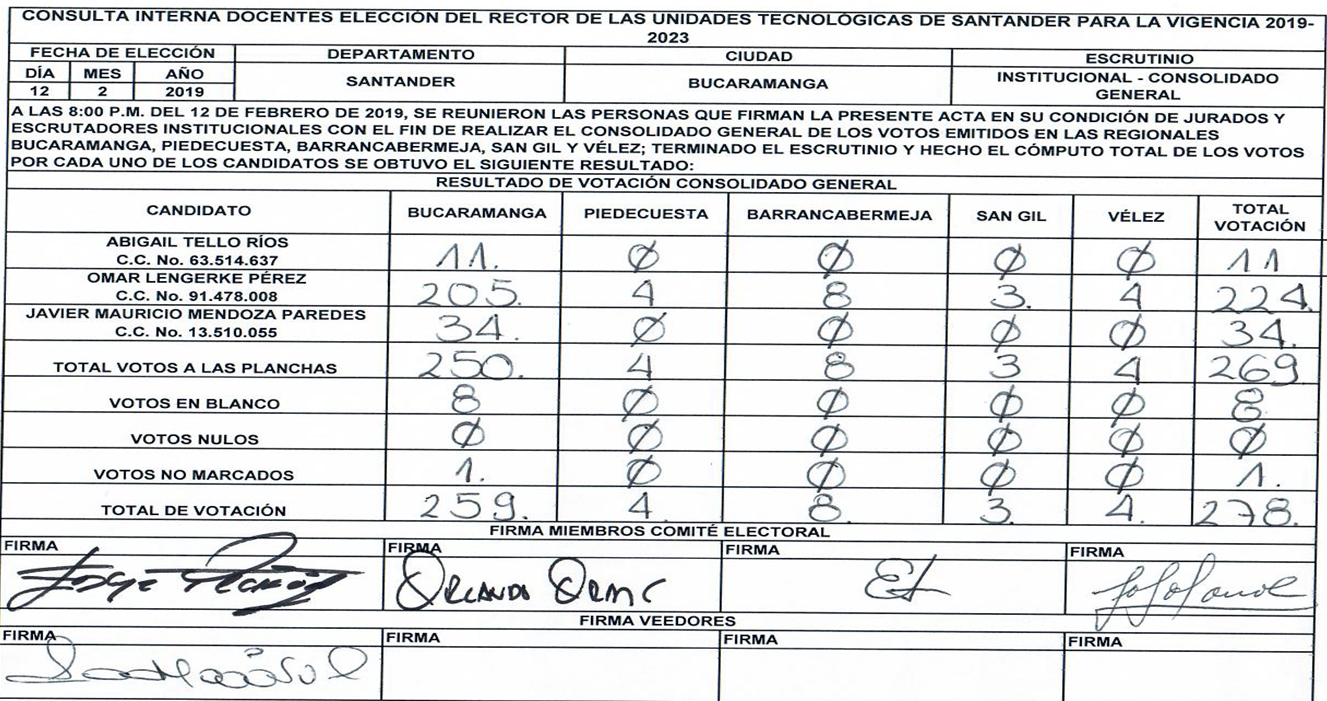 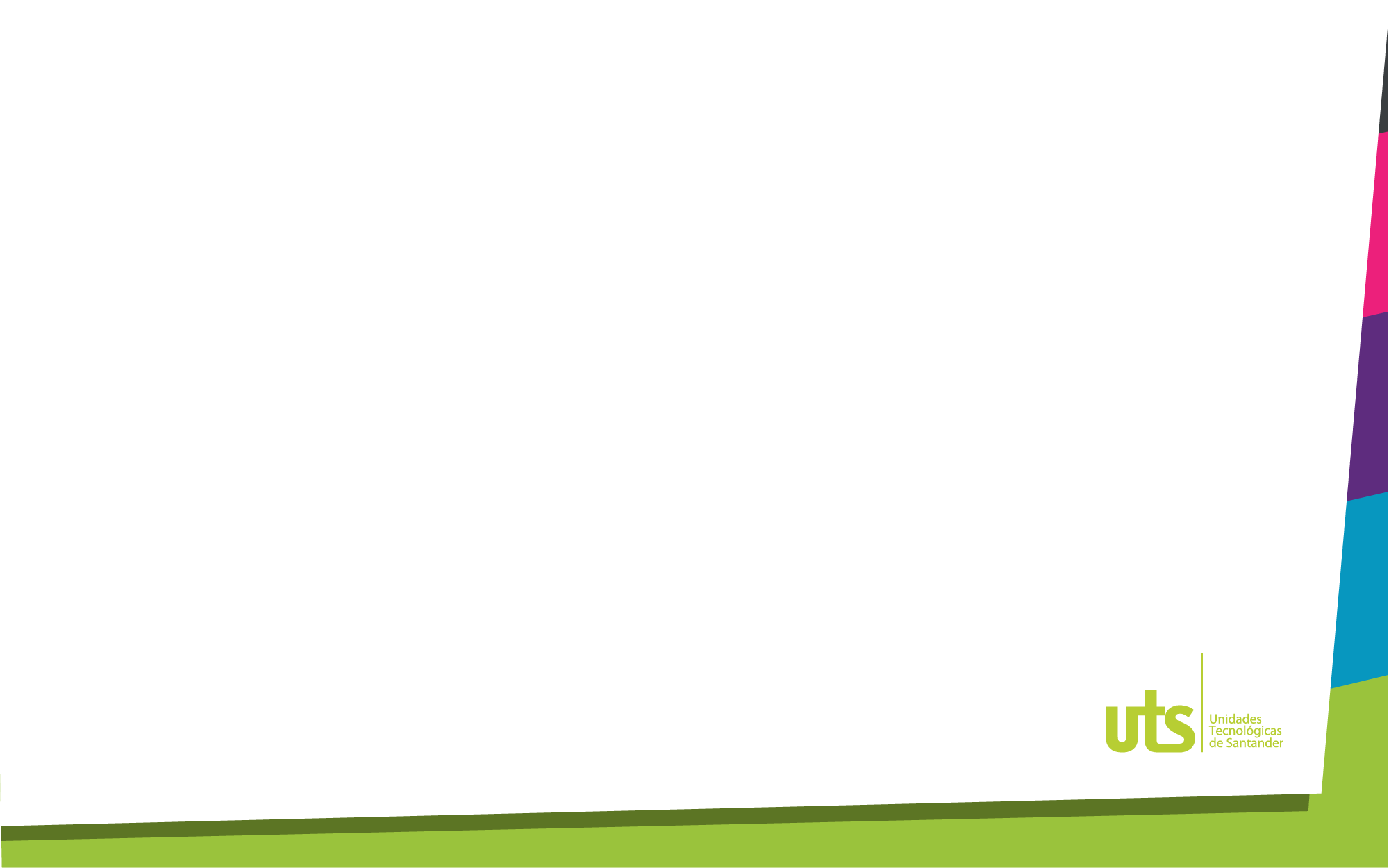 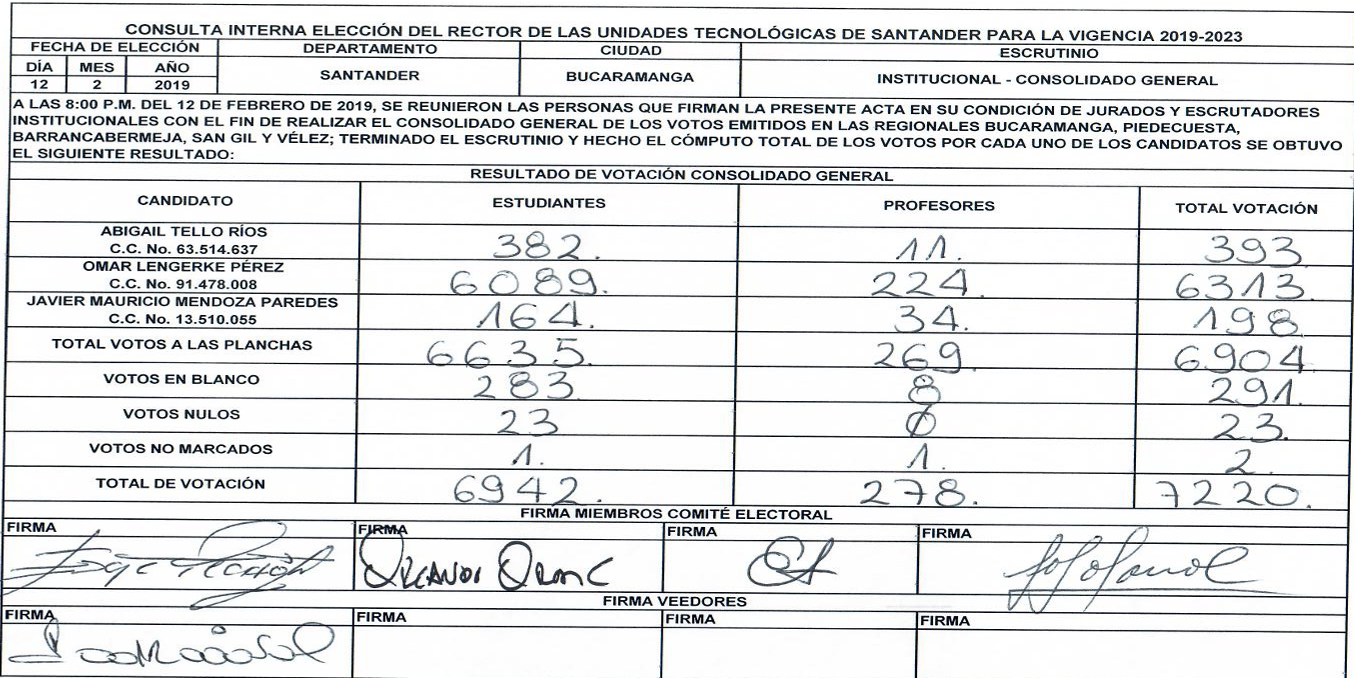 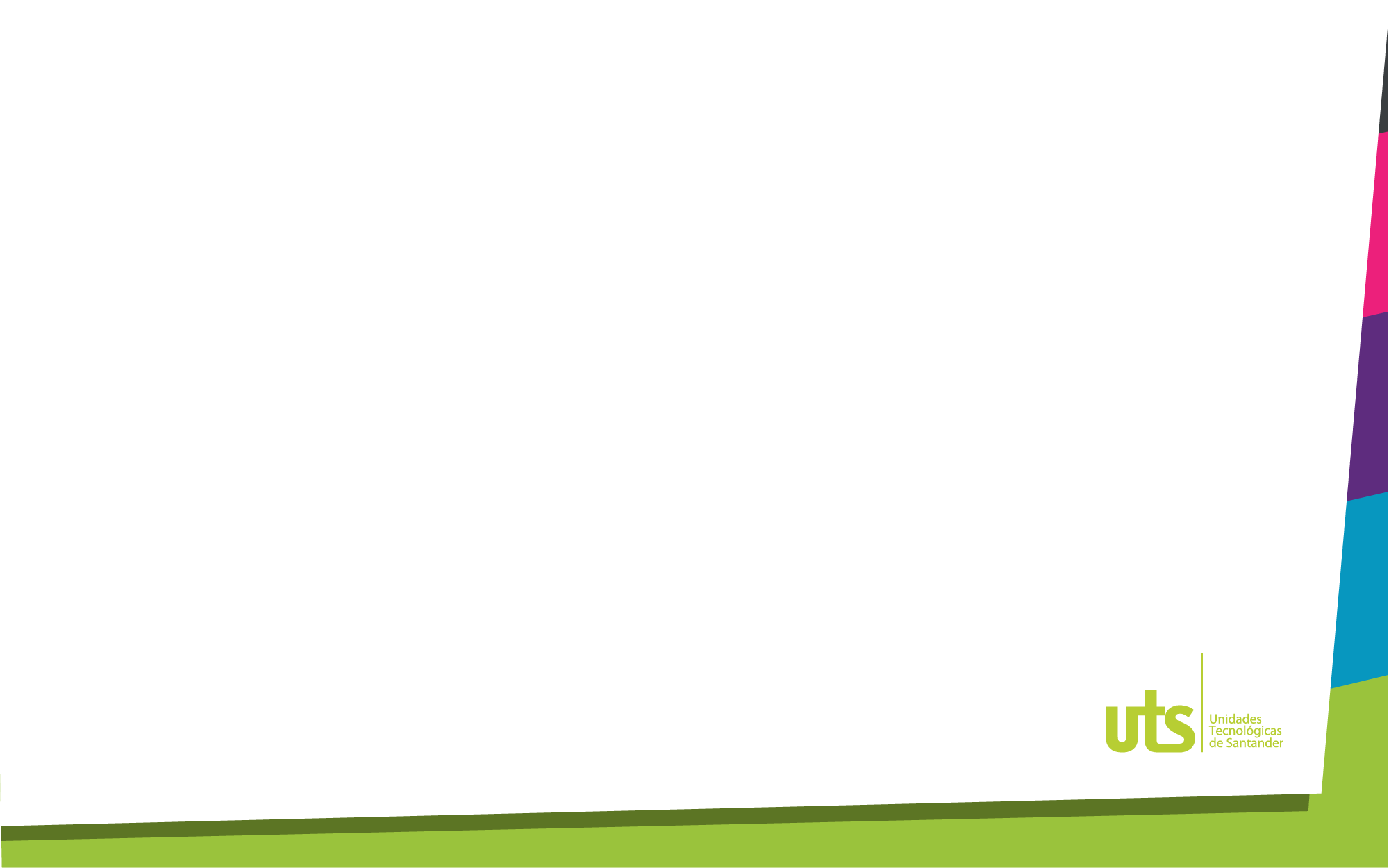 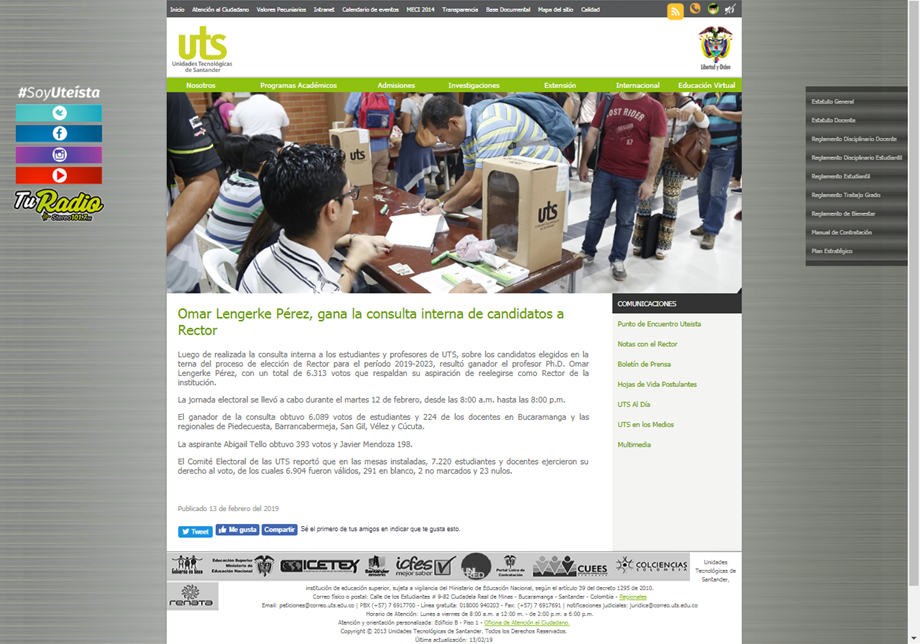 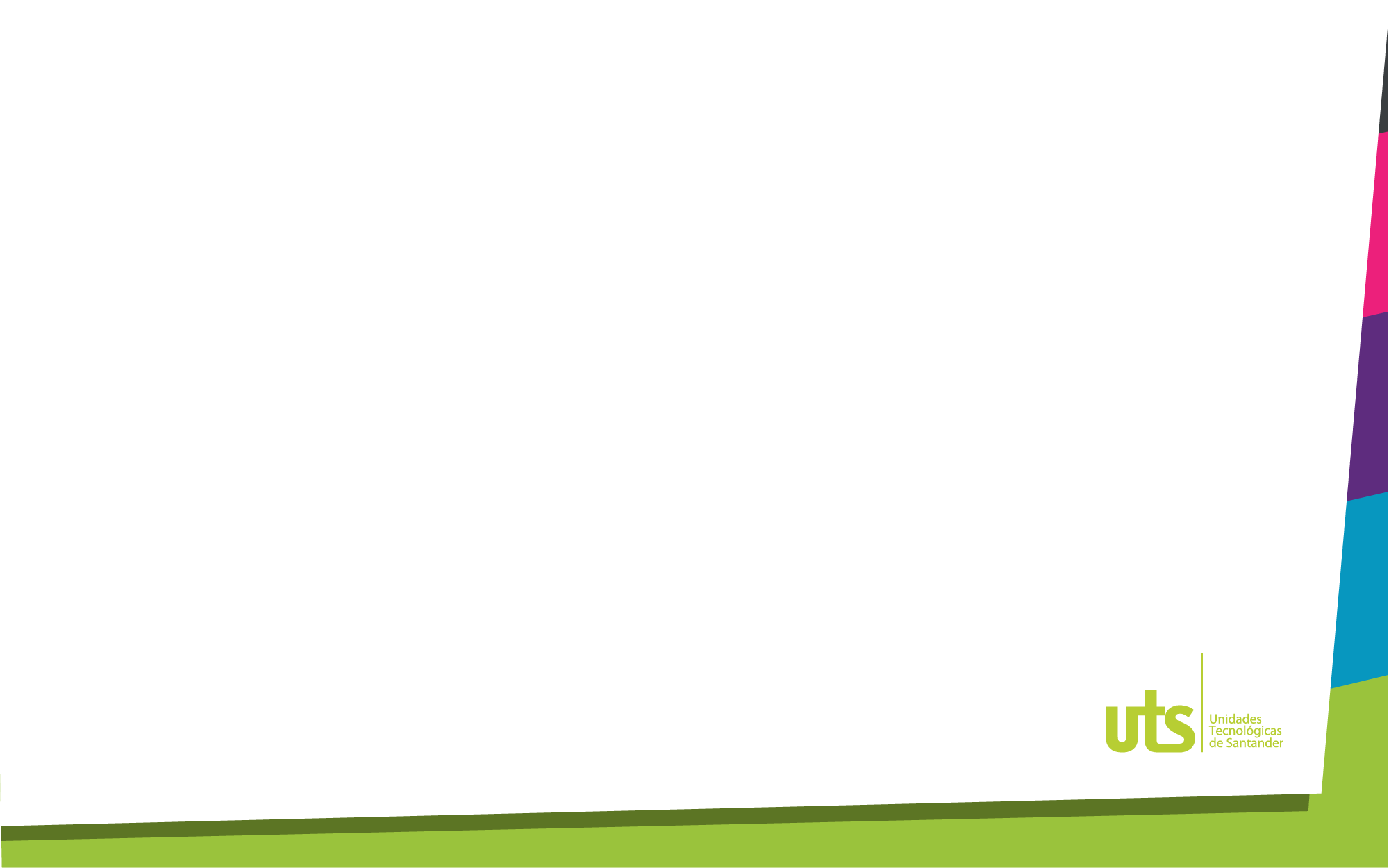 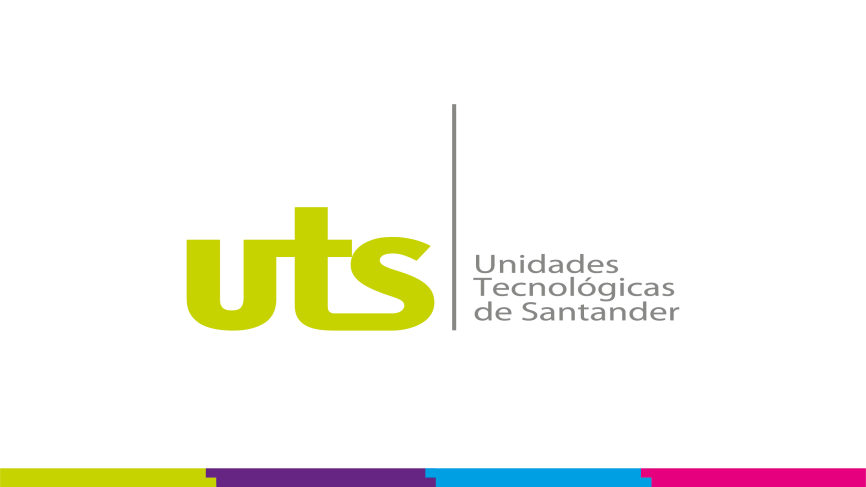 PRESENTACIÓN AL CONSEJO DIRECTIVO
De la terna de los candidatos y elección del Rector de la Institución.
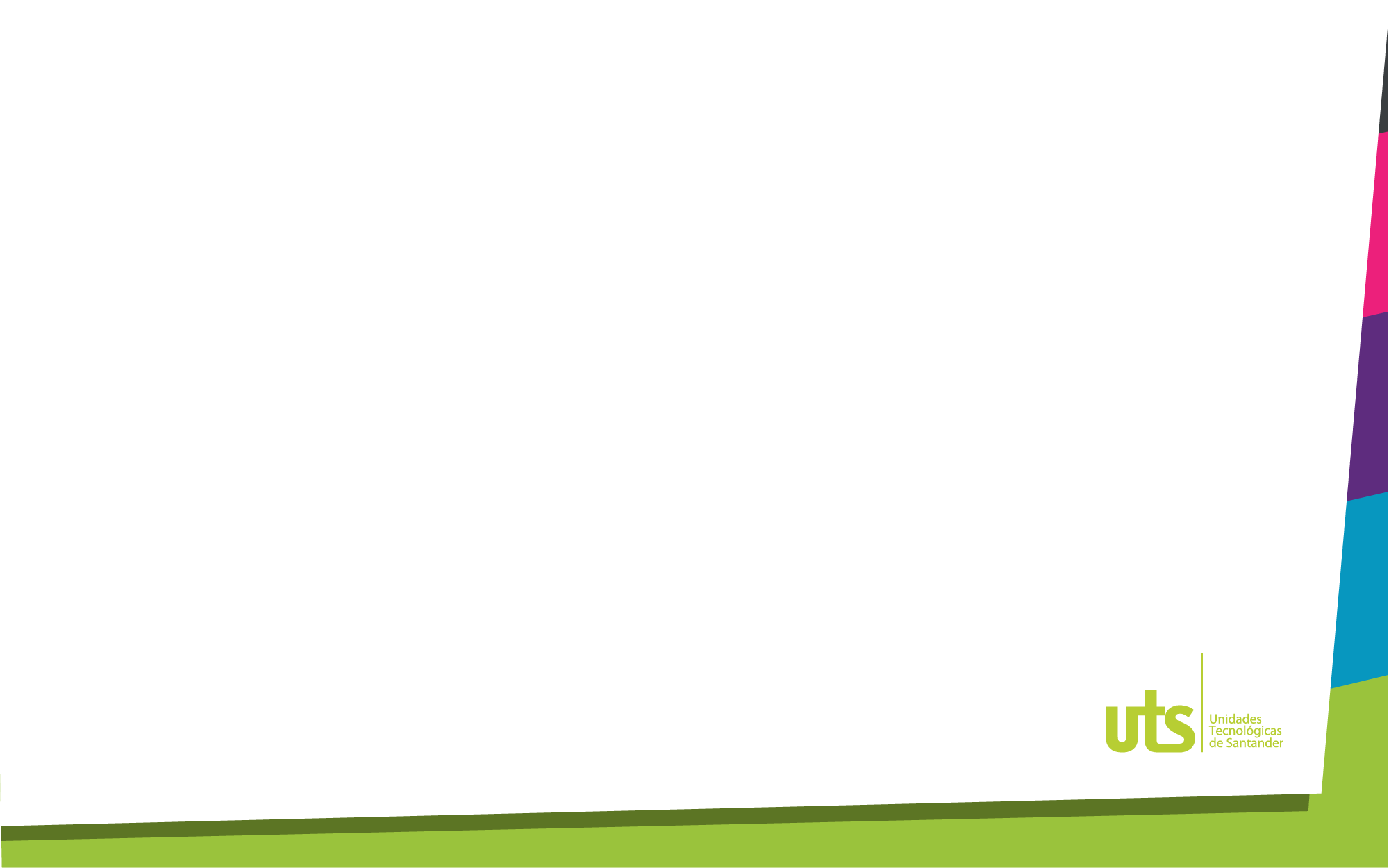 Candidatos de la Terna
Rector 2019-2023 
1. Dr. Omar Lengerke Pérez Terna Rector UTS 2019-2023\1. Dr. Omar Lengerke Perez.pdf
2. Dr. Javier Mendoza Paredes Terna Rector UTS 2019-2023\2. Dr. Javier Mendoza Paredes.pdf
3. Ing. Abigail Tello Ríos Terna Rector UTS 2019-2023\3. Ing. Abigail Tello Rios.pdf